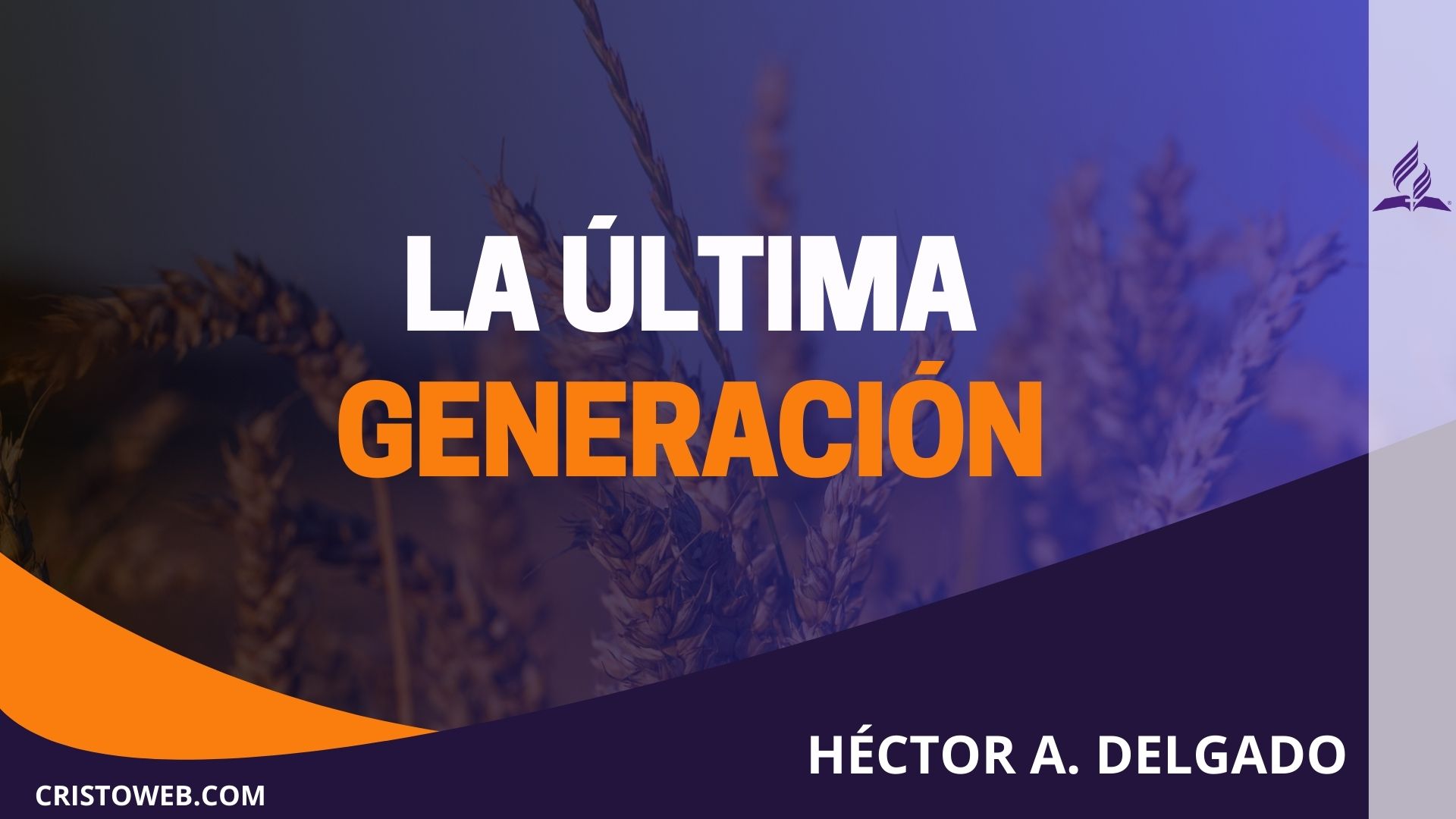 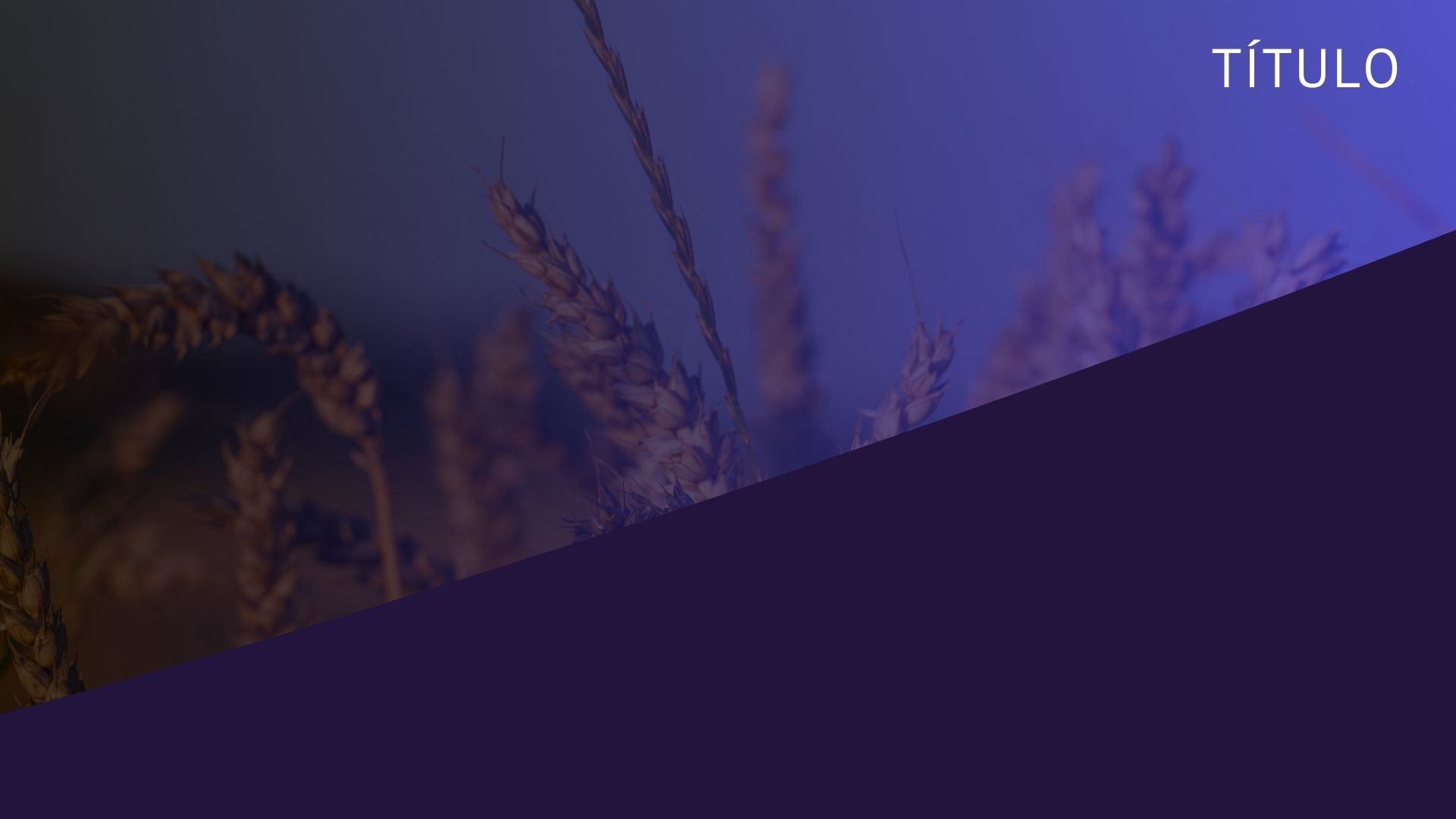 Teología de la última generación: 
perspectiva antigua
Basado en el libro “La última generación: ¿cuál es el papel que desempeñarán los santos en el tiempo del fin?”
CAPÍTULO #1
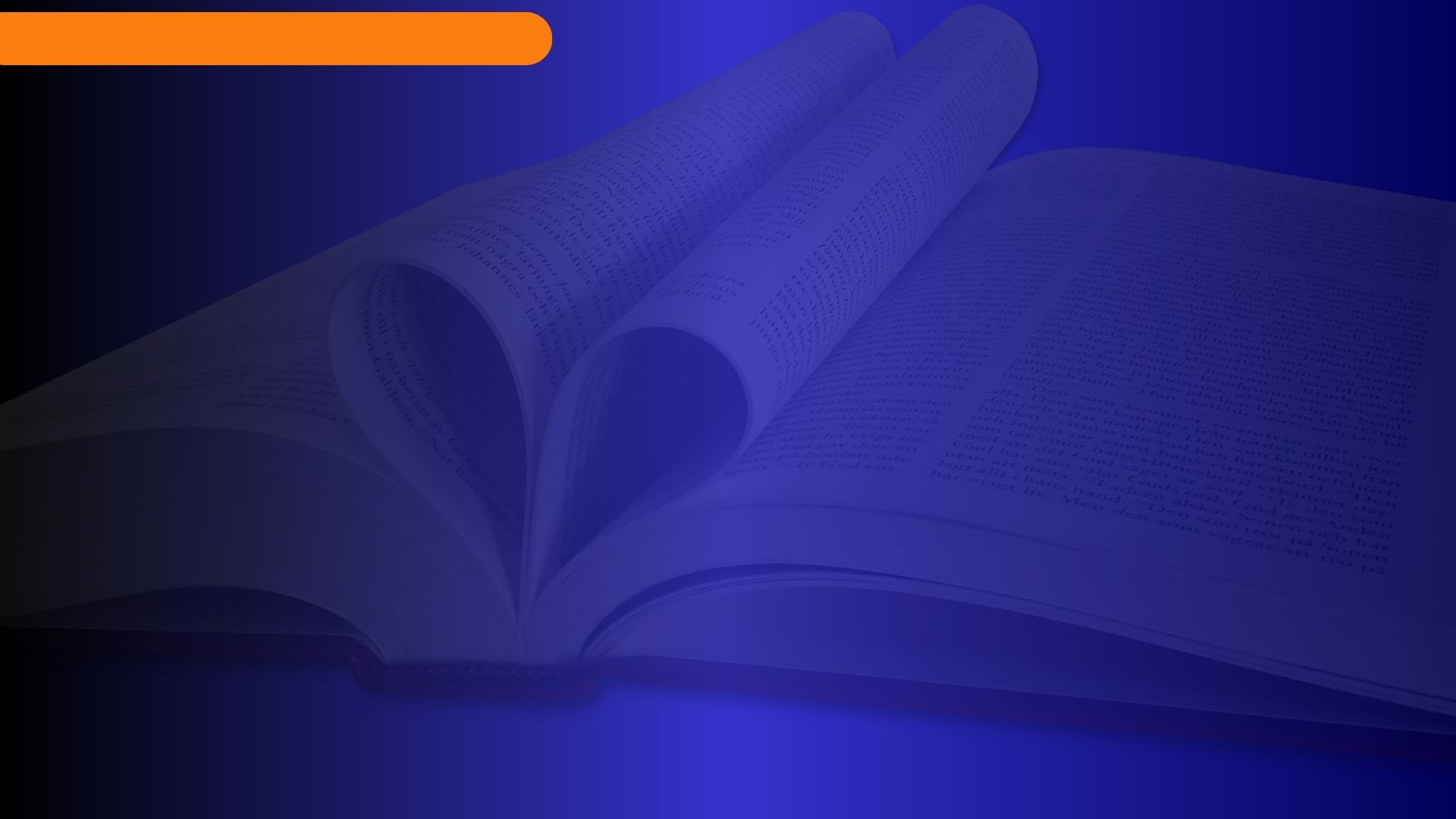 CONCEPTUALIZACIÓN
En qué consiste la teología de la última generación (TUG) ?
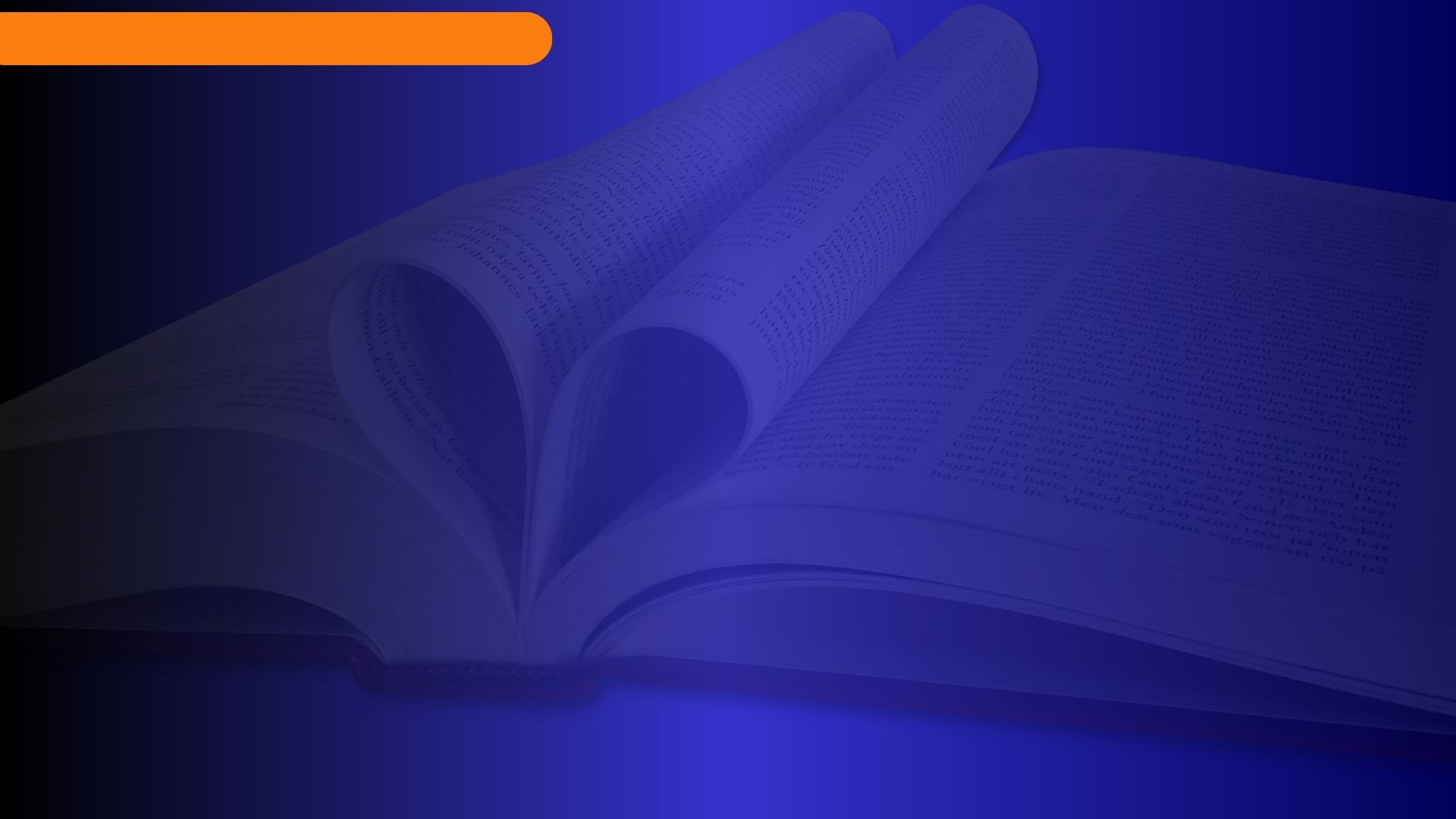 Conceptualización
La TUG es un conjunto de creencias respecto al ministerio de Cristo en el Santuario y su relación con la experiencia espiritual del pueblo de Dios durante la crisis final y el papel que desempeñará después del cierre de gracia.
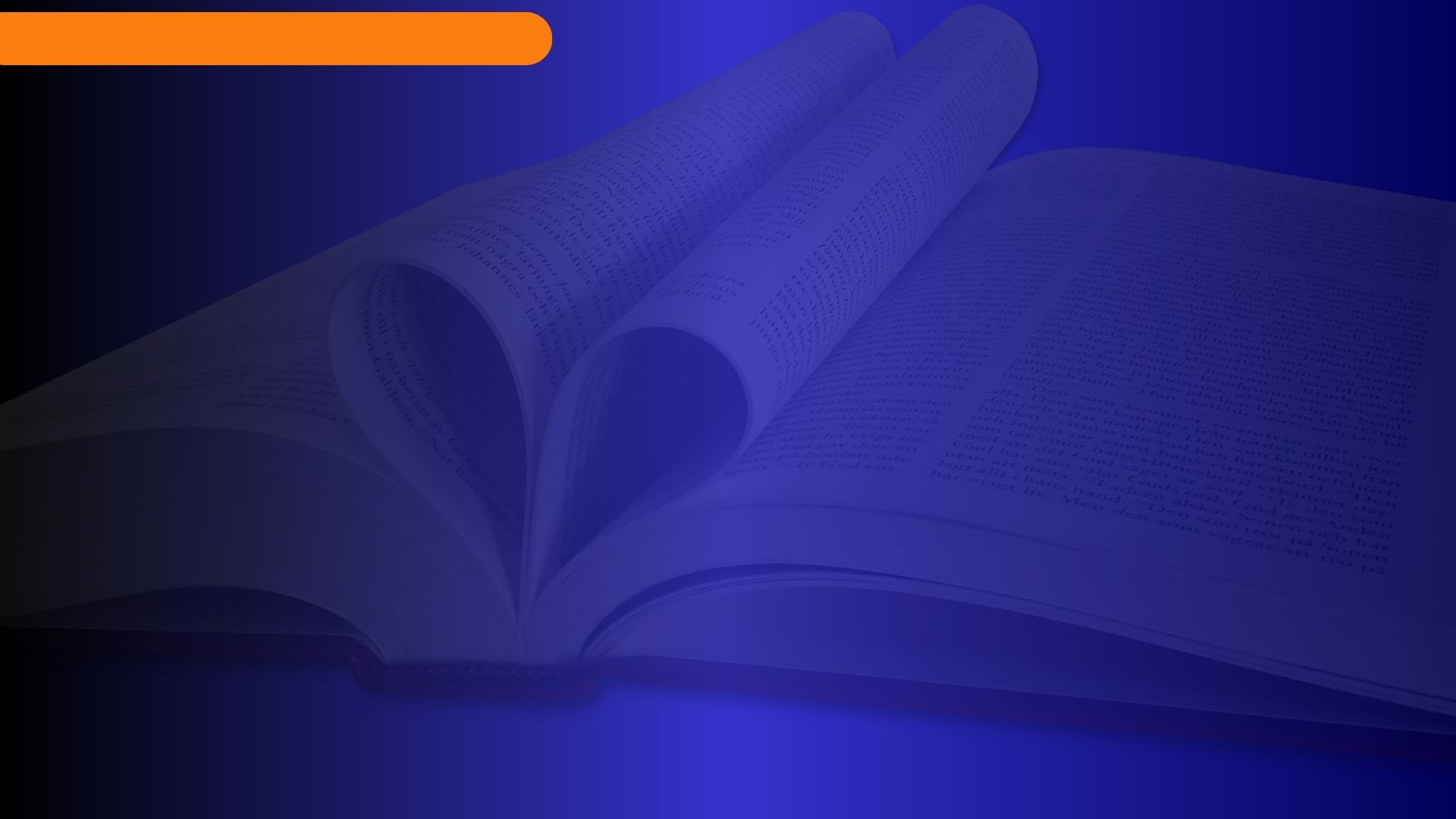 Conceptualización
Dios tendrá un pueblo que habrá reproducido “perfectamente” el carácter de Cristo, demostrando que sí es posible guardar la Ley de Dios y vivir sin pecar. Esta “demostración” vindicará a Dios y derrotará a Satanás de manera final.
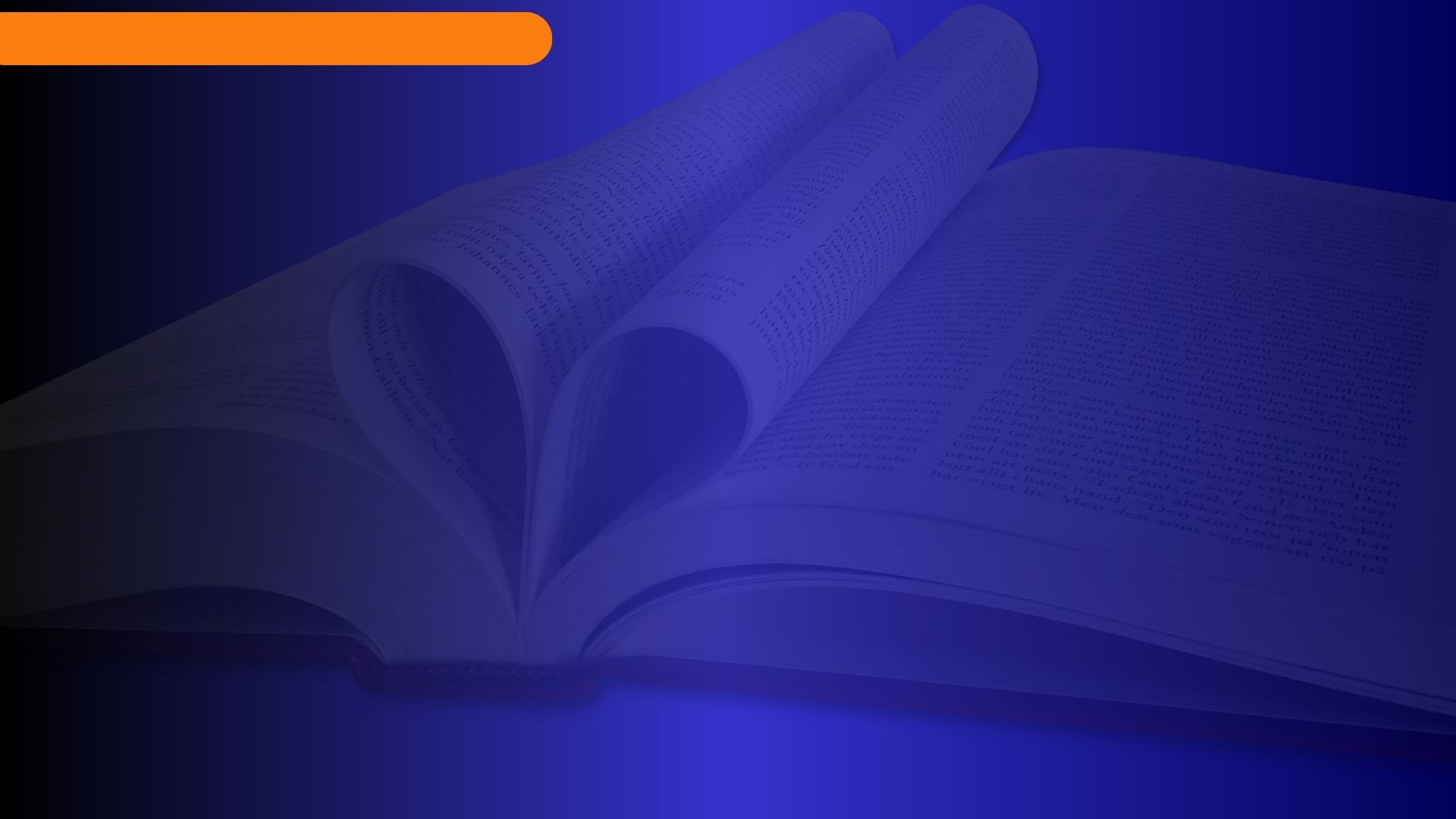 PREGUNTA
Partiendo de lo que hemos visto hasta ahora, es correcto afirmar que la TUG es negativa en sí misma?
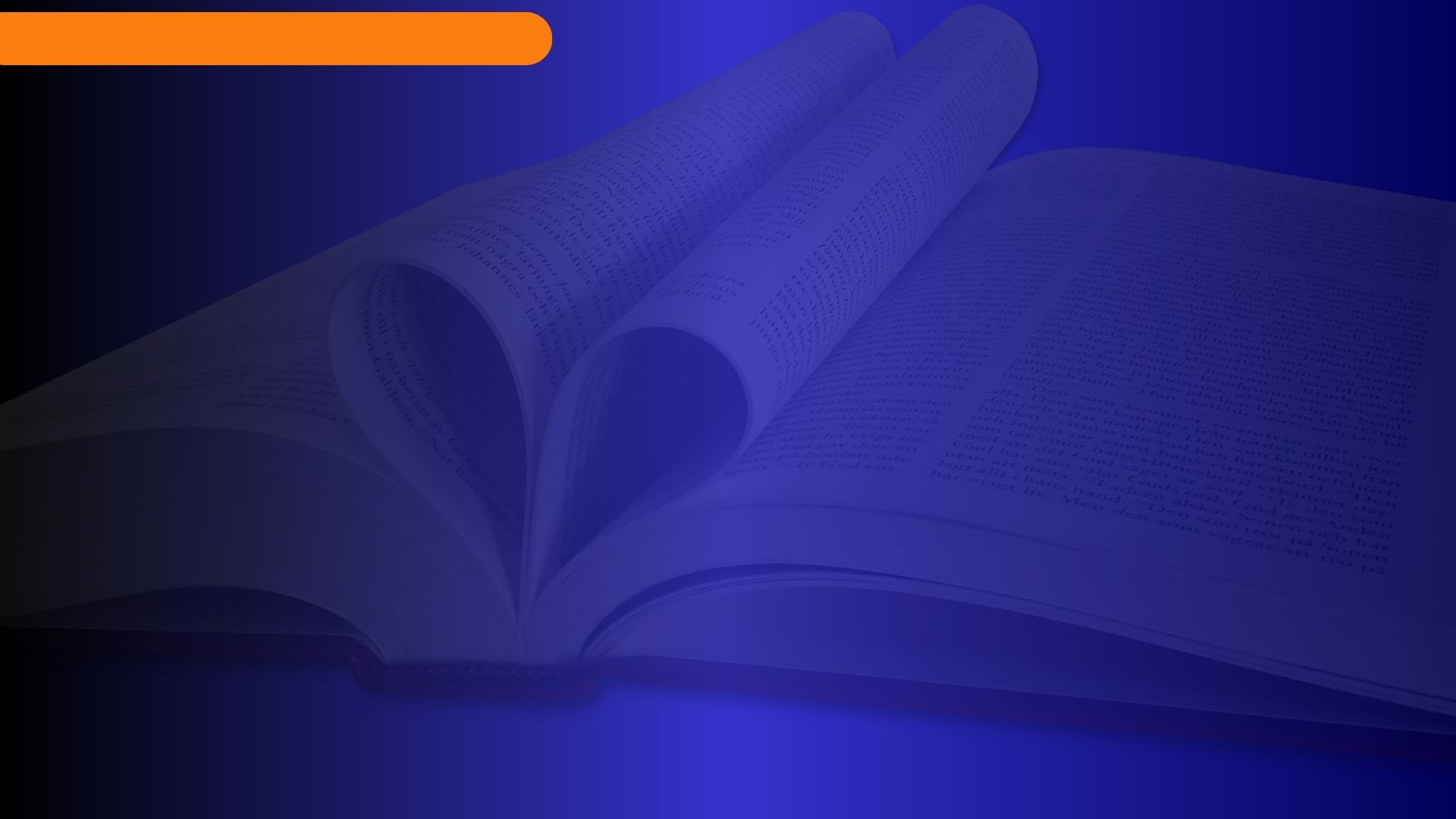 RESPUESTA
La expresión teología de la última generación no es negativa en sí misma, pues la Escritura presenta en forma amplia el enfrentamiento final entre Cristo y Satanás. En esta crisis, el pueblo de Dios desempeñará un papel protagónico.
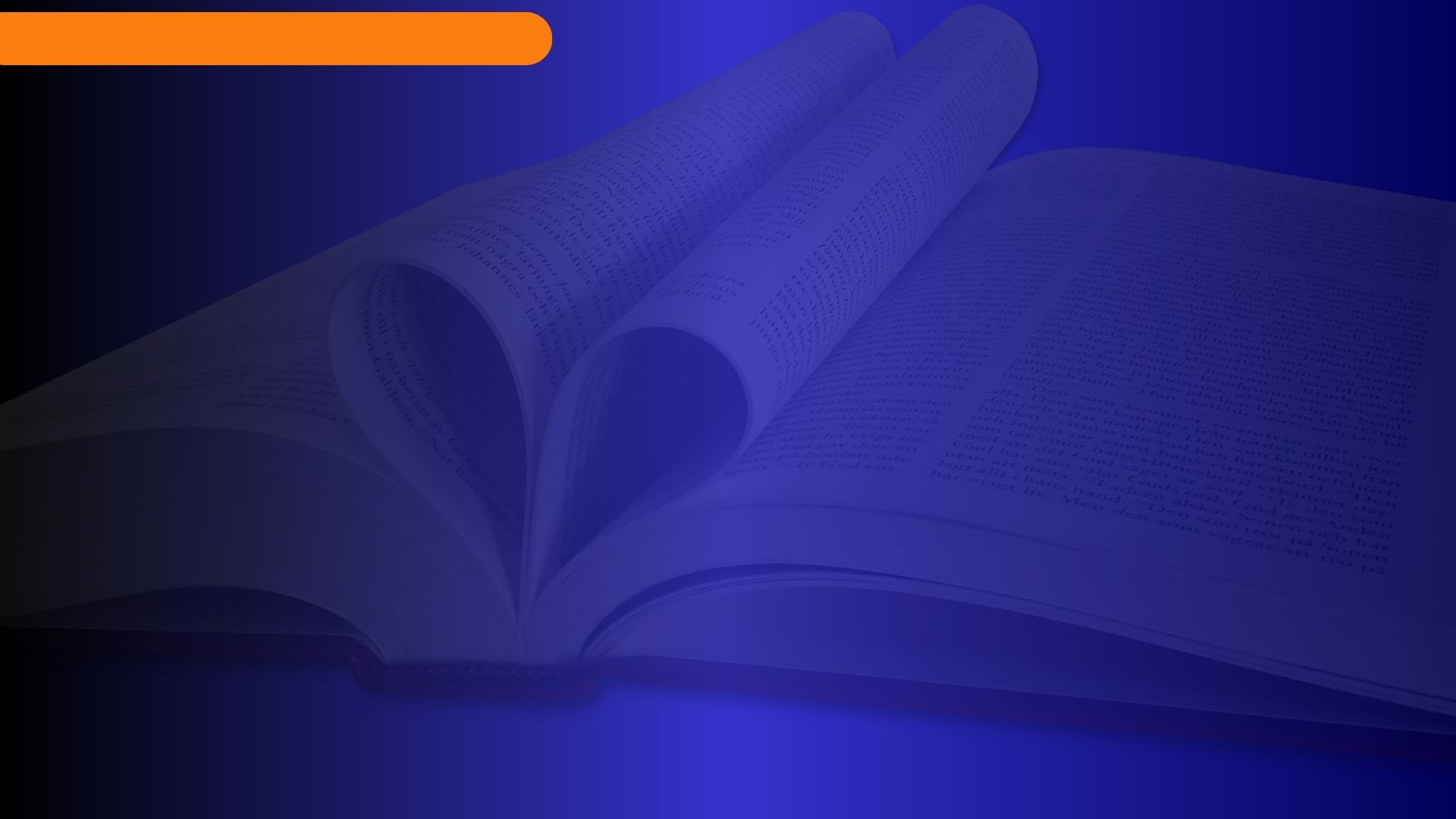 RESPUESTA
El problema surge cuando entramos en el campo de las definiciones de ciertos conceptos tales como: vindicación, perfección de carácter, guardar la Ley, entre otros.
La TUG tiene una “interpretación muy particular” de estos temas.
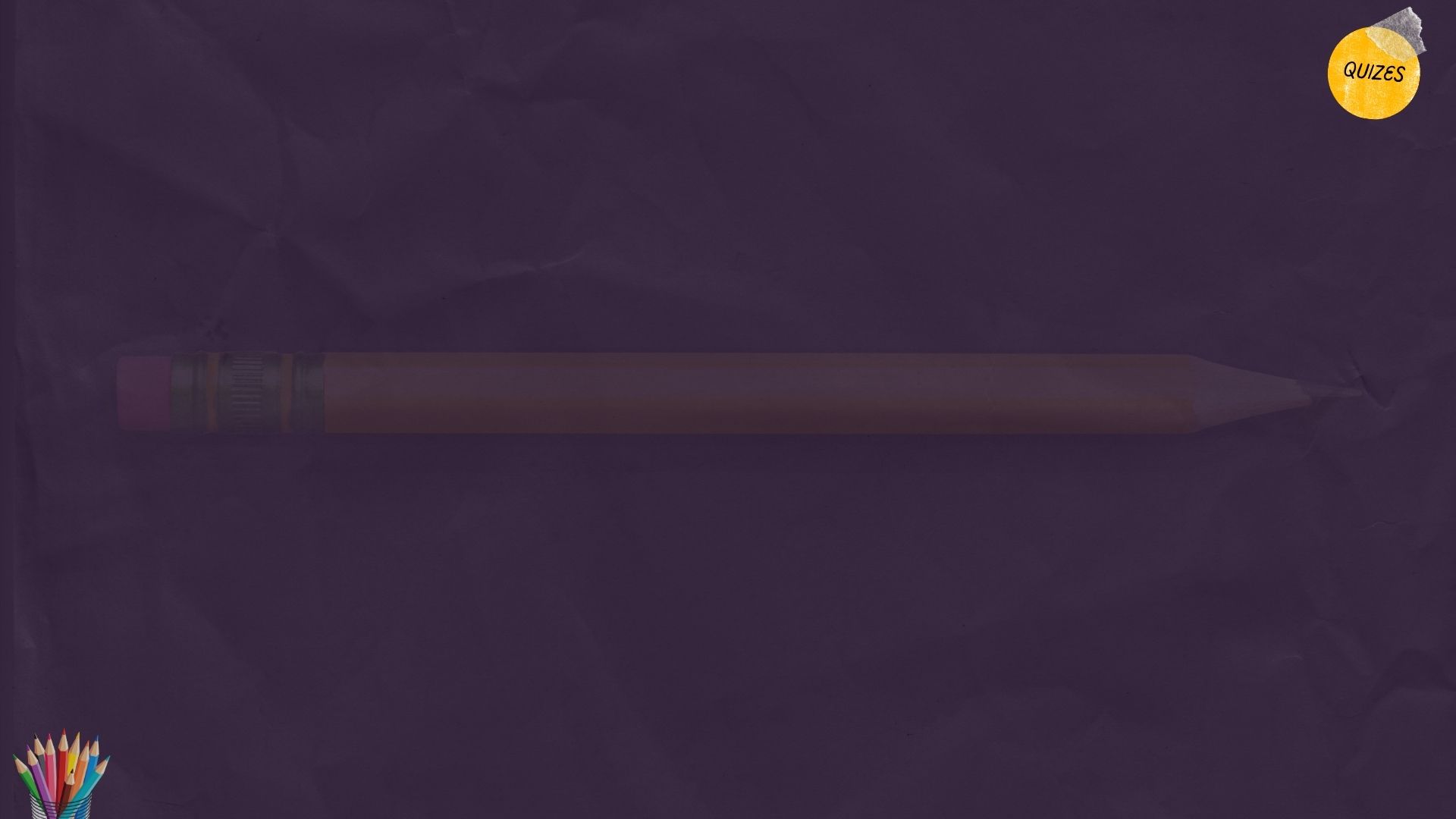 Identifica las declaraciones que describen la TUG.
Conjunto de creencias respecto a la segunda venida de Cristo y el Milenio
Conjunto de creencias respecto al ministerio de Cristo en el Santuario y su relación con la experiencia espiritual del pueblo de Dios durante la crisis final y su rol después del cierre de la gracia
Dios tendrá un pueblo que habrá reproducido “perfectamente” el carácter de Cristo
La victoria de Cristo en la cruz representó la derrota definitiva de Satanás
Salvación por gracia
La última generación de fieles es la encargada de vindicar el nombre de Dios
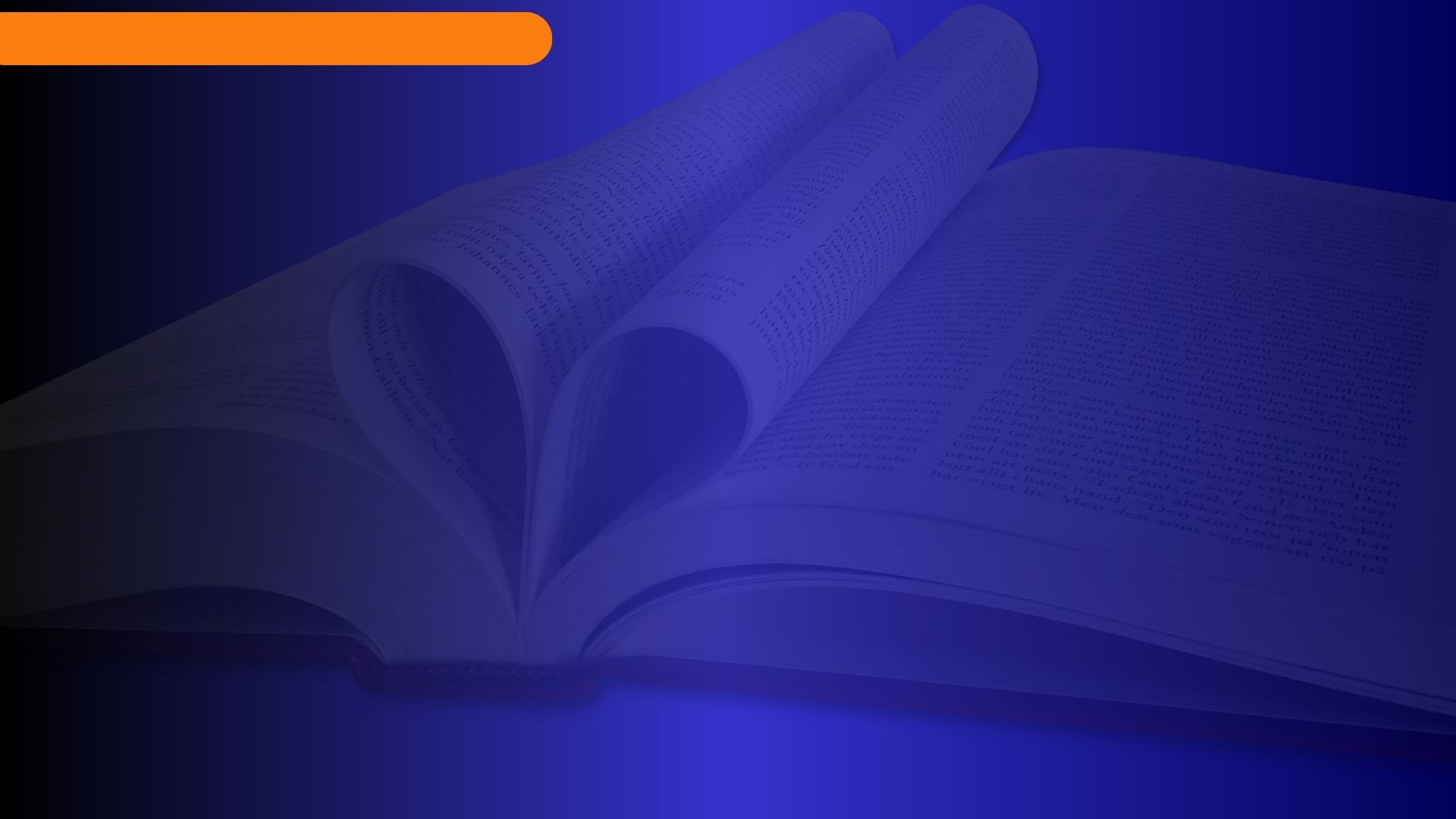 TUG: Perspectiva antigua
Andreasen y su enfoque sobre 
la última generación
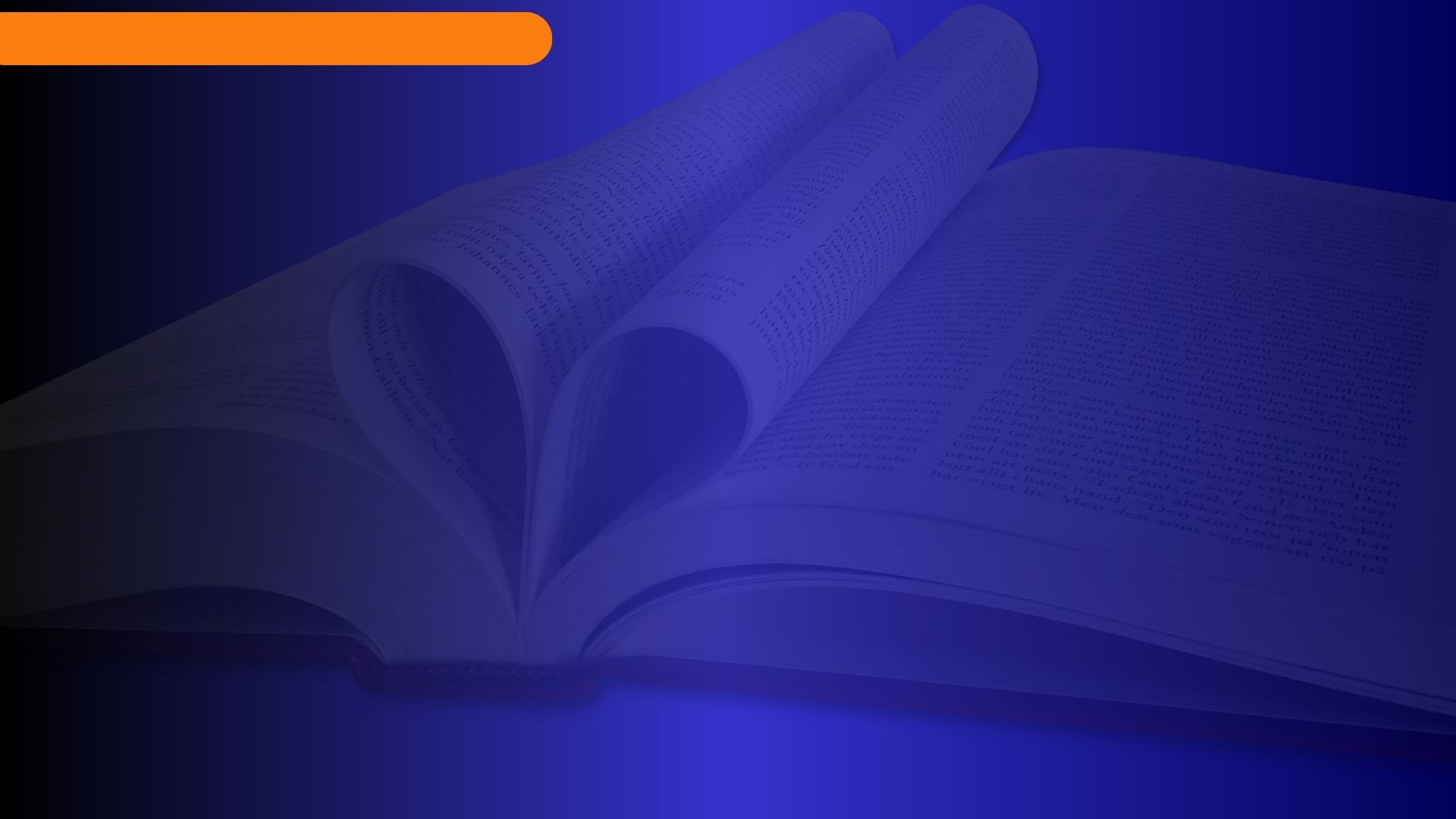 TUG: Perspectiva antigua
M. L. Andreasen fue el teólogo y escritor más influyente de la denominación a finales de la década de 1930 y a lo largo de toda la década de 1940. Su teoría de la última generación, ampliamente desarrollada en su libro El santuario y su servicio es considerada su contribución más destacada a la teología adventista.
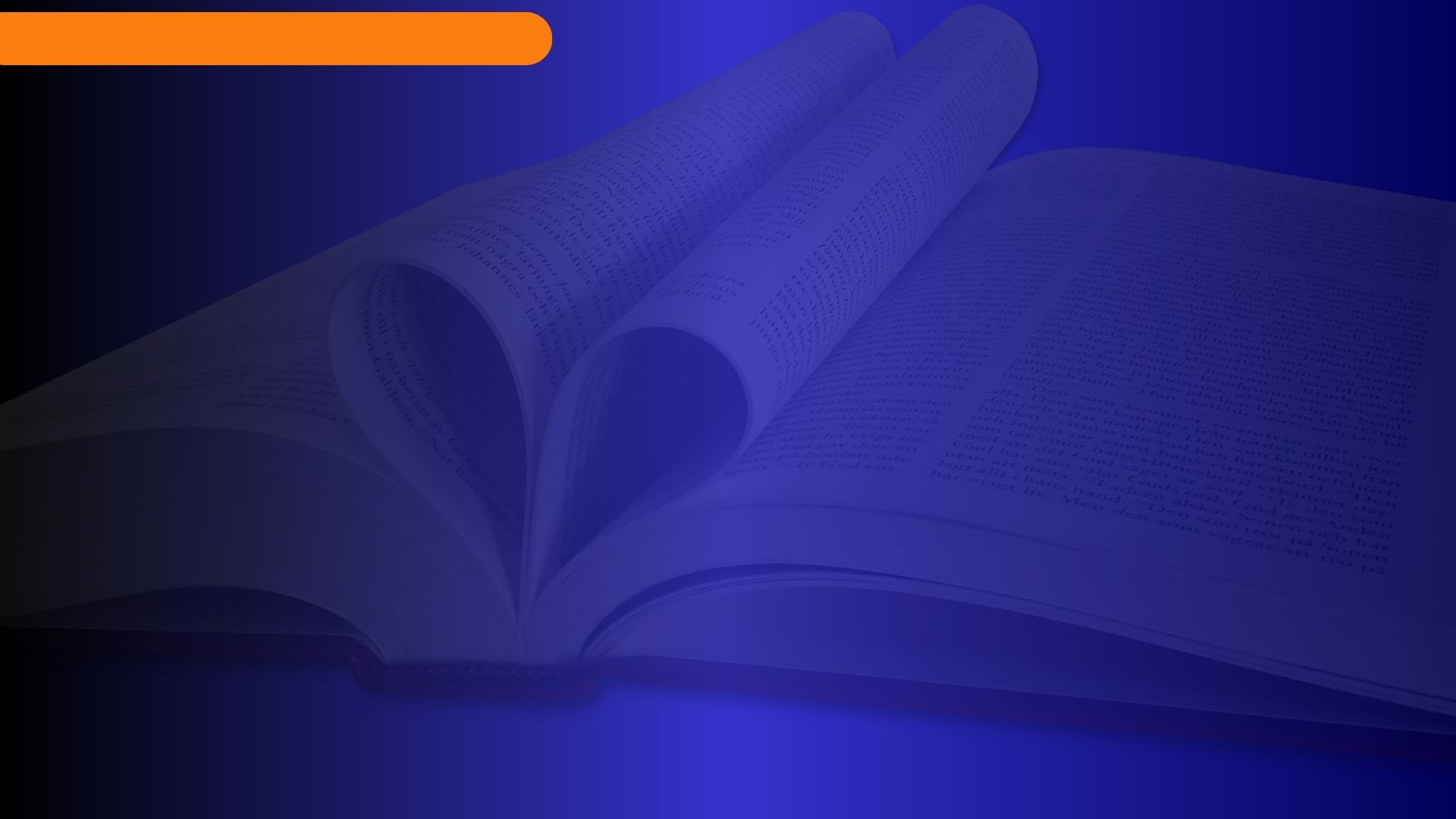 TUG: Perspetiva antigua
Andreasen desarrolla el tema de la perfección de la última generación a partir de su entendimiento de la santificación, que él define como un proceso de restauración y que incluye el cuerpo, el alma y el espíritu. Una vez concluida esta obra, «el hombre es “santo”, está completamente santificado y restaurado a la imagen de Dios». Entonces, afirma audazmente: «Esta demostración de lo que el evangelio puede hacer en favor de una persona es lo que el mundo necesita ver».
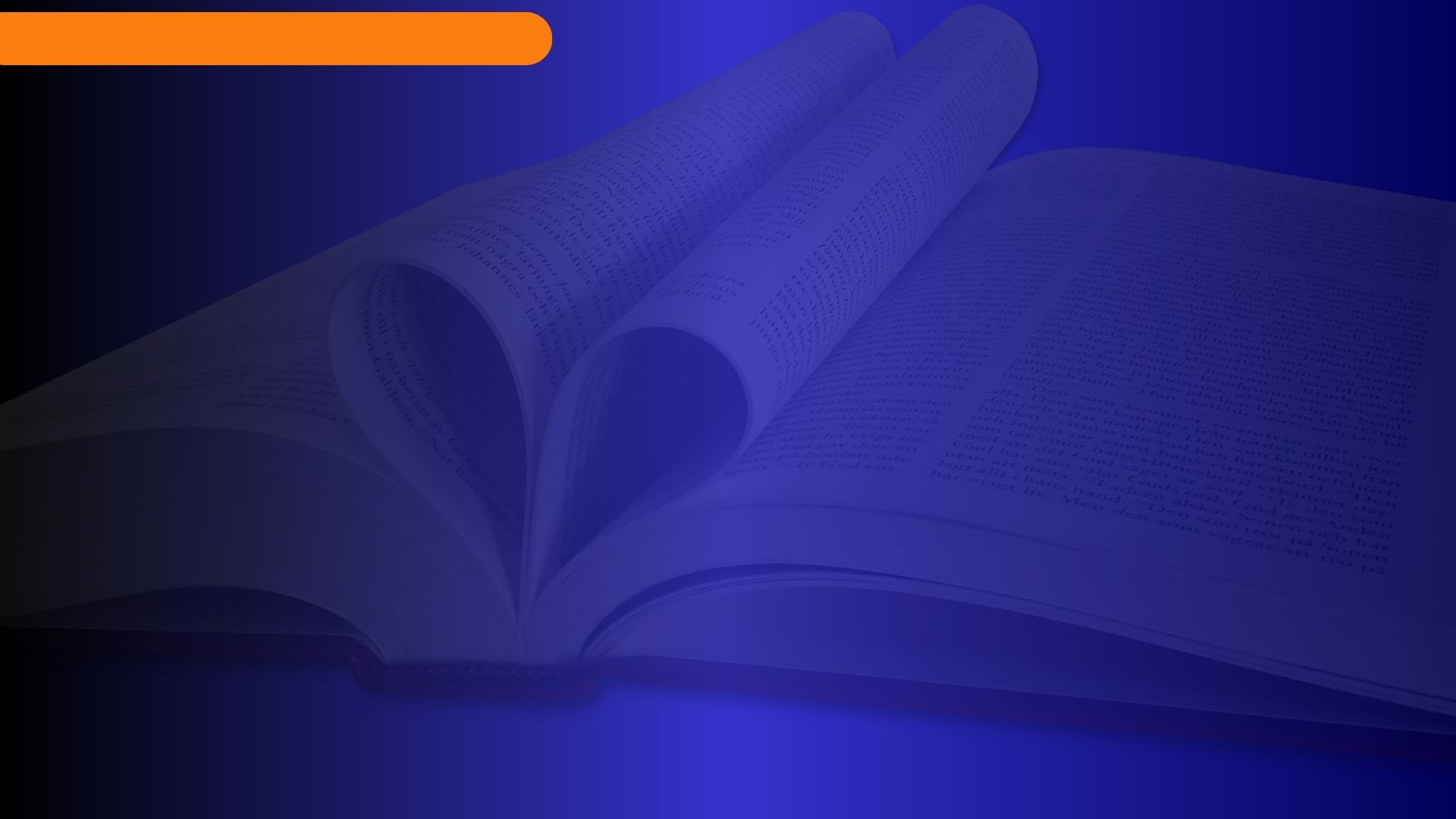 TUG: Perspectiva antigua
Para Andreasen, la «santificación» incluye tanto el proceso como la obra terminada (1 Co 1:2; 2 Co 1:1; Heb 3:1). Esa transformación «completa no es obra de un día o un año, sino de una vida entera. Se inicia en el momento en que una persona se convierte, y continúa toda la vida; cada victoria apresura el proceso».
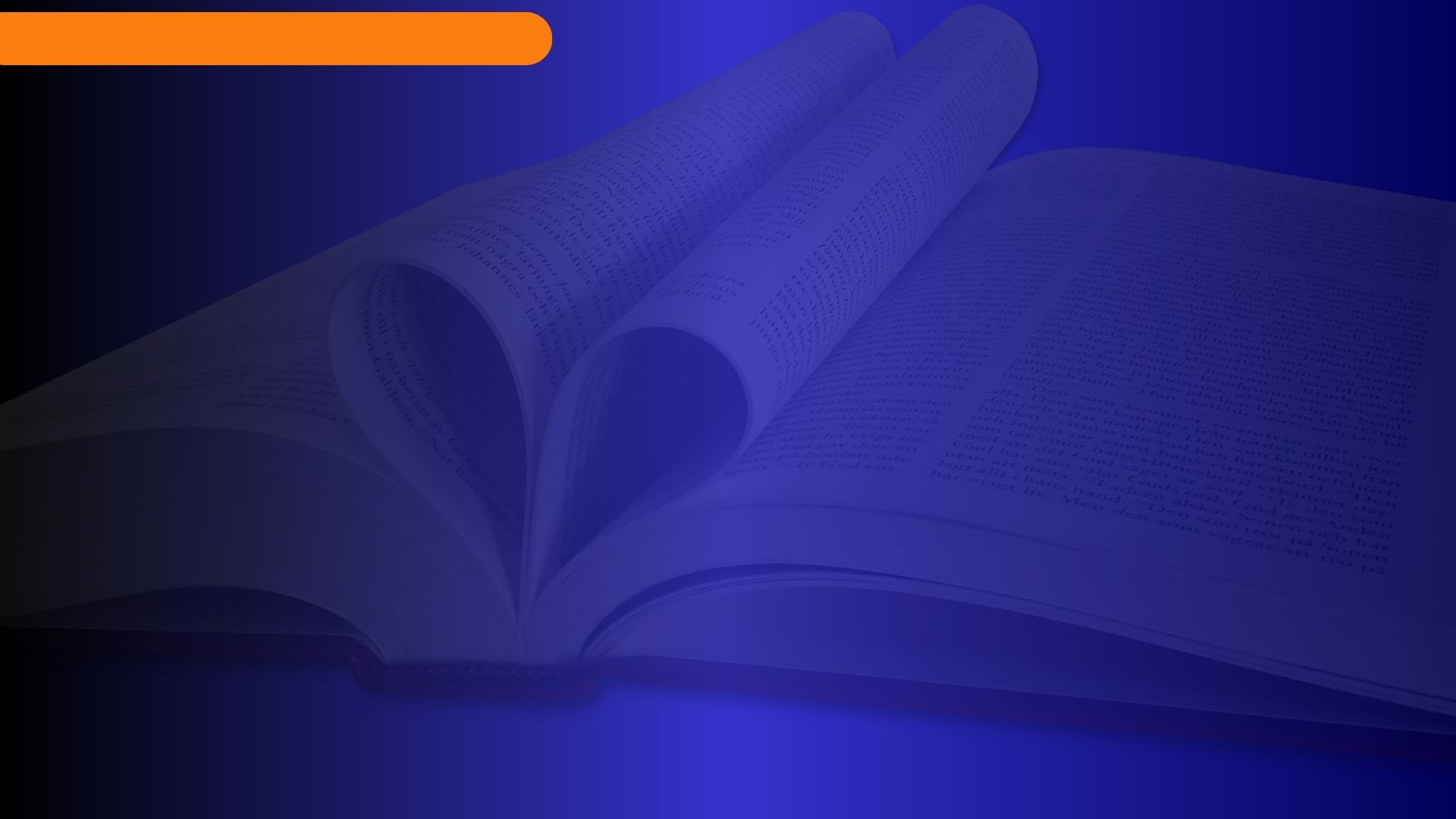 TUG: Perspectiva antigua
Pregunta:
Según Andreasen, ¿qué necesitamos hacer para obtener la victoria sobre el pecado?
Respuesta:
Debemos enfrentar una debilidad a la vez, venciéndolas todas una por una. Así como alcanzamos la victoria sobre una tentación, podemos hacerlo también con todas las demás:
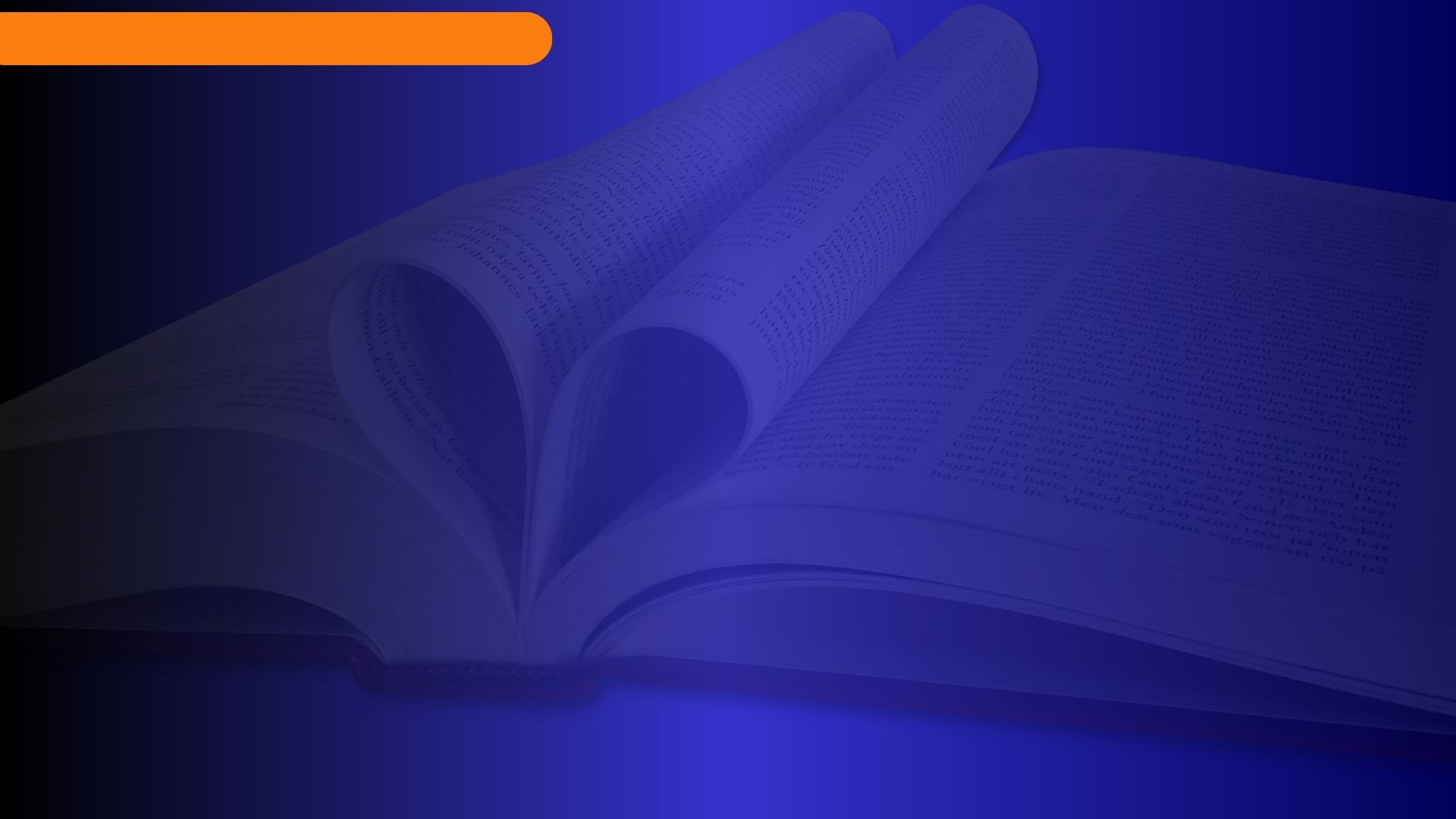 TUG: Perspectiva antigua
«Cuando la obra haya sido concluida, cuando haya adquirido la victoria sobre el orgullo, la ambición, el amor al mundo, sobre todo mal, estará listo para la traslación. Habrá sido probado en todos los puntos. El maligno habrá venido, y no habrá hallado nada. Satanás no tendrá más tentaciones para él; las habrá vencido todas. Se destacará sin faltas aun delante del Trono de Dios. Esto pondrá su sello sobre él: estará salvo y sano; Dios habrá terminado su obra en él. La demostración de lo que Dios puede hacer con la humanidad estará completa».
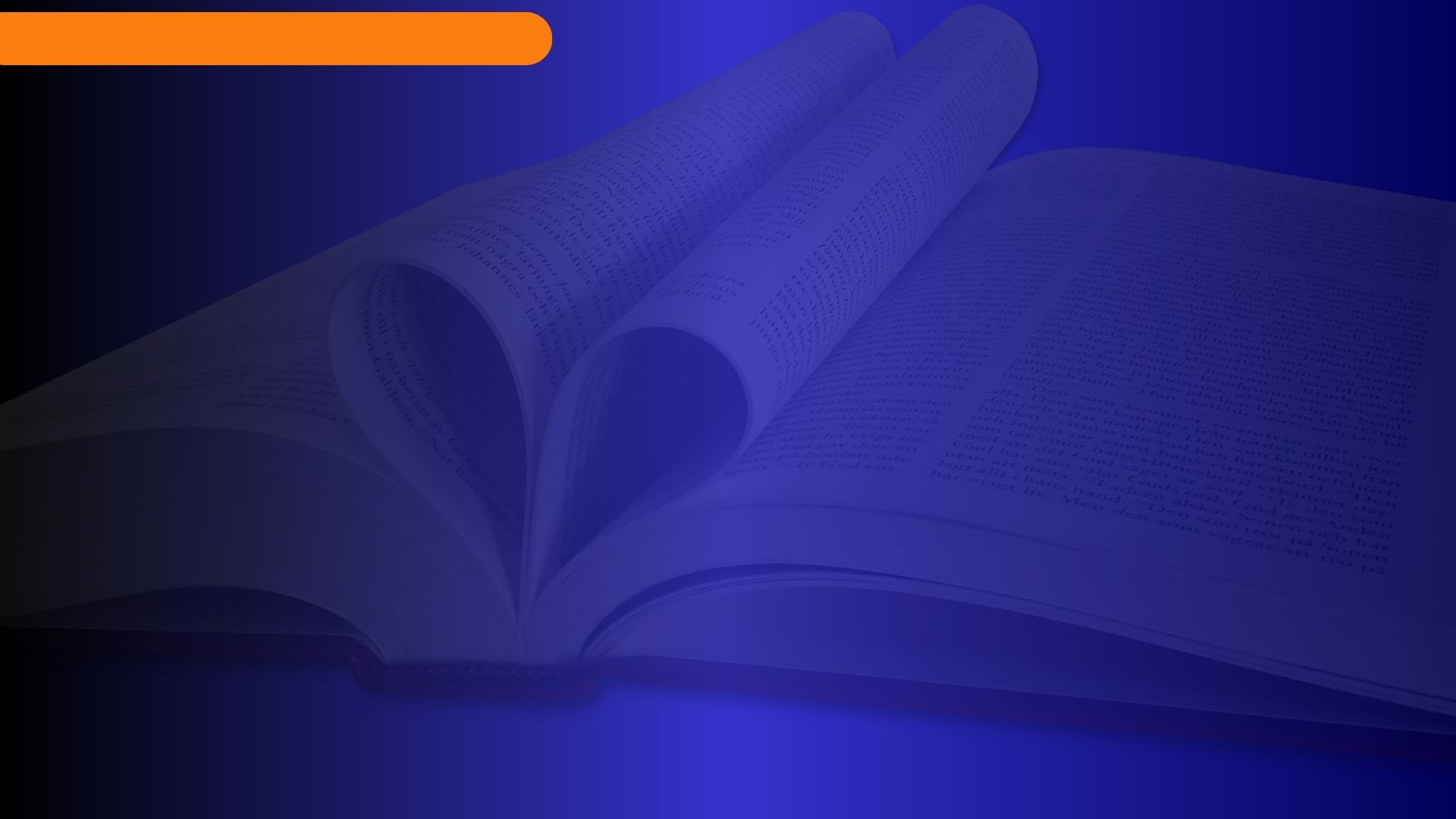 TUG: Perspectiva antigua
Lo que ocurre de manera individual en cada creyente es lo mismo que ocurrirá con la última generación. Por medio de ellos, «Dios hará la demostración final de lo que puede hacer con la humanidad». Para ello, Dios tomará «a los más débiles de los débiles, a aquellos que llevan todos los pecados de sus antepasados […] Demostrará que es posible vivir sin pecar; es decir, harán la demostración que el mundo ha estado esperando y para la cual Dios ha estado haciendo los preparativos».
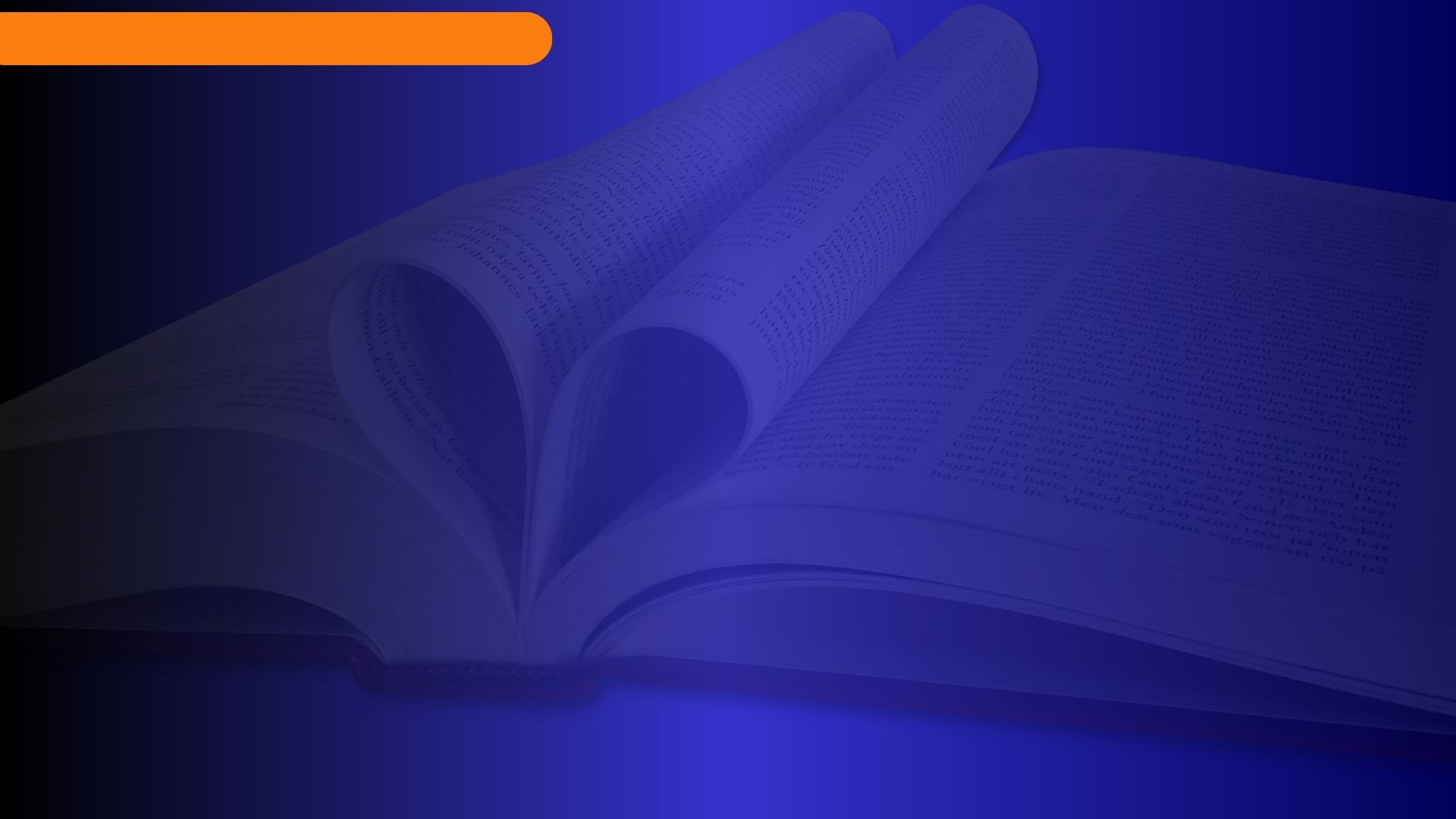 CONTRADICCIÓN
Andreasen plantea que la obediencia que brindará la generación final, revelará a los ángeles y al mundo «que nada de lo que el maligno haga puede conmover a los escogidos de Dios». No obstante, curiosamente, usa el ejemplo del patriarca Job, un hombre del pasado remoto de la historia bíblica. También, señala a otros fieles de «toda la historia del mundo», entre los cuales se cuentan «los mártires», que por la fe obraron justicia (se cita Heb 11:37, 38).
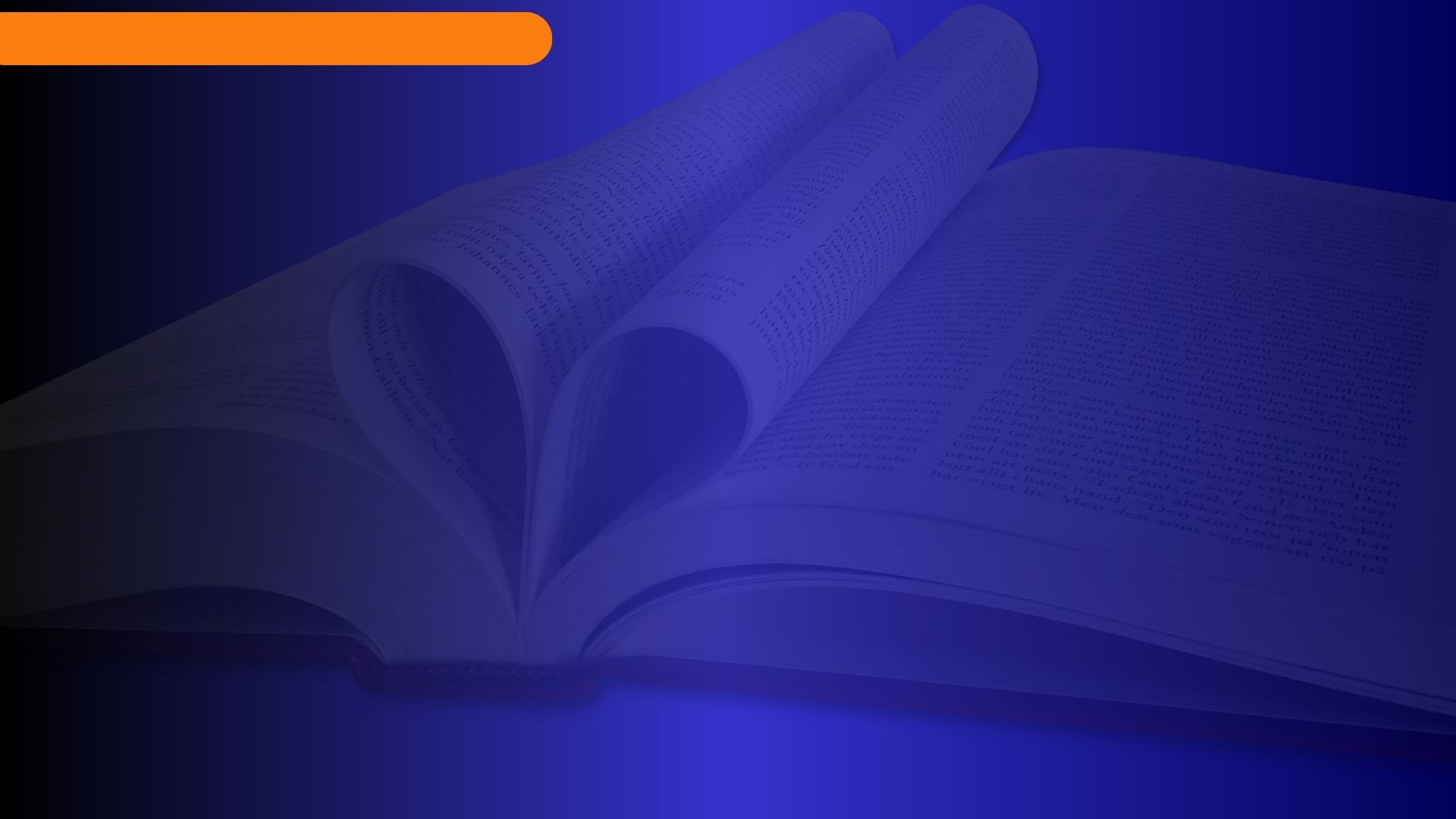 Hechos 11:37,38
37 Fueron apedreados, aserrados, puestos a prueba, muertos a filo de espada; anduvieron de acá para allá cubiertos de pieles de ovejas y de cabras, pobres, angustiados, maltratados; 38 de los cuales el mundo no era digno; errando por los desiertos, por los montes, por las cuevas y por las cavernas de la tierra.
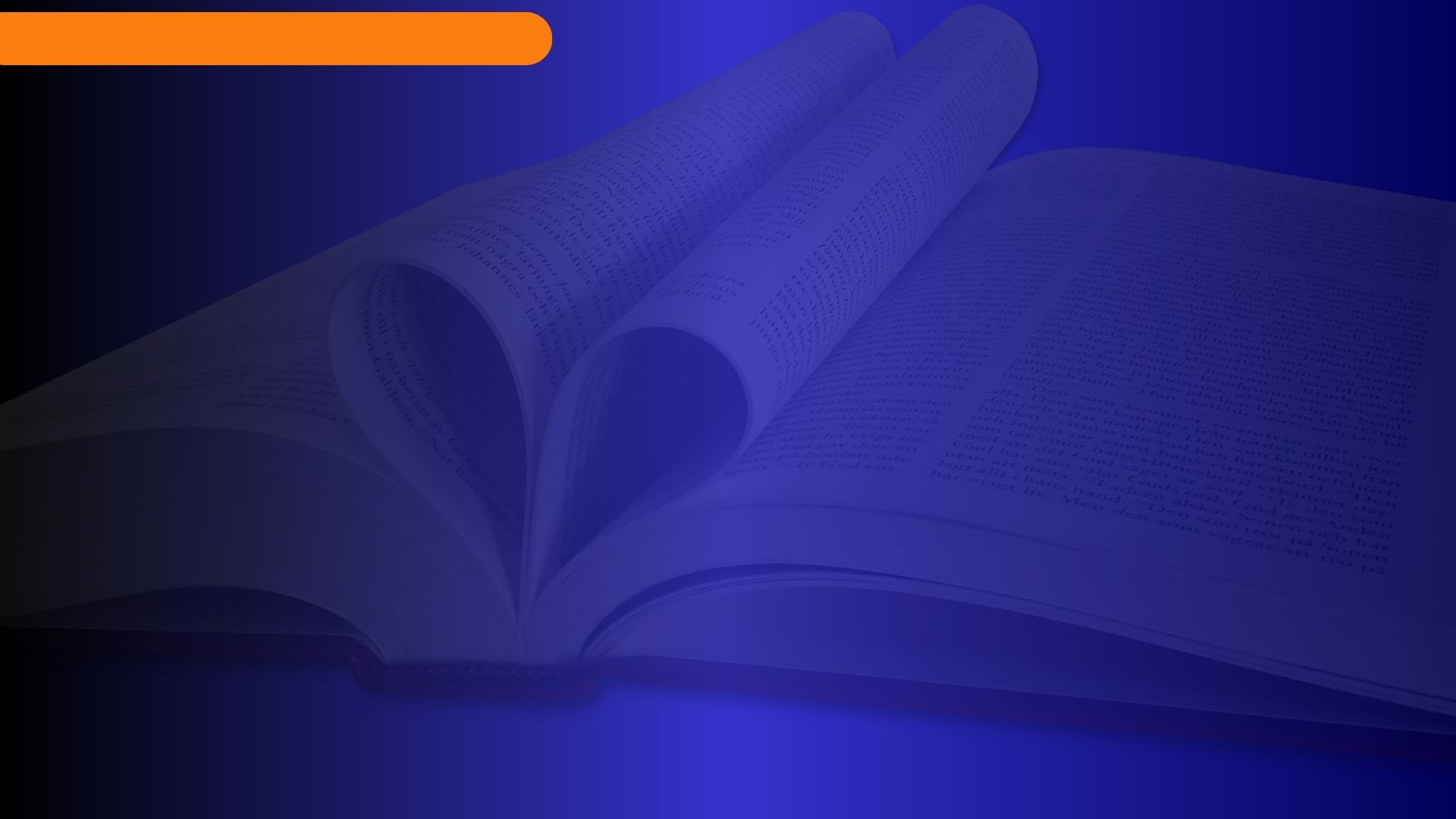 TUG: Perspectiva antigua
«En adición a esta lista de testigos», Dios tendrá en el tiempo del fin un remanente fiel que, con la excepción de la vida piadosa de Cristo, «dará al universo una demostración de su amor, poder y justicia», que llegará a ser «la demostración más abarcante y concluyente de todas las edades. […] La demostración de ese poder es la vindicación de Dios […] Dios queda vindicado y Satanás derrotado».
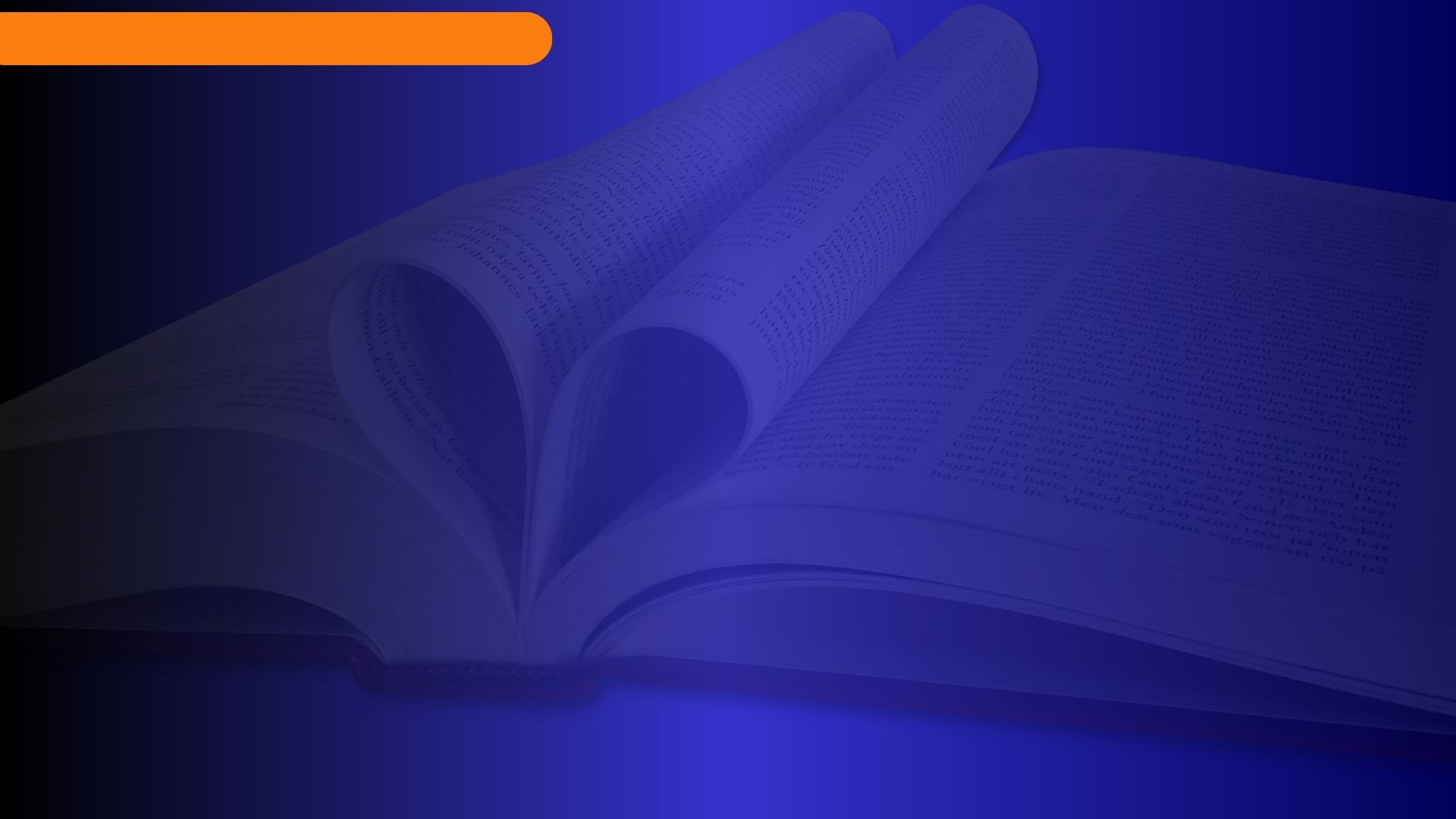 TUG: Perspectiva antigua
Es decir que, según la perspectiva de Andreasen,  la vindicación de Dios está directamente asociada a la victoria total sobre el pecado de la última generación.
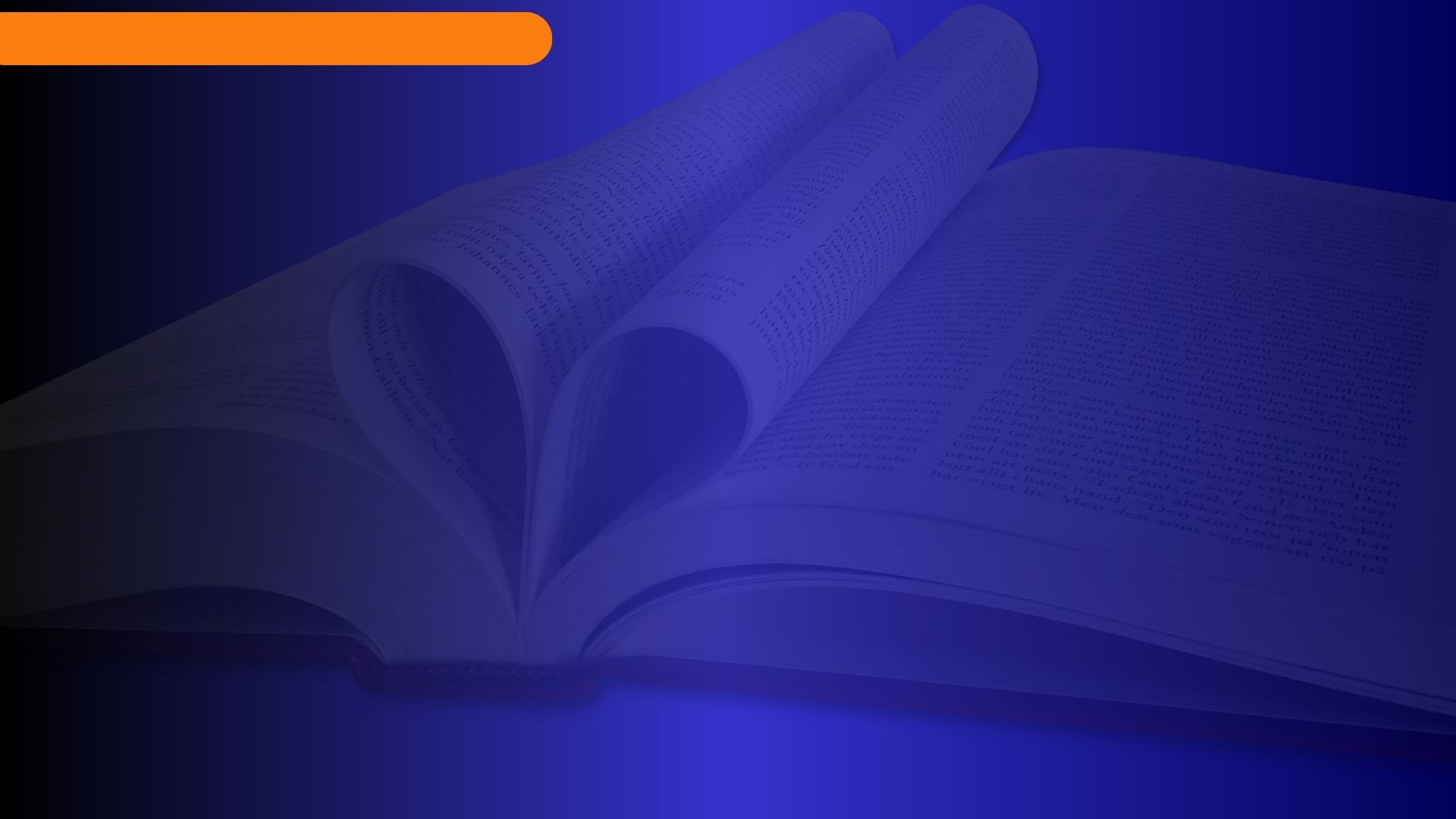 TUG: Perspectiva antigua
El autor considera la victoria de Cristo en la cruz y su vida sin pecado como una demostración en su vida de «la posibilidad de guardar la Ley de Dios […] En la forma en que sucedió, Satanás quedó derrotado». Aun así, Satanás no renunció a la lucha. Aunque había fracasado en su conflicto con Cristo, todavía creía que «podía tener éxito con los seres humanos».
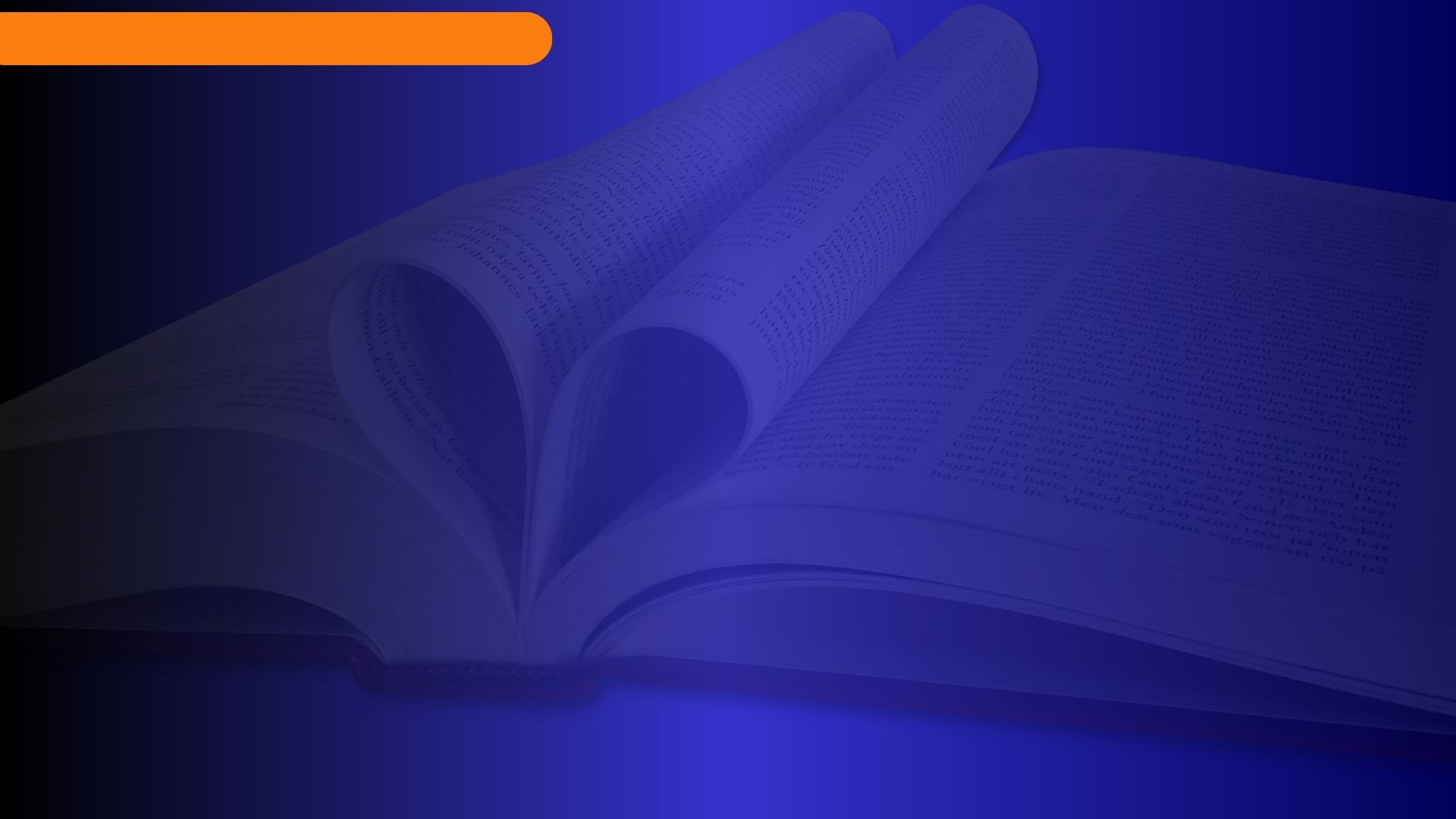 Un argumento extraño
El comentario anterior, plantea un argumento extraño. Si hay algo cierto es que Satanás ha tenido un rotundo éxito en hacer pecar a los seres humanos (Is 14:17; Jn 8:34; 2 Pe 2:19), incluido el pueblo de Dios (cf. Zac 3:1-7). Aun el fiel Enoc, quien dio testimonio de «haber agradado a Dios» antes de ser trasladado al cielo (Gn 5:21-24; Heb 11:5), no puede ser excluido de la declaración: «todos pecaron y no alcanzan la gloria de Dios» (Rom. 3:23).
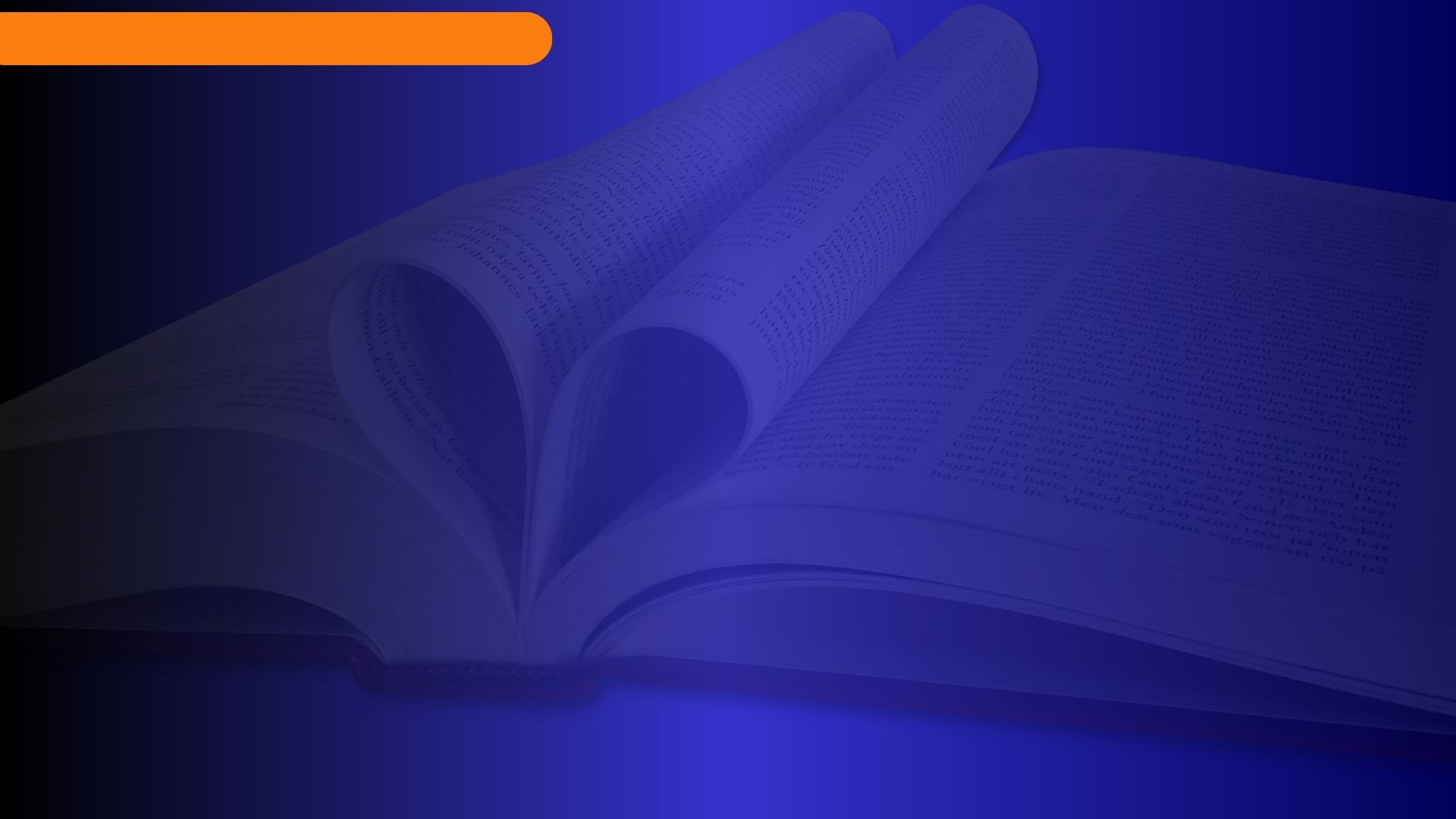 Un argumento extraño
Lo mismo es cierto respecto a los fieles del tiempo del fin. Aunque ellos alcanzarán la perfección de carácter y vivirán sin mediador después del cierre de gracia, no poseen un registro de obediencia intachable. Cierto es que el Apocalipsis describe al remanente como guardando «los mandamientos de Dios» y teniendo «la fe de Jesús» (12:17; 14;12); aún así, en el juicio investigador saldrá a relucir todos los pecados que Satanás los indujo a cometer.
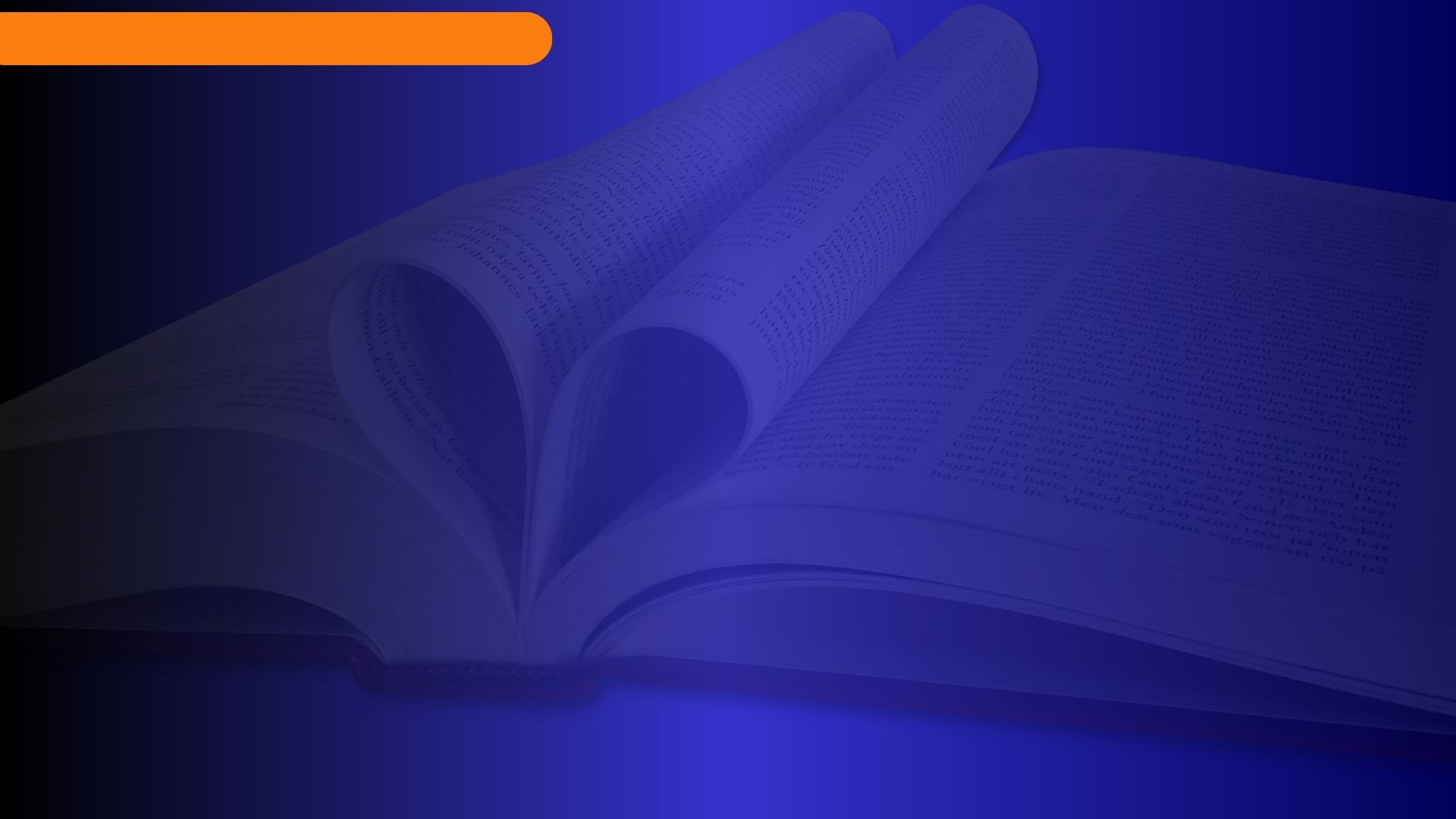 Muy importante
Por ello, la seguridad de salvación del remanente no descansará sobre su victoria sobre el pecado per se, sino en su arrepentimiento y fe en los méritos de Cristo.
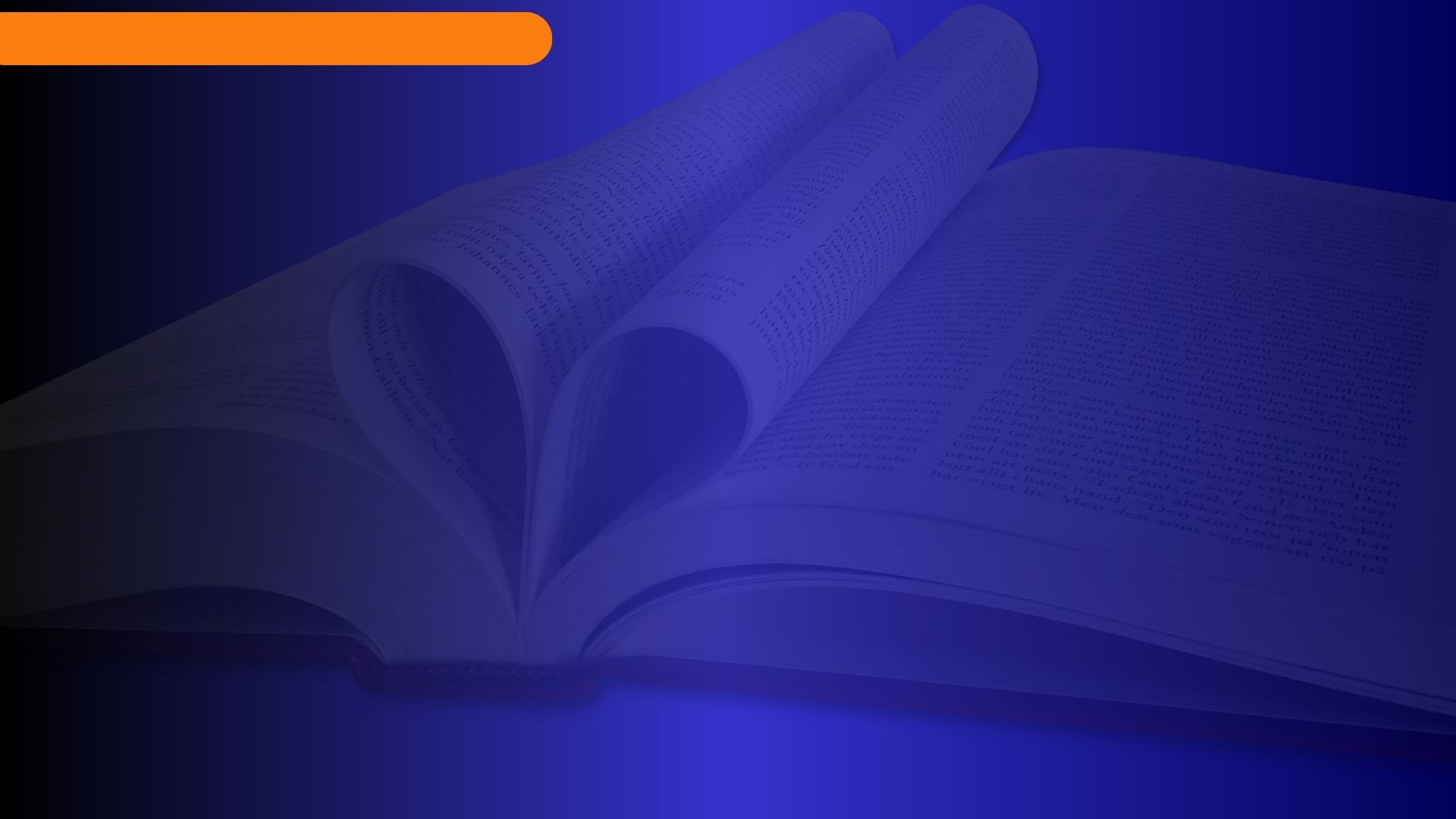 Un argumento extraño
Después de declarar que Satanás «podía todavía tener éxito con los hombres», Andreasen cita el ataque del dragón al pueblo remanente. 
17 Entonces el dragón se llenó de ira contra la mujer; y se fue a hacer guerra contra el resto de la descendencia de ella, los que guardan los mandamientos de Dios y tienen el testimonio de Jesucristo (Apoc. 12:17).
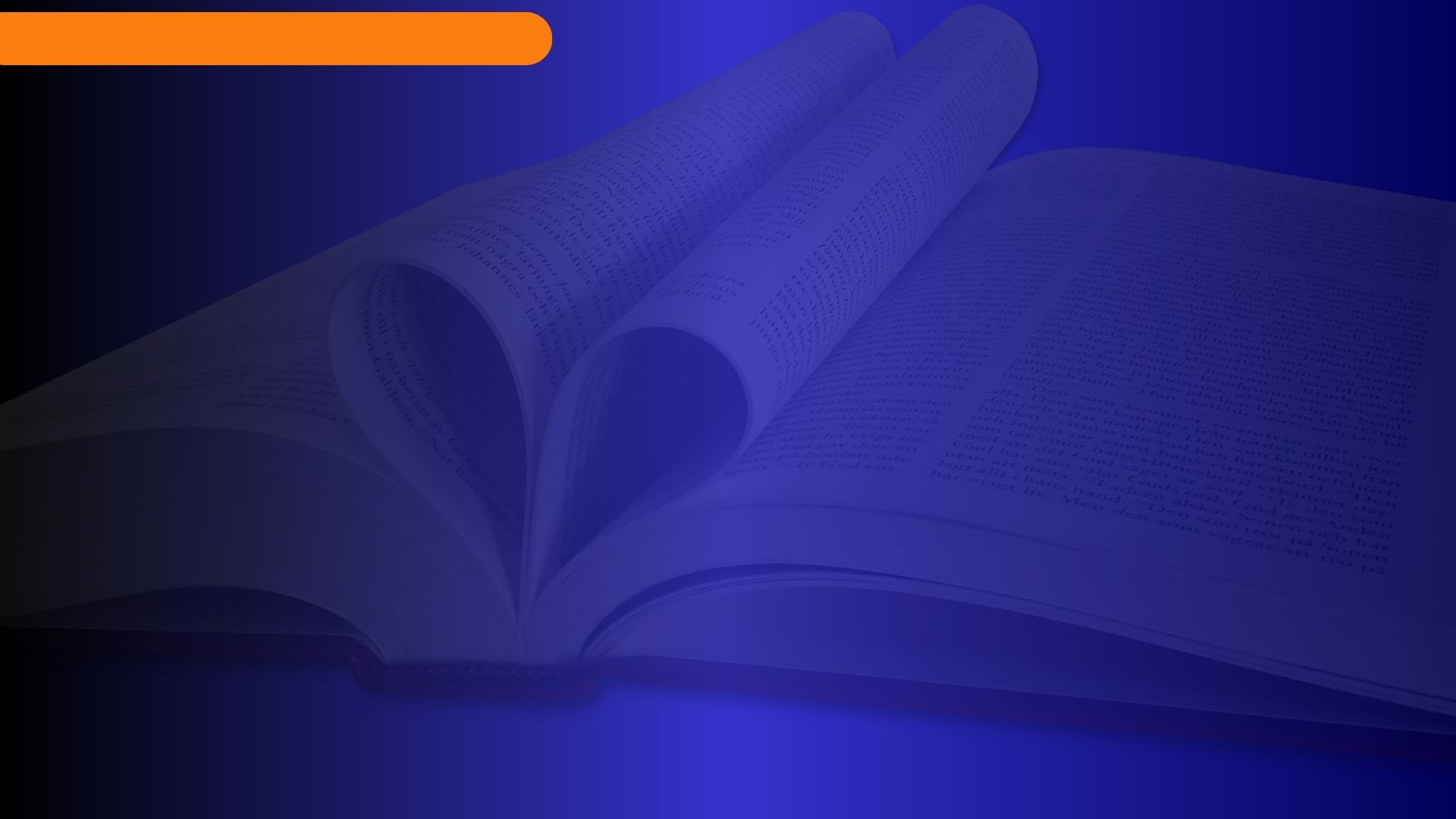 Un argumento extraño
Desde su perspectiva, se tiene que decidir que la Ley de Dios se puede guardar. Pero, ¿no quedó eso demostrado de manera fehaciente en la cruz, según el mismo Andreasen? Aquí, llegamos al corazón de su teología. Para él, «esta es una cuestión vital».
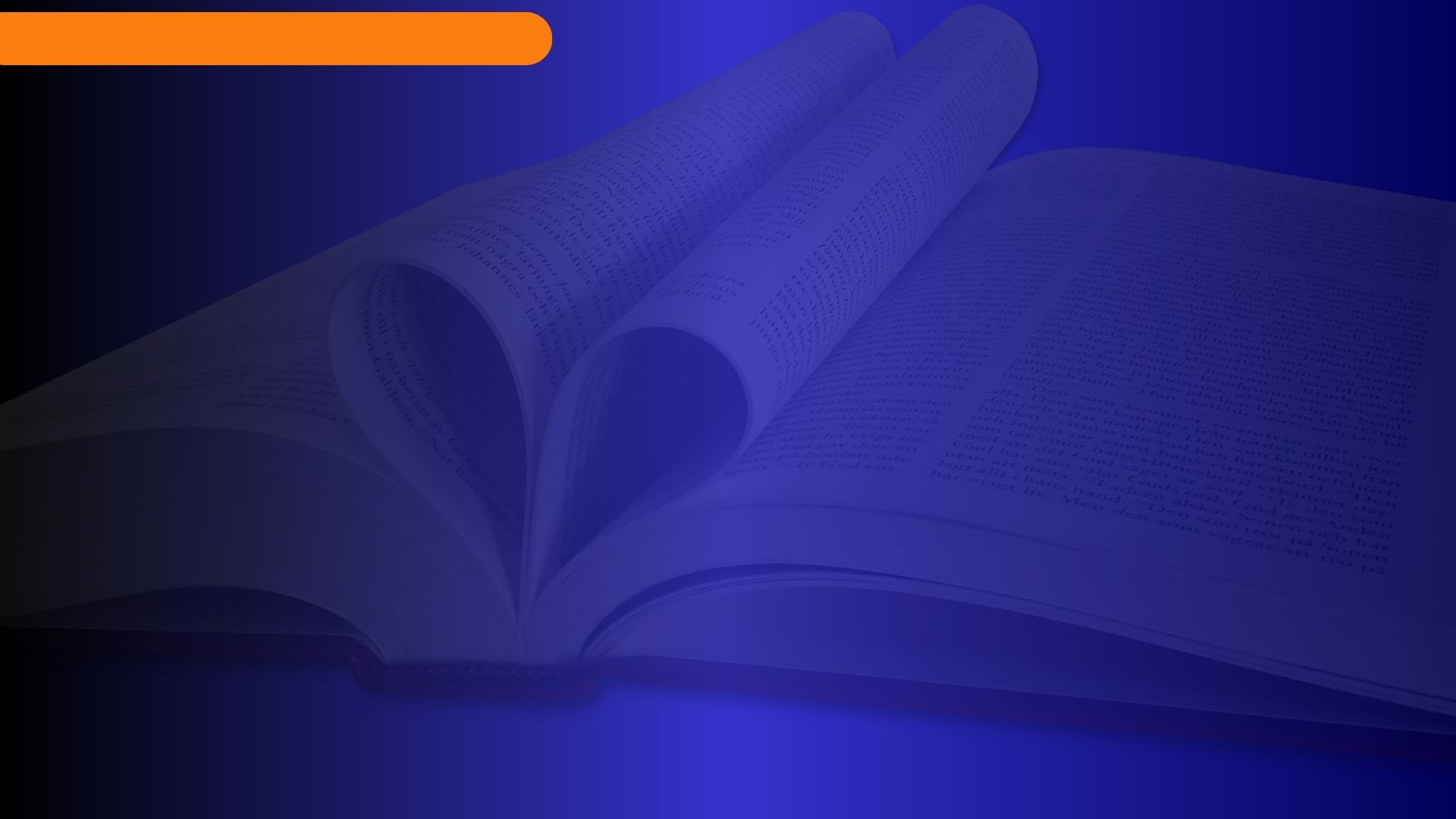 Veamos detenidamente su línea de pensamiento:
«Cuando Satanás lance la declaración y el desafío: “Nadie puede guardar la Ley; es imposible. Si hay alguno que pueda hacerlo o que lo haya hecho, muéstramelo. ¿Dónde están los que guardan los Mandamientos?”. Dios contestará, tranquilamente: “Aquí está la paciencia de los santos, los que guardan los mandamientos de Dios y la fe de Jesús” (Ap 14:12)».
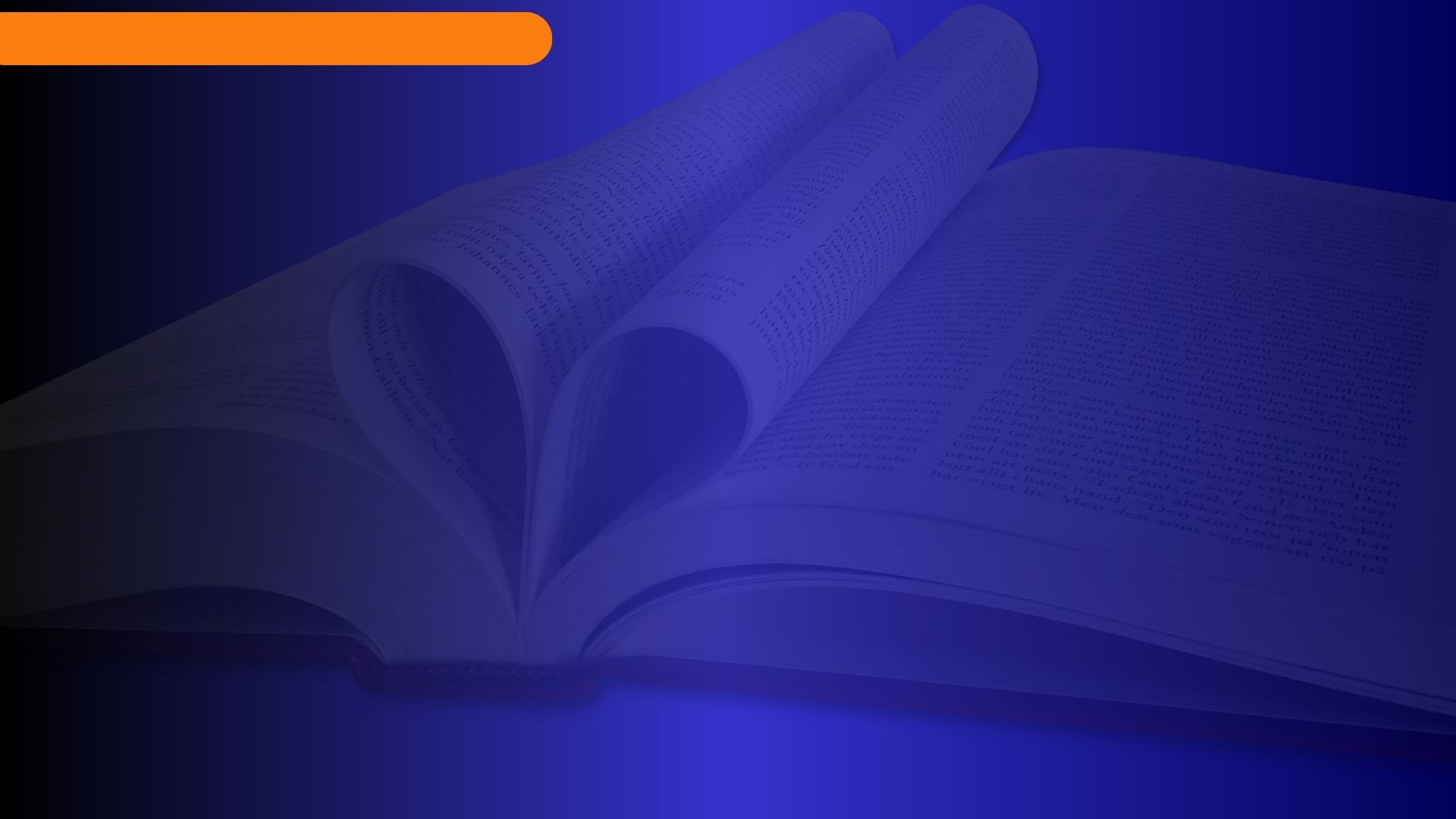 Satanás sabe que toda persona que acepta el Evangelio y su poder liberador experimenta un nuevo nacimiento (Jn 3:1-5), una renovación espiritual (Tit 3:3-7) que lo reconcilia con Dios y el espíritu de la santa Ley (Rom. 8:1-4; Sal 119:97). 
“Justificados, pues, por la fe, tenemos paz para con Dios por medio de nuestro Señor Jesucristo” (Rom. 5:1). Esta es la única forma en que alguien puede «guardar» la Ley.
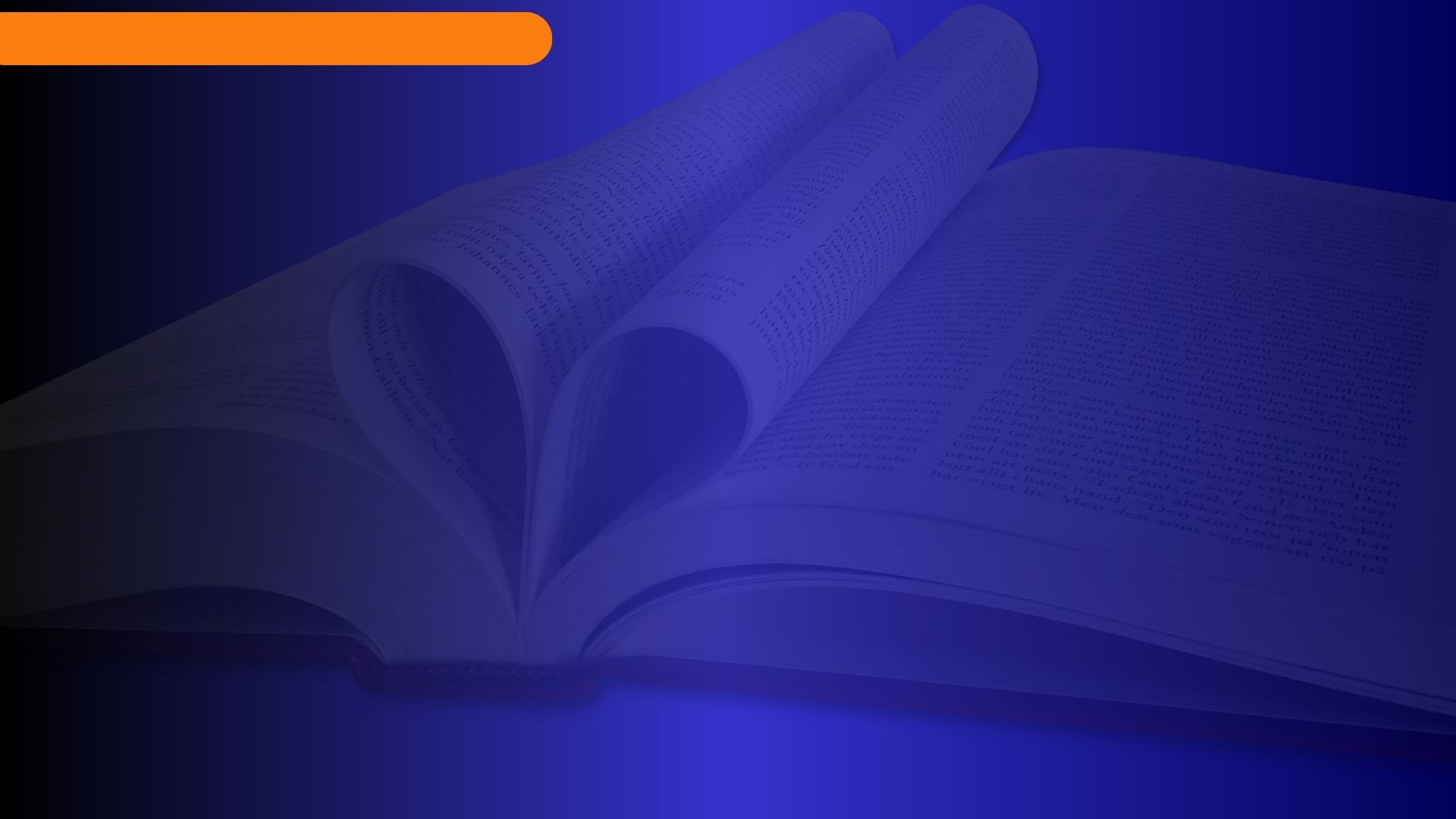 No obstante, aunque los creyentes han sido facultados para vencer el pecado, cometen errores que le dan argumentos a Satanás para acusarlos delante de Dios. 
10 Entonces oí una gran voz en el cielo, que decía: Ahora ha venido la salvación, el poder, y el reino de nuestro Dios, y la autoridad de su Cristo; porque ha sido lanzado fuera el acusador de nuestros hermanos, el que los acusaba delante de nuestro Dios día y noche. 11 Y ellos le han vencido por medio de la sangre del Cordero y de la palabra del testimonio de ellos, y menospreciaron sus vidas hasta la muerte” (Ap 12:10,11).
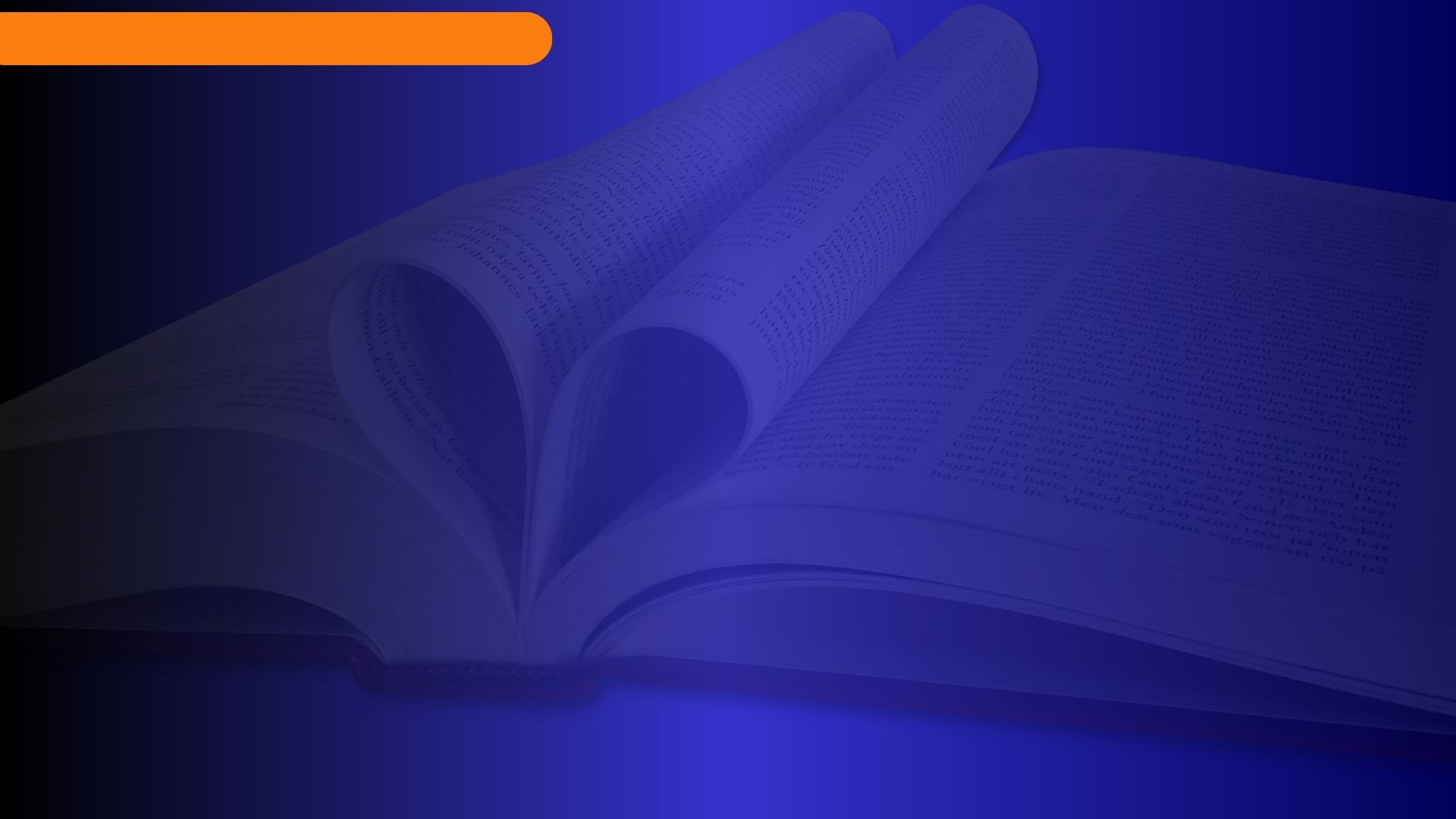 No existe un ser humano que escape a esta realidad. Aún la última generación (los 144.000), que alcanzará una madurez de carácter necesaria para pasar por el tiempo de angustia de Jacob y encontrarse con Cristo en su segunda venida, tendrá que ser vindicado por el Señor de las acusaciones de Satanás.
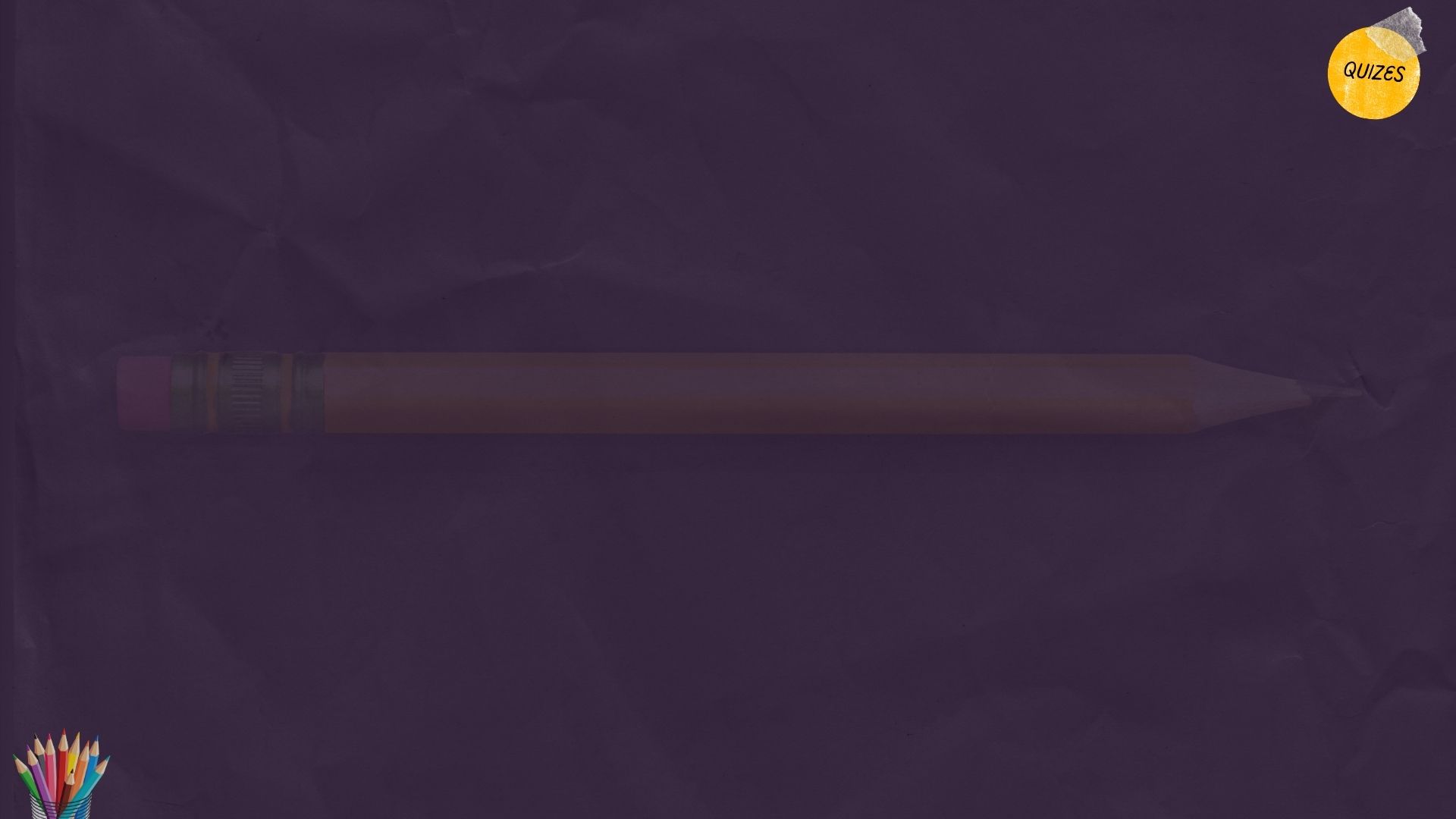 A. Proceso de restauración del espíritu, alma y cuerpo
Vindicación de Dios
Perfección de carácter
B. Depende de la perfección de carácter de la última generación
Guardar la Ley
C. Enfrentar una debilidad a la vez, venciéndolas todas una por una
Santificación
D. Ausencia de pecado
E. Fe en los méritos de Cristo
Dinámica de la victoria sobre el pecado
F. Un registro de obediencia intachable
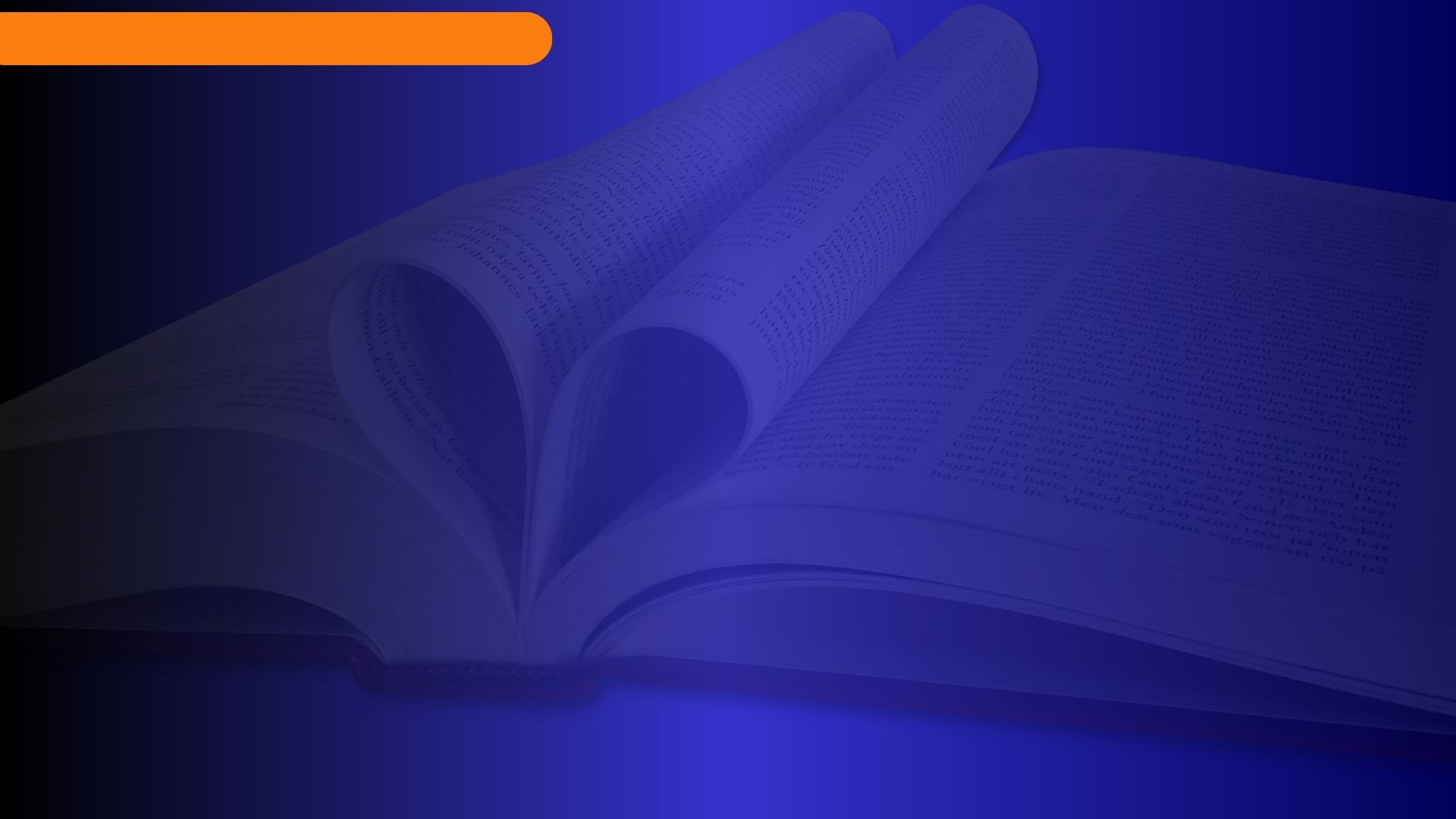 Lo que sucederá después del cierre de gracia según la TUG, es lo que precisamente ocurrirá antes de la finalización del tiempo de gracia. El gran asunto que debemos resolver es: ¿Será leal el pueblo de Dios a los mandamientos divinos ante los desafíos que impondrá el dragón, la bestia y el falso profeta? ¿Claudicarán ellos ante el boicot que les prohibirá comprar y vender? ¿Se rendirán ellos ante la presión del decreto de muerte?
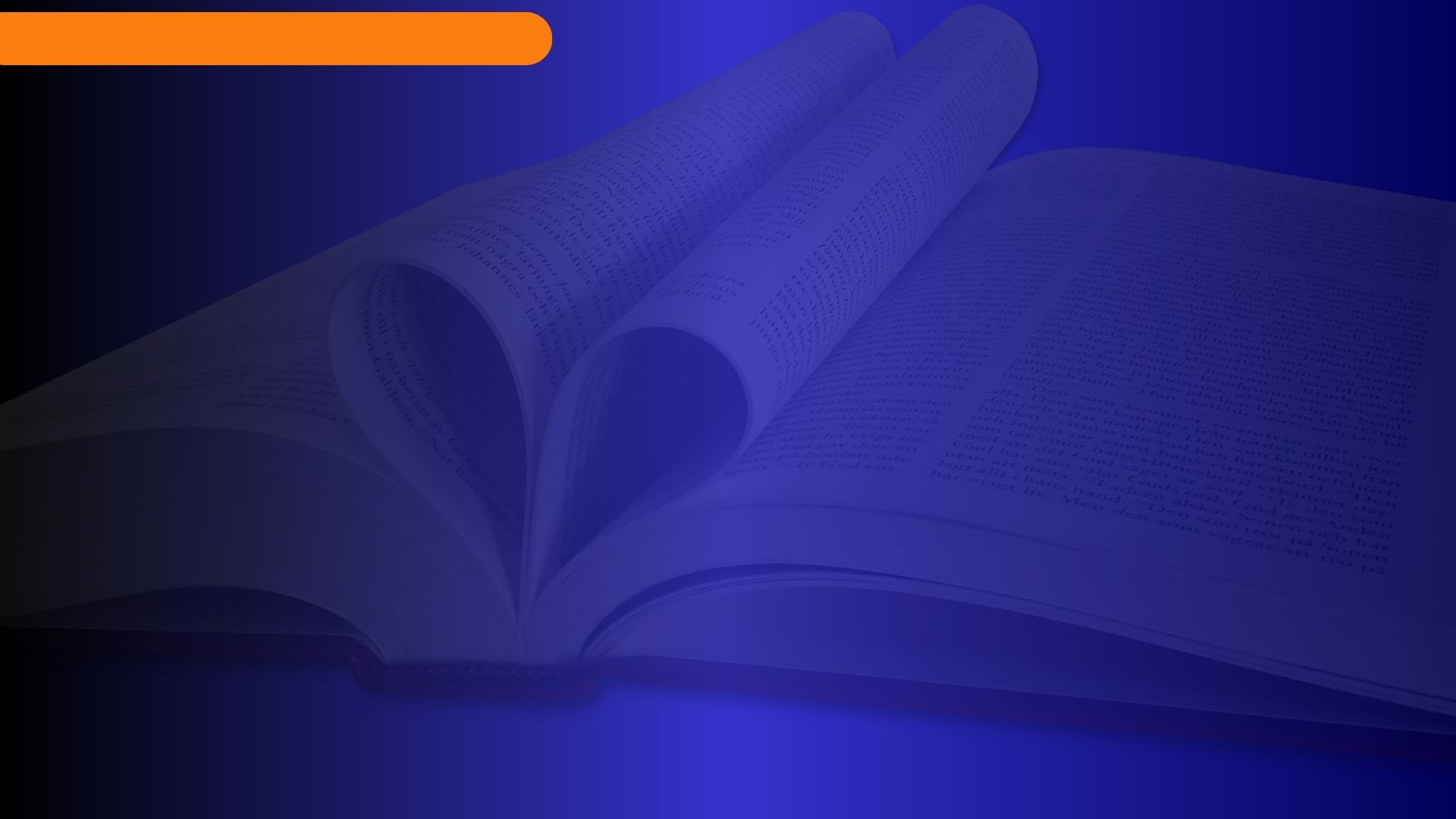 Apocalipsis muestra que los santos se mantendrán firmes y que, incluso, el mensaje que ellos proclamarán inducirá a innumerables personas a abandonar los engaños de Babilonia (Ap 18:1-3).
Es precisamente antes del cierre de la gracia cuando se demostrará que la obediencia a la Ley de Dios es la alternativa a la imposición de la marca de la bestia.
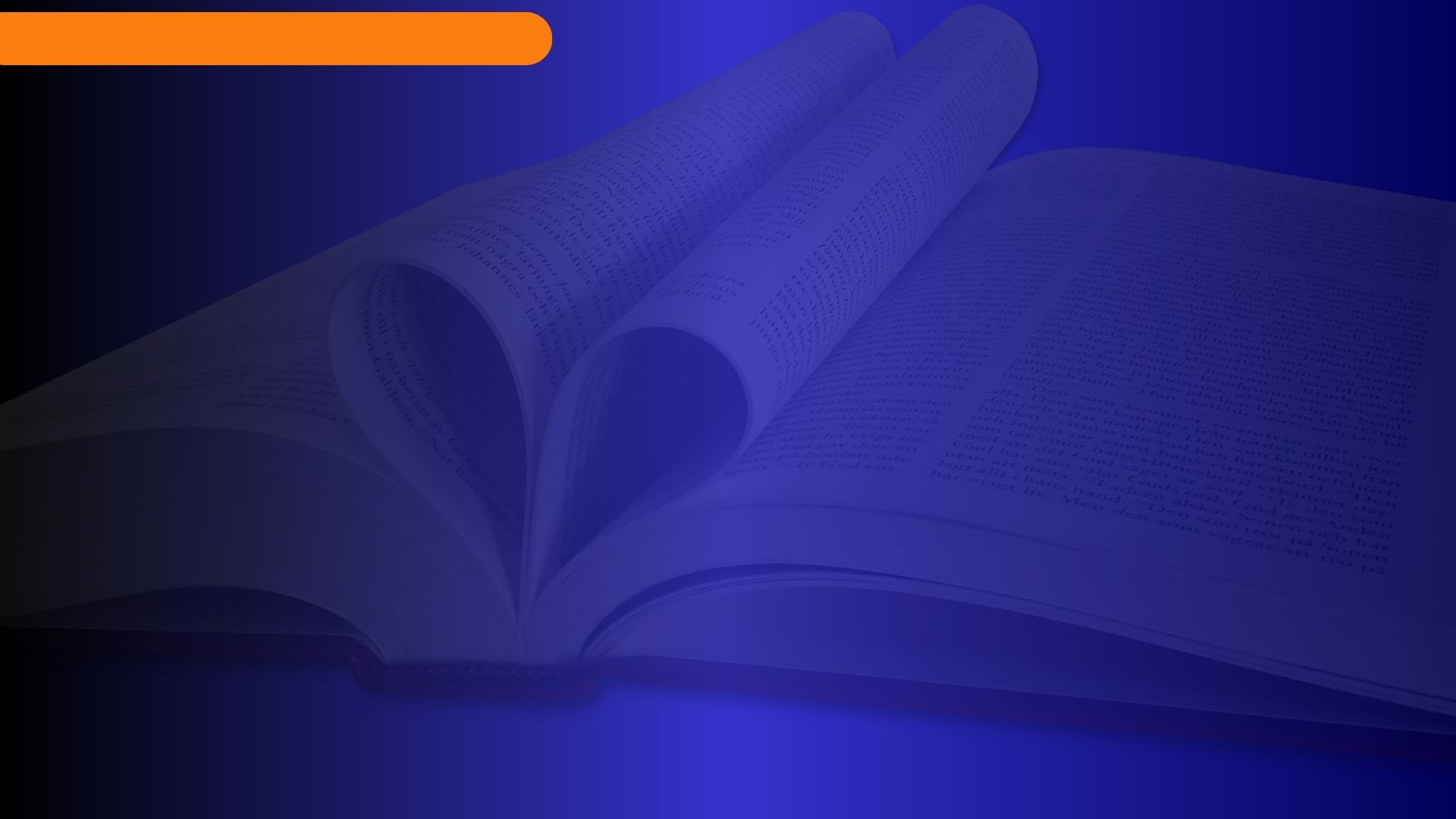 Cuando el tiempo de gracia haya terminado, el pueblo de Dios habrá tomado la decisión final que definirá el curso de sus vidas durante el tiempo de la angustia de Jacob y por toda la eternidad. 

“Y ellos le han vencido por medio de la sangre del Cordero y de la palabra del testimonio de ellos, y menospreciaron sus vidas hasta la muerte” (Apoc. 22:11).
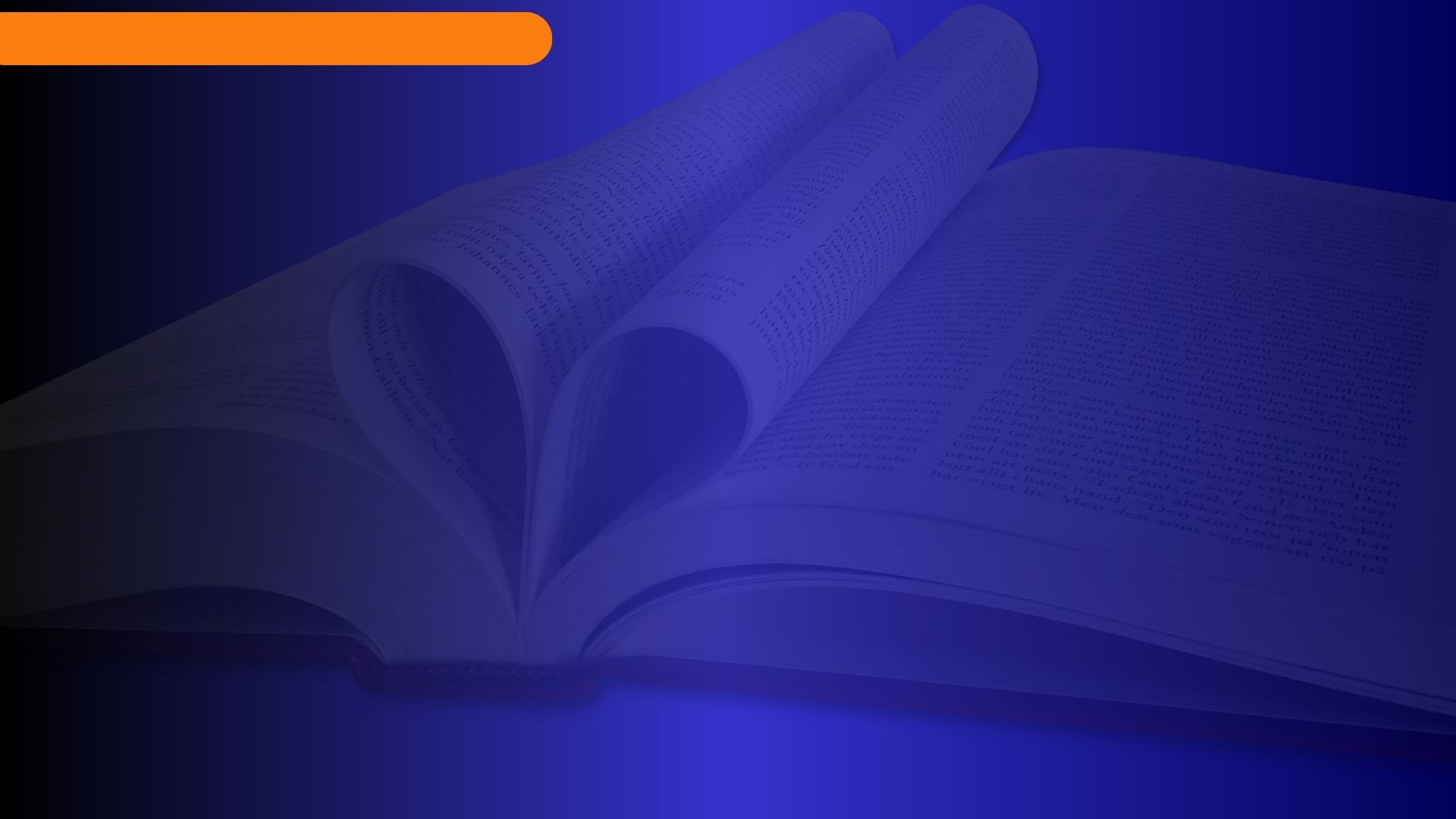 Aunque el libro de Apocalipsis señala explícitamente que el remanente «guarda los mandamientos de Dios y tiene la fe de Jesús» (Apoc. 12:17; 14:12), este tendrá que hacer frente a las acusaciones de Satanás. Pero Cristo los vindicará, no señalando su victoria sobre el pecado, sino mostrando el arrepentimiento de sus pecados y la fe que ejercieron en el sacrificio expiatorio.
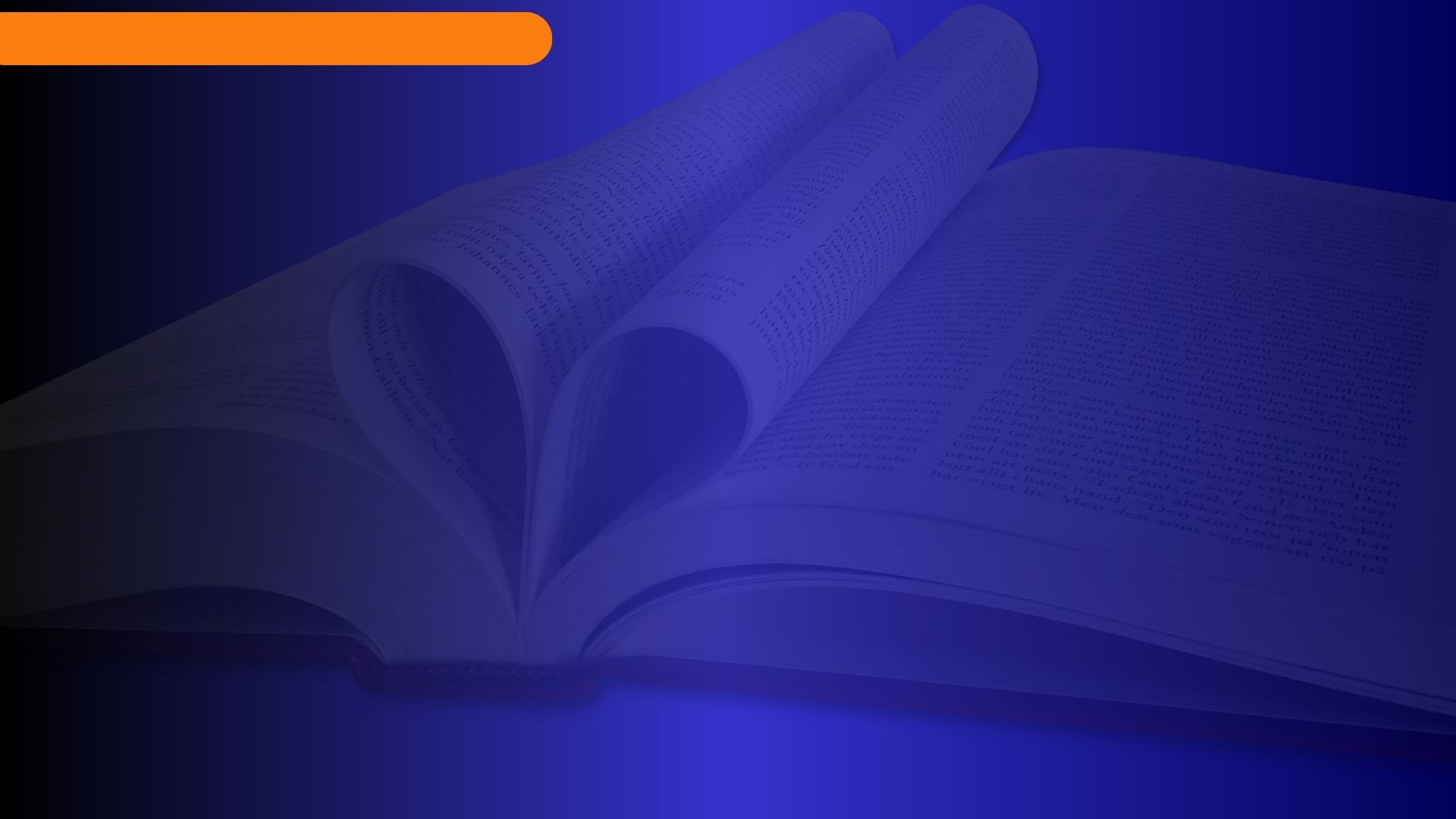 TUG: Perspectiva antigua
Andreasen sostuvo que «Dios ha reservado su mayor demostración para la última generación. Esta generación lleva los resultados de pecados acumulados. Si los hay débiles, son los miembros de esta generación; si hay quienes sufren de las tendencias heredadas, son ellos; si algunos tienen excusa por cualquier debilidad, son ellos. Si, por lo tanto, estos pueden guardar los Mandamientos, nadie, de ninguna otra generación, tiene excusa por no haberlo hecho». El autor plantea que, como Job, el pueblo de Dios quedará solo, sin el apoyo de sus amigos, «para pelear contra las potestades de las tinieblas».
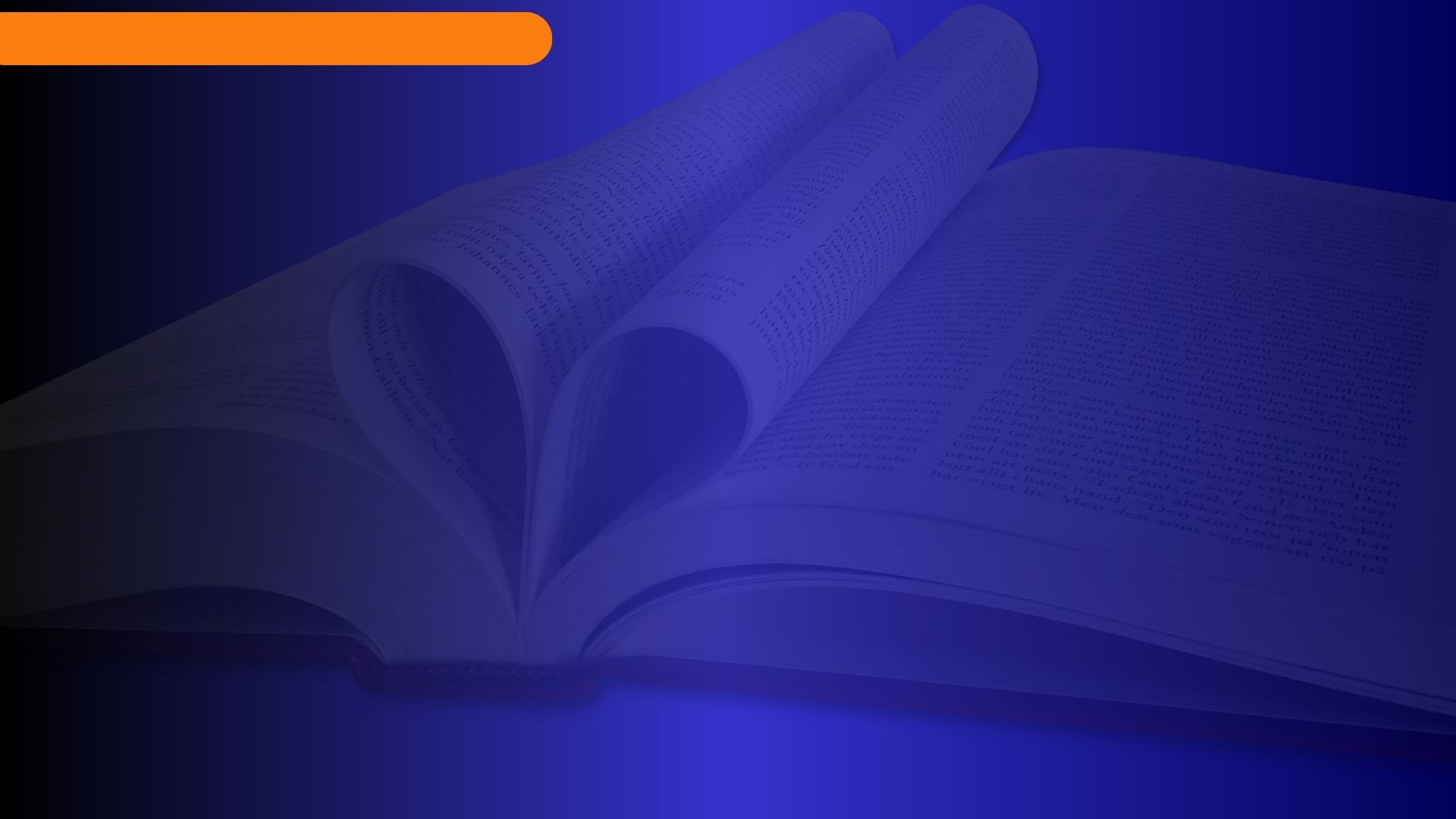 TUG: Perspectiva antigua
Reafirmando lo que él considera el fundamento del conflicto final:
«En la última generación, Dios quedará vindicado. En el remanente, Satanás encontrará su derrota. La acusación de que la Ley no puede ser observada quedará plenamente refutada. Dios tendrá no solamente una o dos personas que observen sus Mandamientos, sino también un grupo entero, el de los 144.000: ellos reflejarán plenamente la imagen de Dios. Desmentirán la acusación de Satanás en contra del gobierno del Cielo».
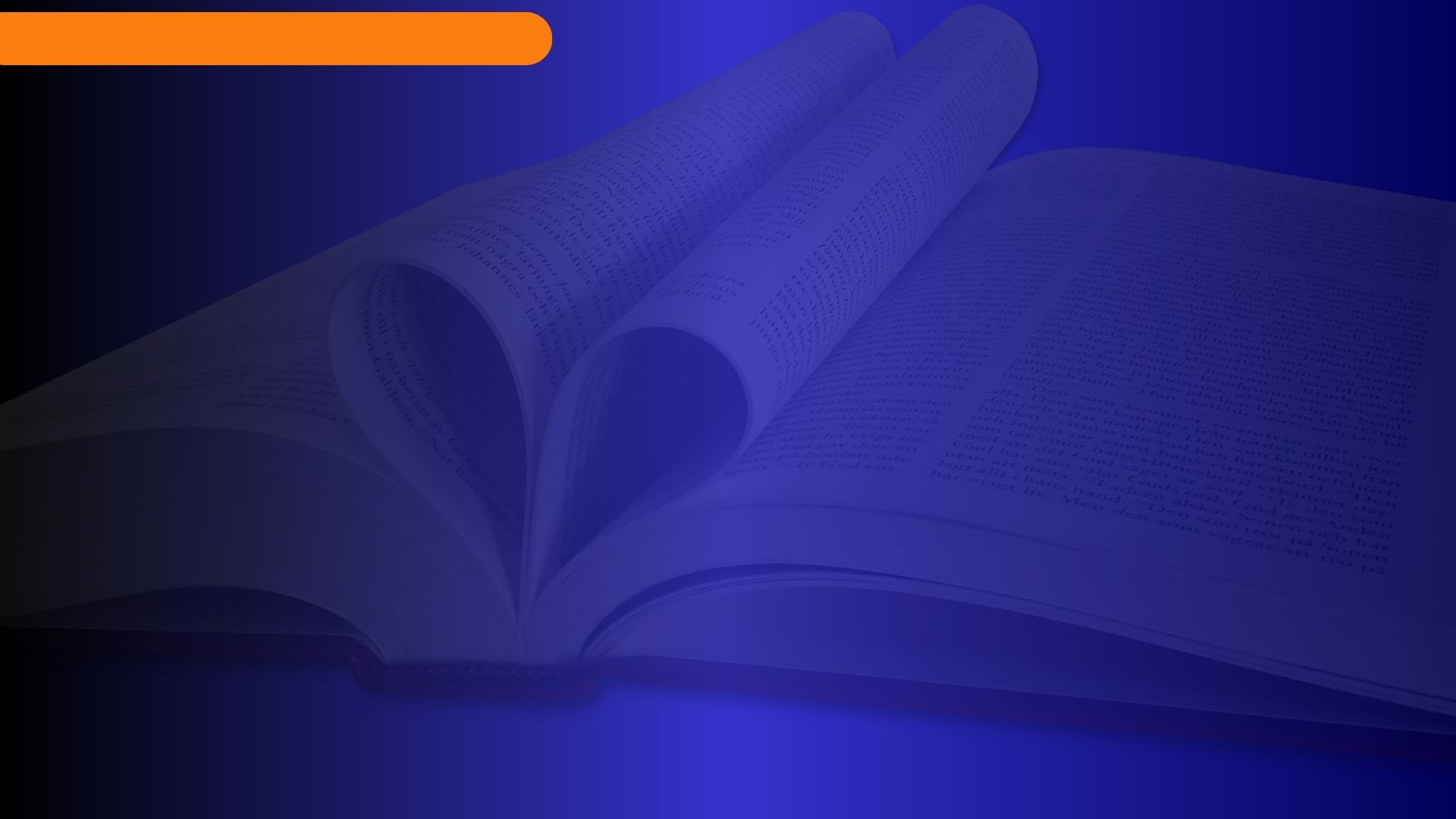 PREGUNTA
¿Será posible que Dios haya esperado tanto tiempo para hacer esta demostración y que la haya confiado a seres humanos que él mismo no solo tuvo que redimir, sino que tuvo que vindicar al finalizar el juicio ante las acusaciones?
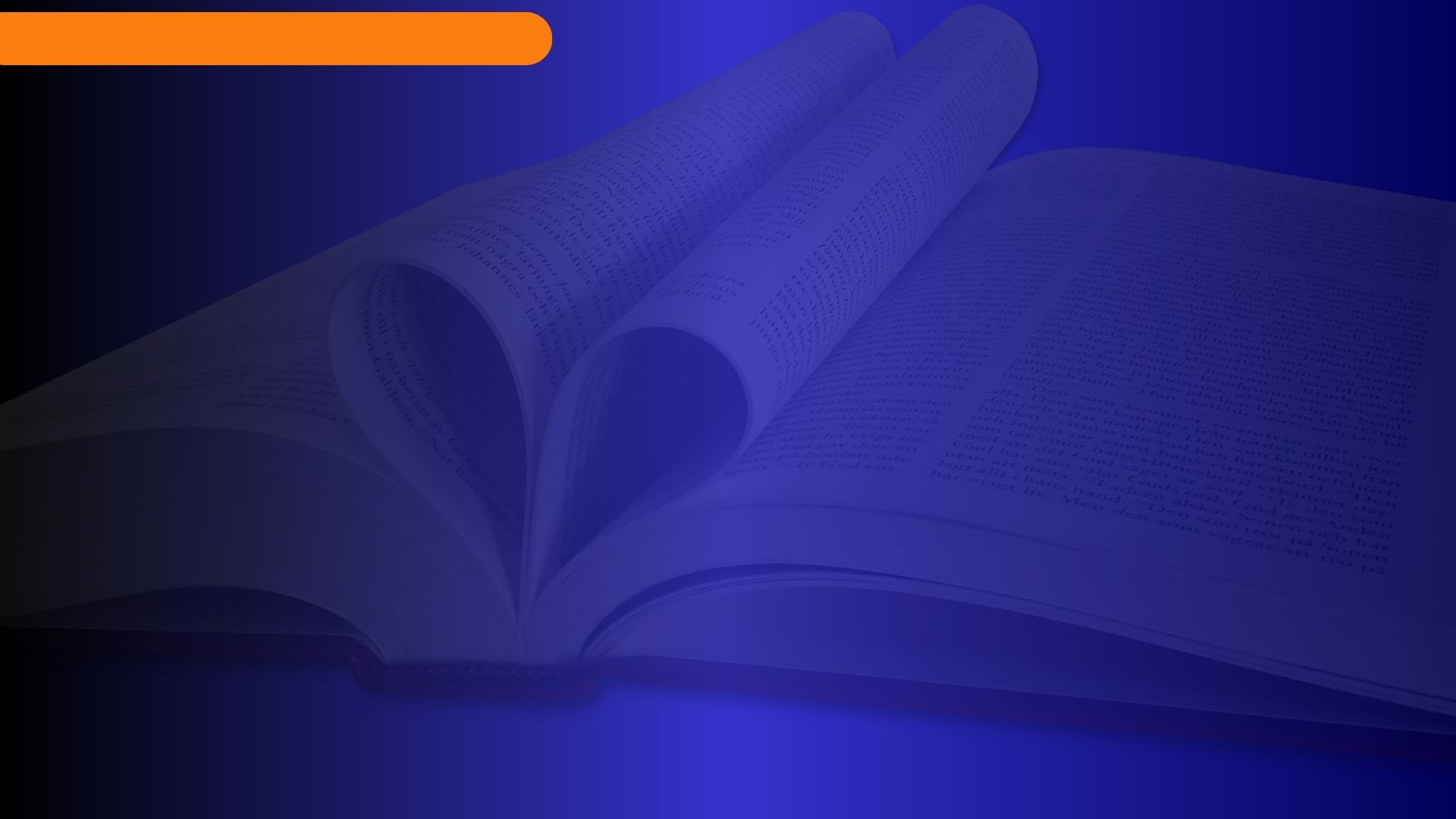 TUG: Perspectiva antigua
Veamos otro planteamiento de la TUG según Andreasen:
«Todo lo que Dios necesita es contar con un hombre que haya observado la Ley, y su causa estará ganada. En ausencia de un caso tal, Dios perderá y Satanás ganará. El resultado depende, por lo tanto, de uno o más seres que guarden los Mandamientos de Dios»
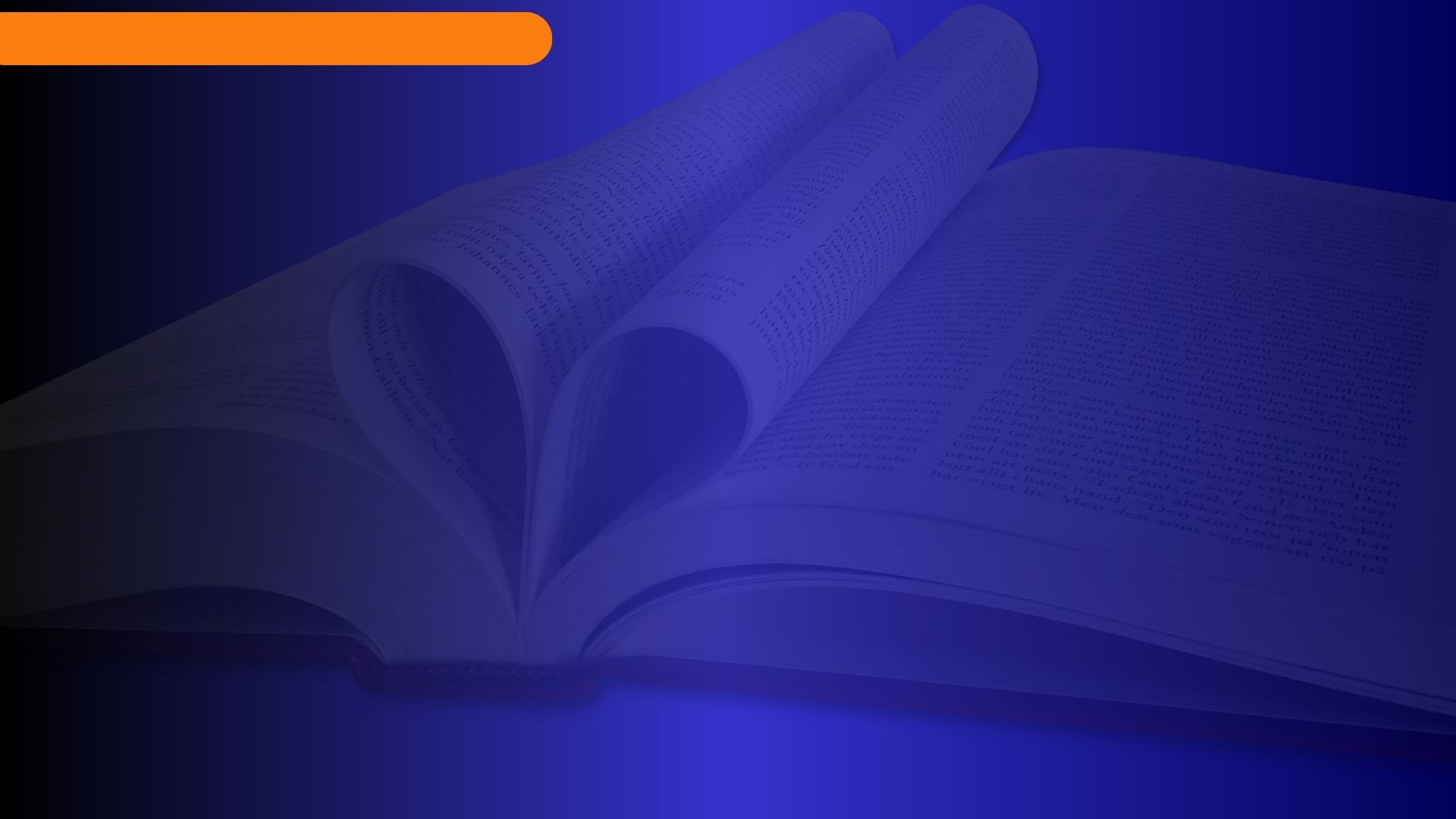 Si lo que se necesitaba para probar las falacias de los asertos de Satanás contra el carácter de Dios y su santa Ley, era que «un hombre […] haya observado la Ley», ¿No fue esto lo que precisamente hizo Cristo al venir a esta tierra? ¿No vivió Él una vida de obediencia perfecta en todos sus aspectos? Entonces, ¿para qué insistir en la necesidad de que toda una generación de creyentes deba probar lo mismo que ya Cristo había probado de manera tan fiel?
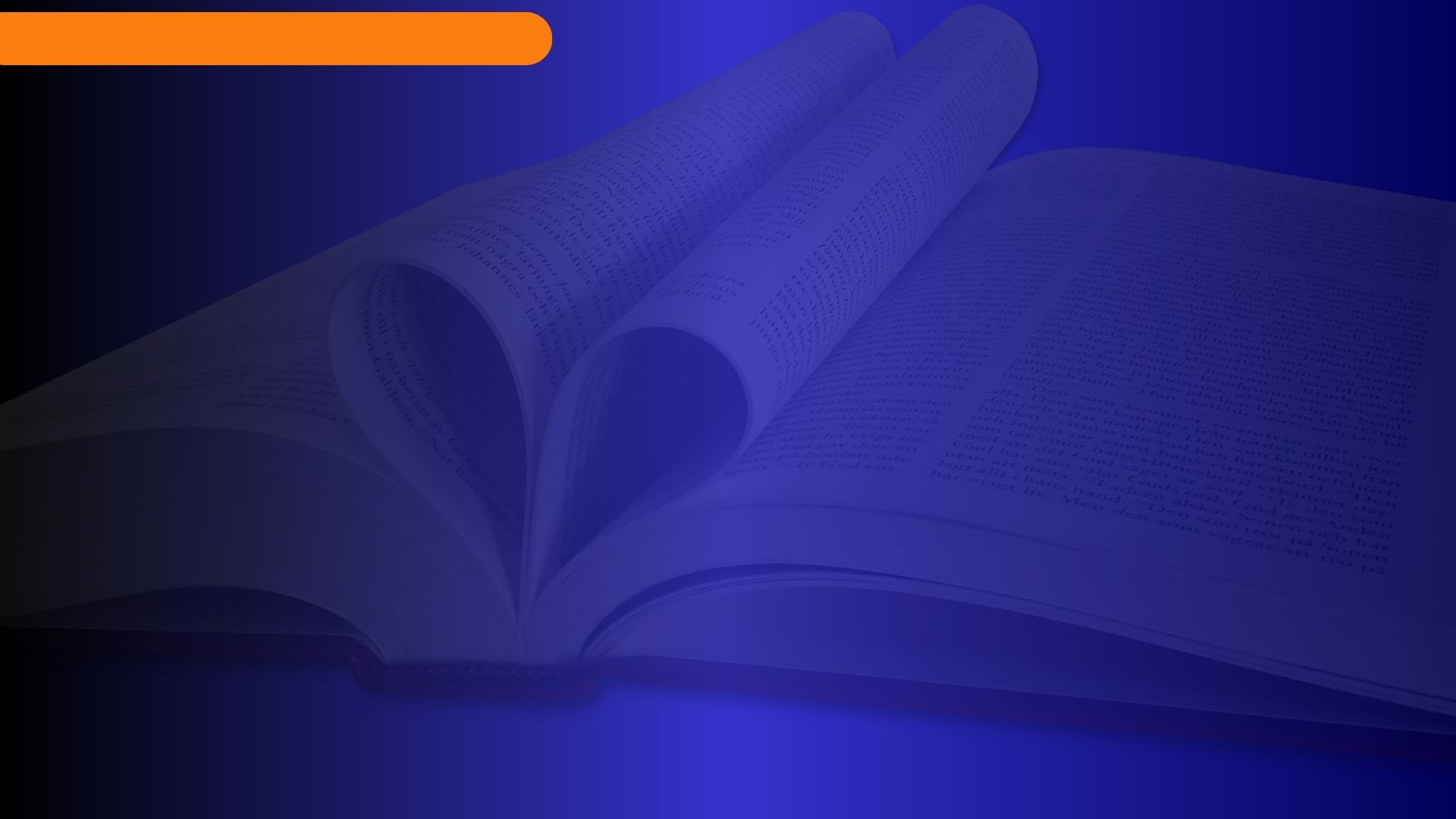 Curiosamente, Andreasen declara que, aunque es cierto que «de vez en cuando, muchos han dedicado sus vidas a Dios y vivido sin pecado durante ciertos períodos de tiempo, Satanás sostiene que estos son casos especiales, como lo era el de Job, y no caen bajo las reglas ordinarias». No obstante, él mismo responde: «El Hijo de Dios, en su propia persona, hizo frente a las acusaciones de Satanás, y ha demostrado su falsedad».
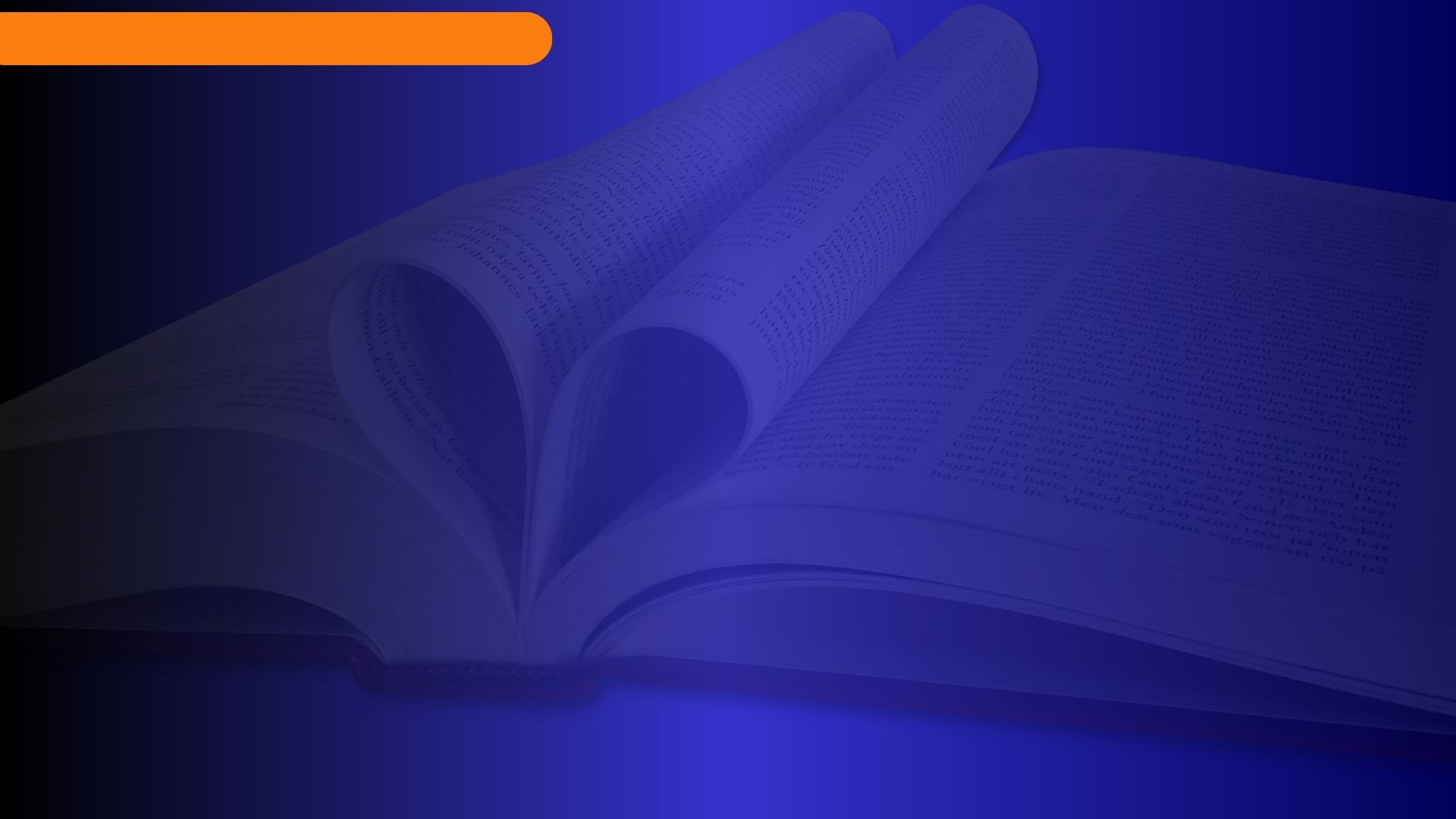 Aun así, Andreasen insiste en que debe haber una demostración de victoria total sobre el pecado en el tiempo del fin: «La manifestación suprema ha sido reservada hasta la contienda final» y será realizada por medio de la última generación de creyentes: los 144.000
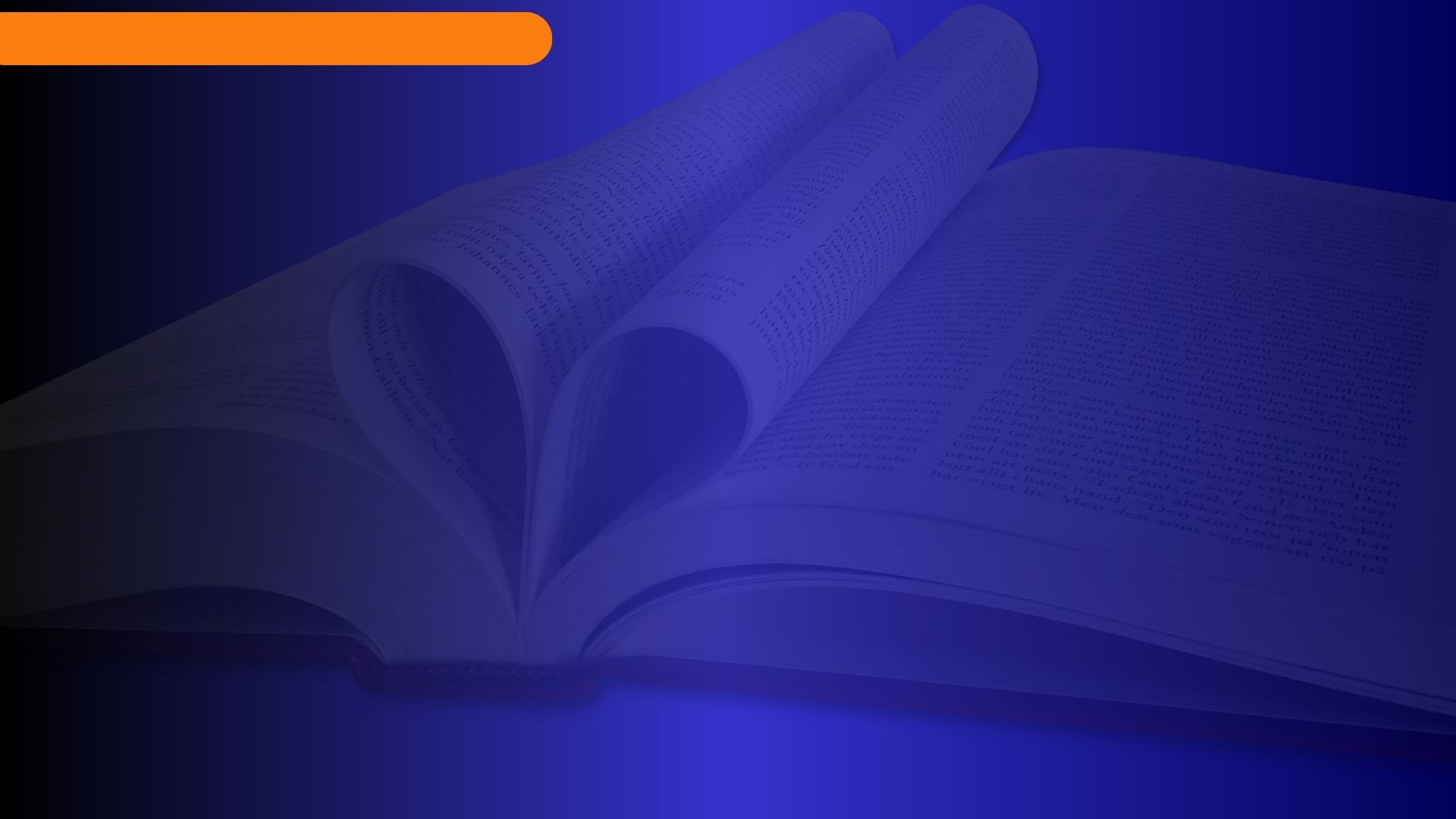 TUG: Perspectiva antigua
El punto más cuestionable de la TUG de Andreasen
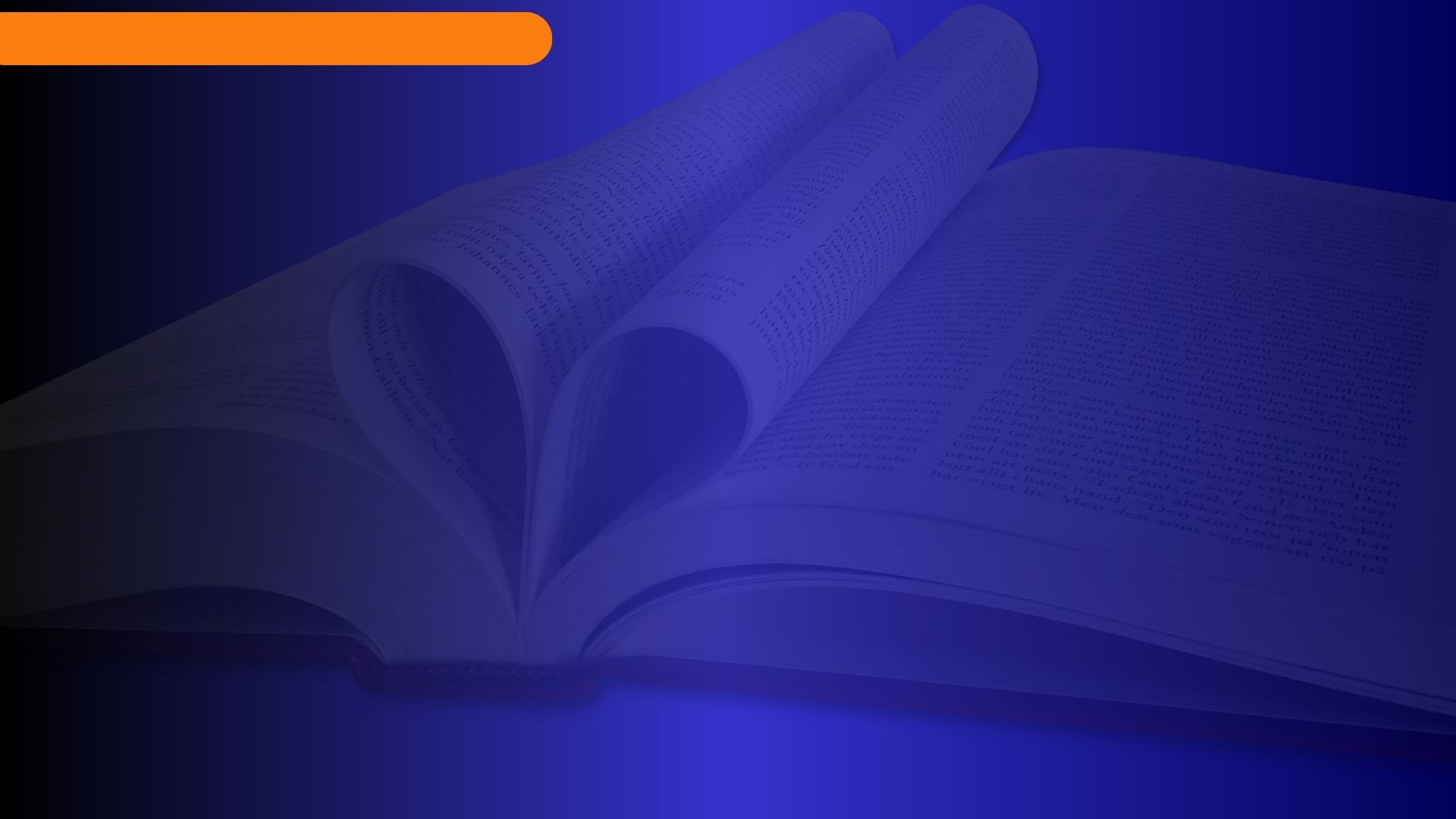 TUG: Perspectiva antigua
Para Andreasen, evidentemente, la obediencia perfecta de Cristo no resuelve el dilema que Satanás ha creado y tampoco responde la pregunta de si es posible que la humanidad caída pueda guardar la Ley de Dios, pero ¿cómo puede una obediencia imperfecta de un grupo de personas, ser una «demostración suprema» cuando la comparamos con la vida de obediencia perfecta de Cristo?
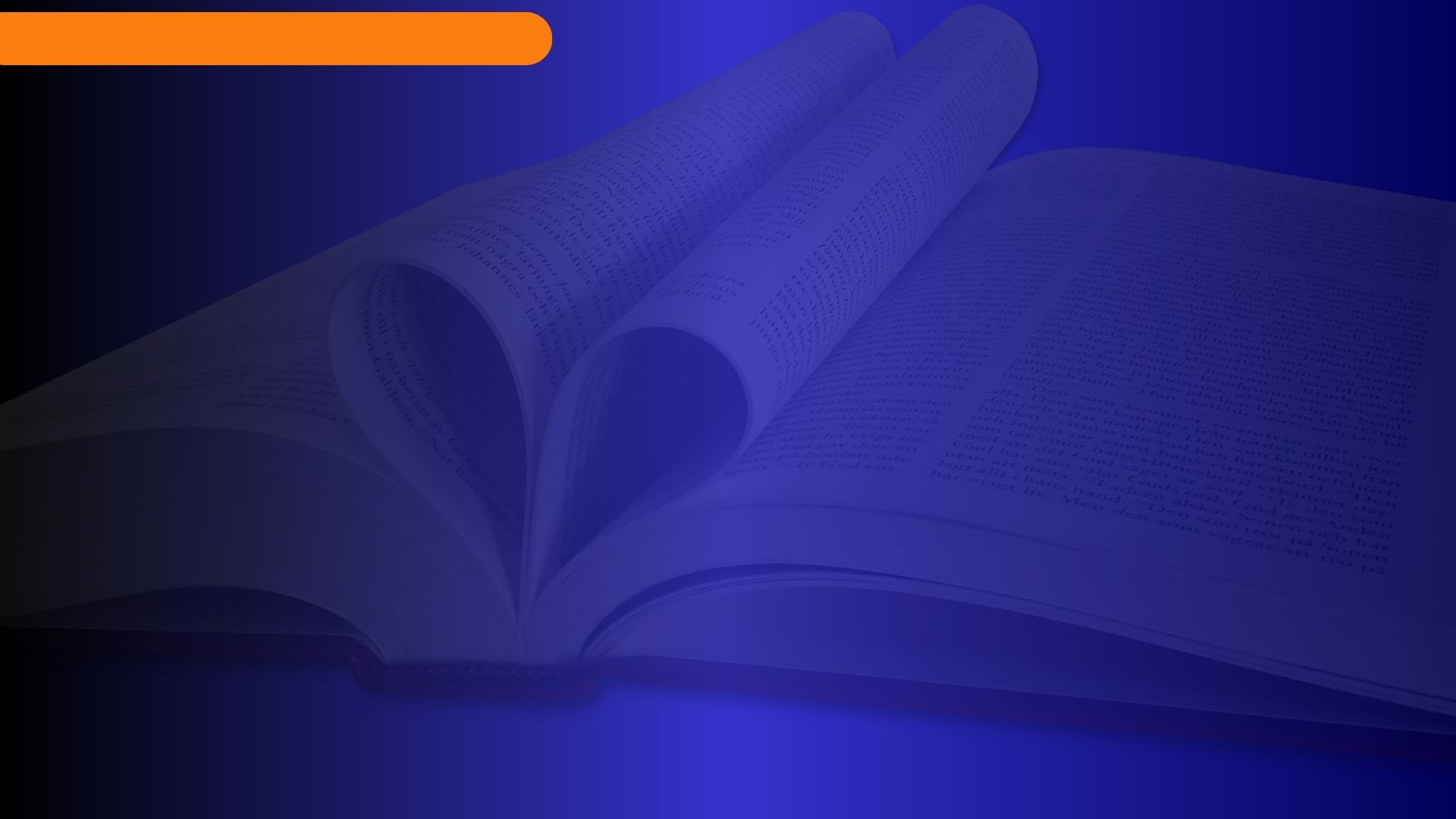 TUG: Perspectiva antigua
Andreasen sostiene que el Espíritu de Dios es retirado de la tierra, razón por la que «Satanás tendrá mayor dominio que nunca antes» sobre los santos […] Sabe cuánto está en juego. Es ahora o nunca […] No puede hacerlos pecar. Resisten la prueba, y Dios coloca su sello sobre ellos».
 Tal planteamiento muestra una inversión del orden de los eventos que desencadenan  el sellamiento del pueblo de Dios. Para el autor, al cierre de la gracia, la fidelidad del pueblo de Dios será probada, y los que sean hallados fieles recibirán el sello de Dios.
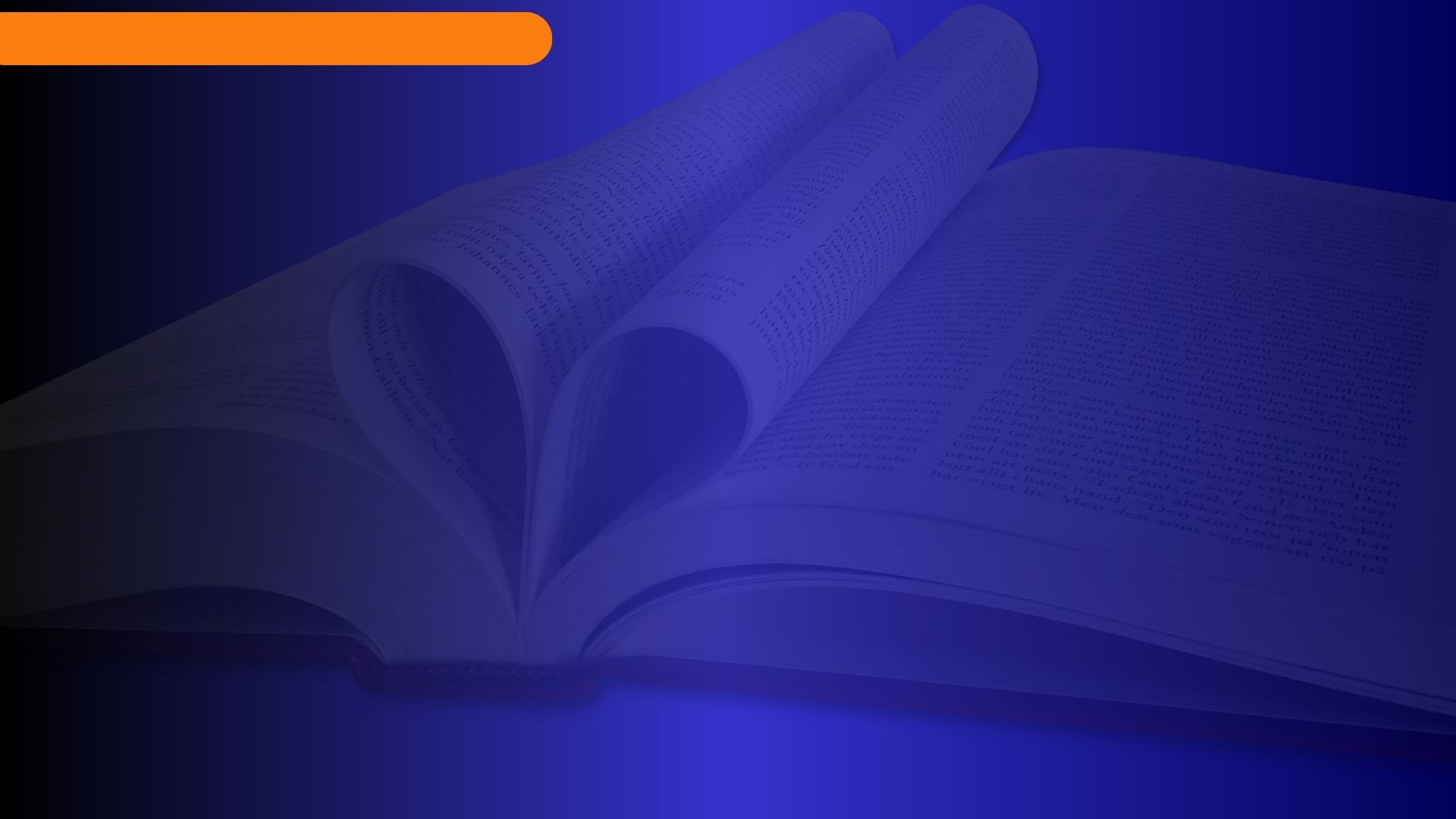 Apocalipsis 7:2-3
2 Vi también a otro ángel que subía de donde sale el sol, y tenía el sello del Dios vivo; y clamó a gran voz a los cuatro ángeles, a quienes se les había dado el poder de hacer daño a la tierra y al mar, 3 diciendo: No hagáis daño a la tierra, ni al mar, ni a los árboles, hasta que hayamos sellado en sus frentes a los siervos de nuestro Dios.
Los hijos fieles de Dios son sellados justo antes del cierre de la gracia, y es justamente este sello lo que garantiza que los santos serán protegidos y que su lealtad a Dios es irreversible.
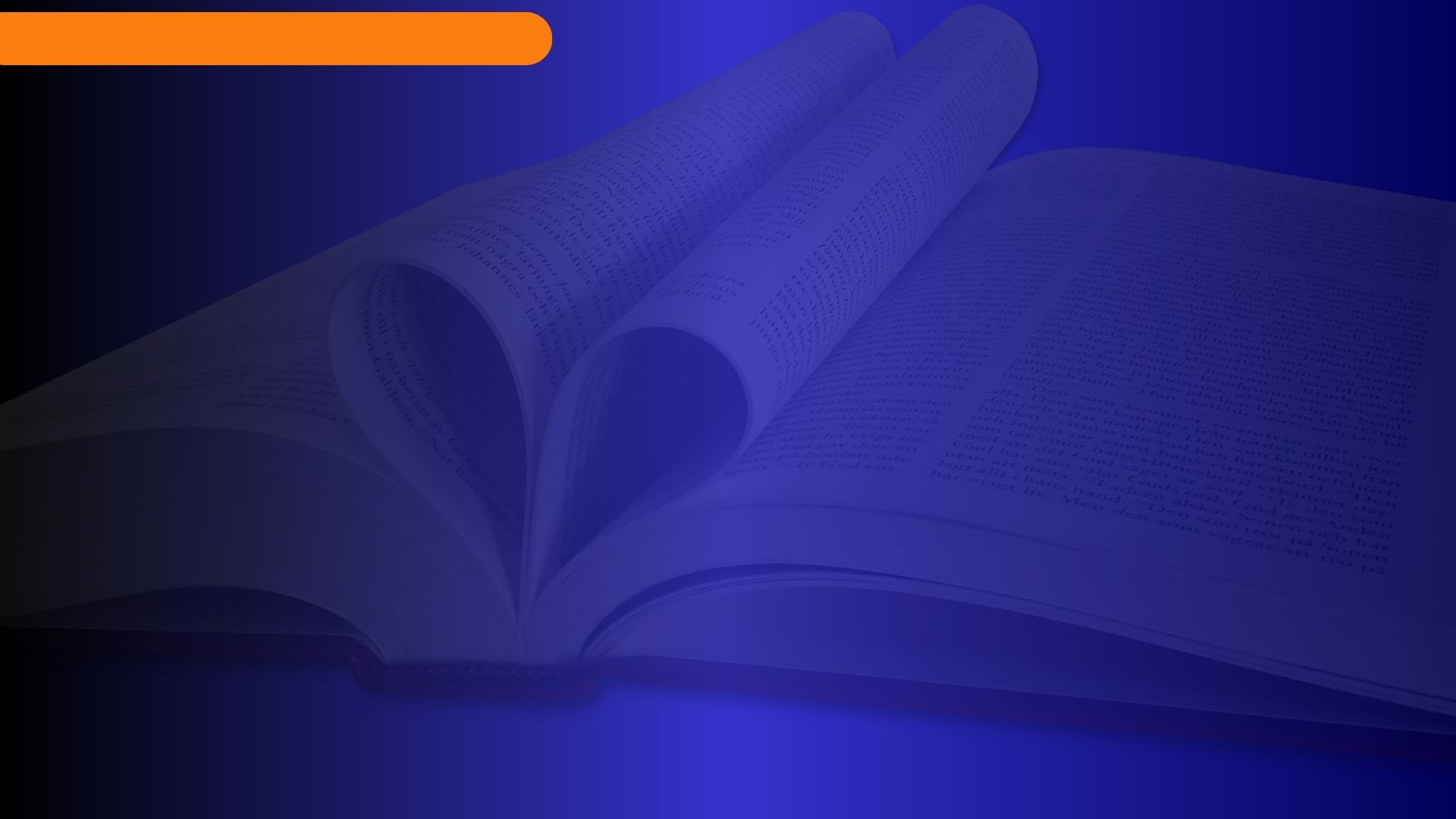 TUG: Perspectiva antigua
Una última cita de Andreasen:
«El asunto de mayor importancia en el universo no es la salvación de la raza humana, por importante que parezca. Lo más importante es que el nombre de Dios quede limpio de las falsas acusaciones hechas por Satanás. La controversia se está acercando a su fin. Dios está preparando a su pueblo para el último gran conflicto. Satanás se está preparando también. La crisis nos espera, y se decidirá en la vida del pueblo de Dios. Dios depende de nosotros, como dependió de Job».
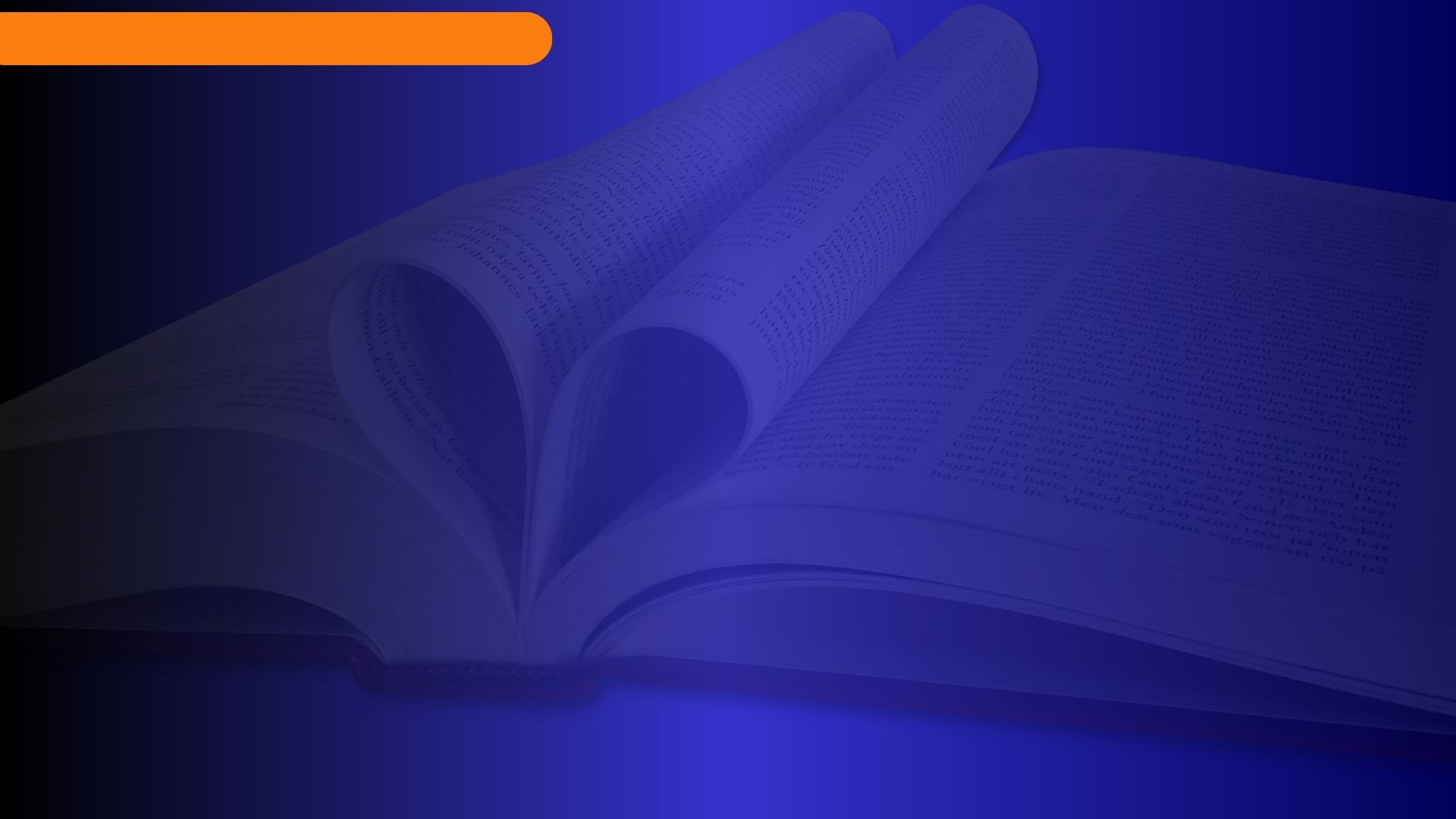 TUG: Perspectiva antigua
Sorprende que el énfasis de la teología de Andreasen esté en lo que Dios hará en la humanidad de los santos y no en lo que hizo en la humanidad de su Hijo: su perfecta obediencia y muerte expiatoria. Sin duda, el pueblo de Dios tiene una obra que hacer: proclamar el último mensaje de Dios al mundo y desarrollar un carácter que le permita afrontar los desafíos de la crisis final y estar preparados para el encuentro con Dios.
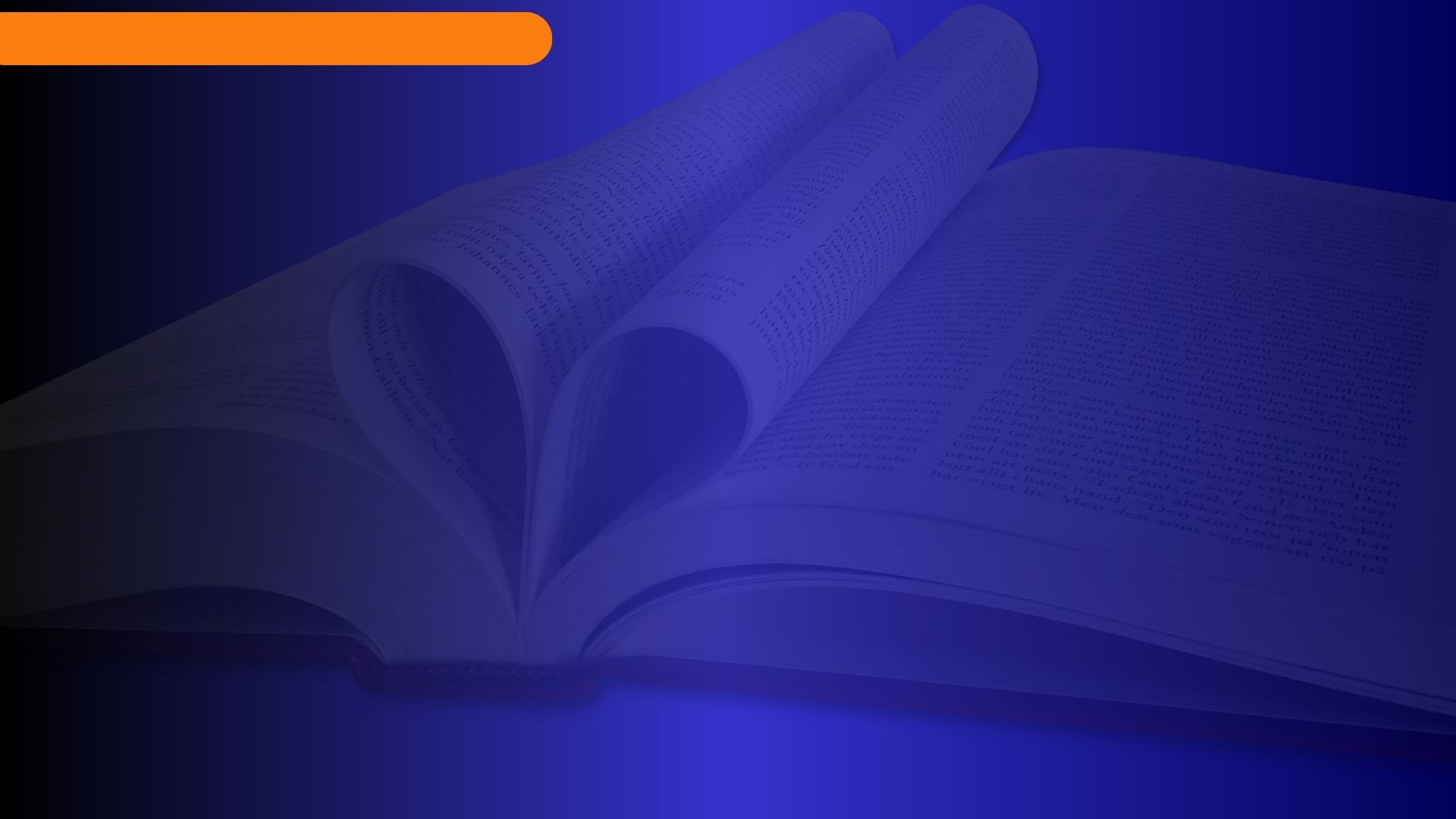 TUG: Perspectiva antigua
Sorprende que el énfasis de la teología de Andreasen esté en lo que Dios hará en la humanidad de los santos y no en lo que hizo en la humanidad de su Hijo: su perfecta obediencia y muerte expiatoria. Sin duda, el pueblo de Dios tiene una obra que hacer: proclamar el último mensaje de Dios al mundo y desarrollar un carácter que le permita afrontar los desafíos de la crisis final y estar preparados para el encuentro con Dios.
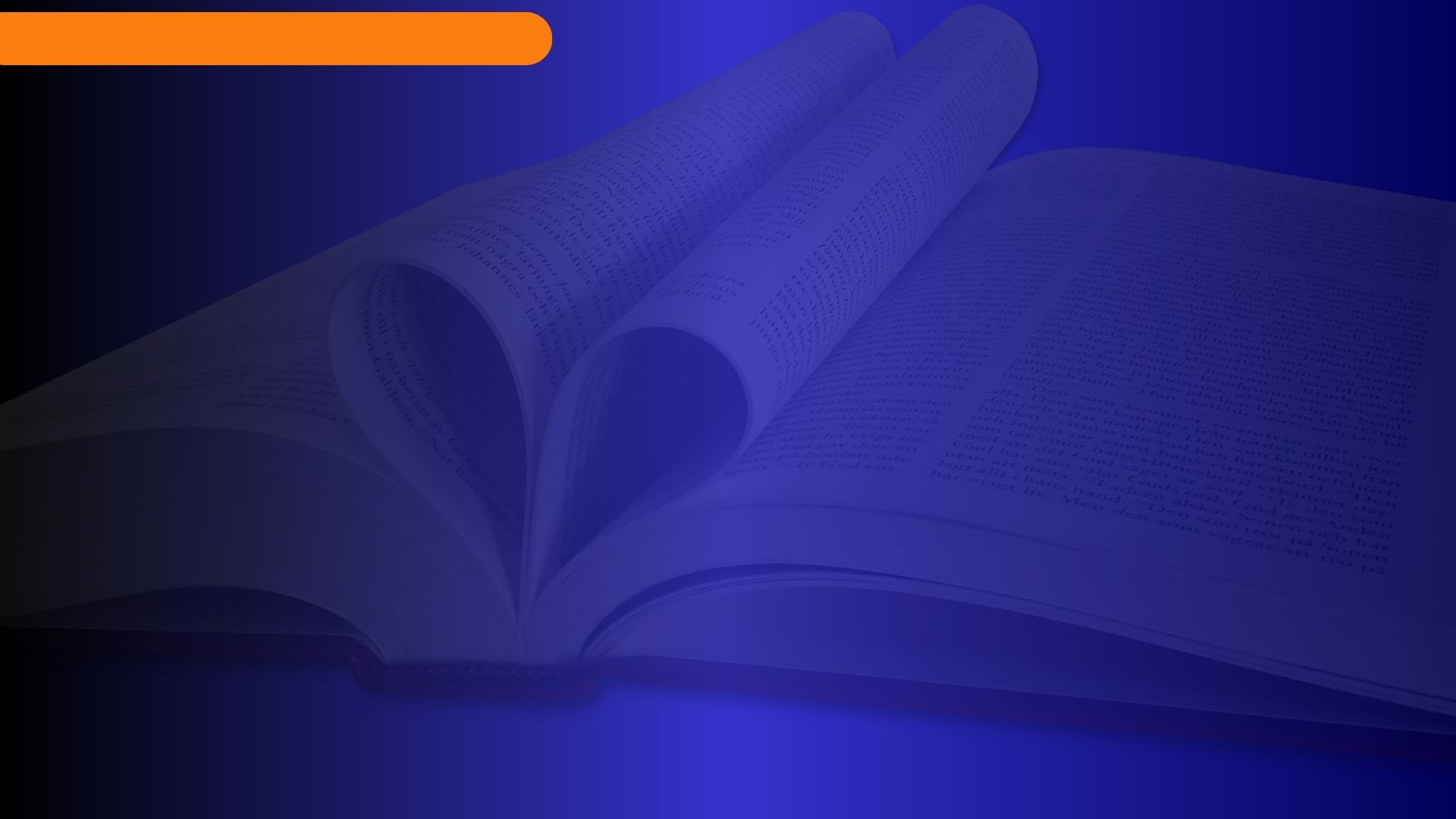 TUG: Perspectiva antigua
Su enfoque de la TUG no hace diferencia entre el tipo de vindicación que Cristo logró (cósmica y decisiva) y la que protagonizará el remanente en el tiempo del fin (de carácter relativo). De hecho, su entendimiento de la expiación remarca la vindicación escatológica del remanente como la fase final de la expiación que derrota finalmente a Satanás y hace triunfar la causa divina.
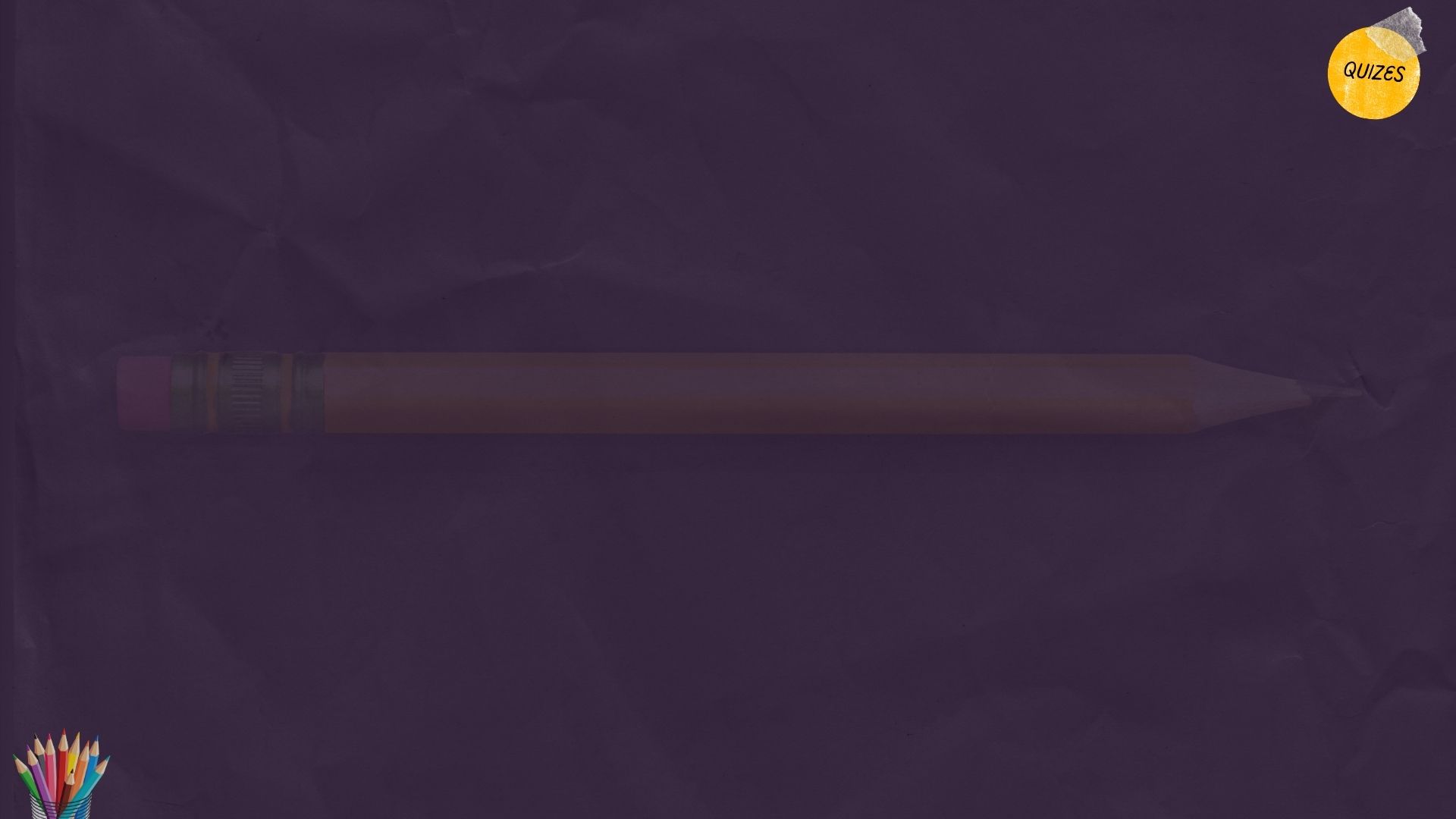 Indica si la declaración es correcta o incorrecta y justifica tu respuesta.
1. La salvación de la última generación de fieles depende, exclusivamente, de su observancia perfecta a la Ley de Dios --- 
 -Incorrecto
2. El remanente es el responsable de derrotar definitivamente a Satanás--- 
-Incorrecto 
3. La demostración suprema de victoria sobre el pecado no es algo que sucederá, es algo que ya ocurrió--- 
-Correcto
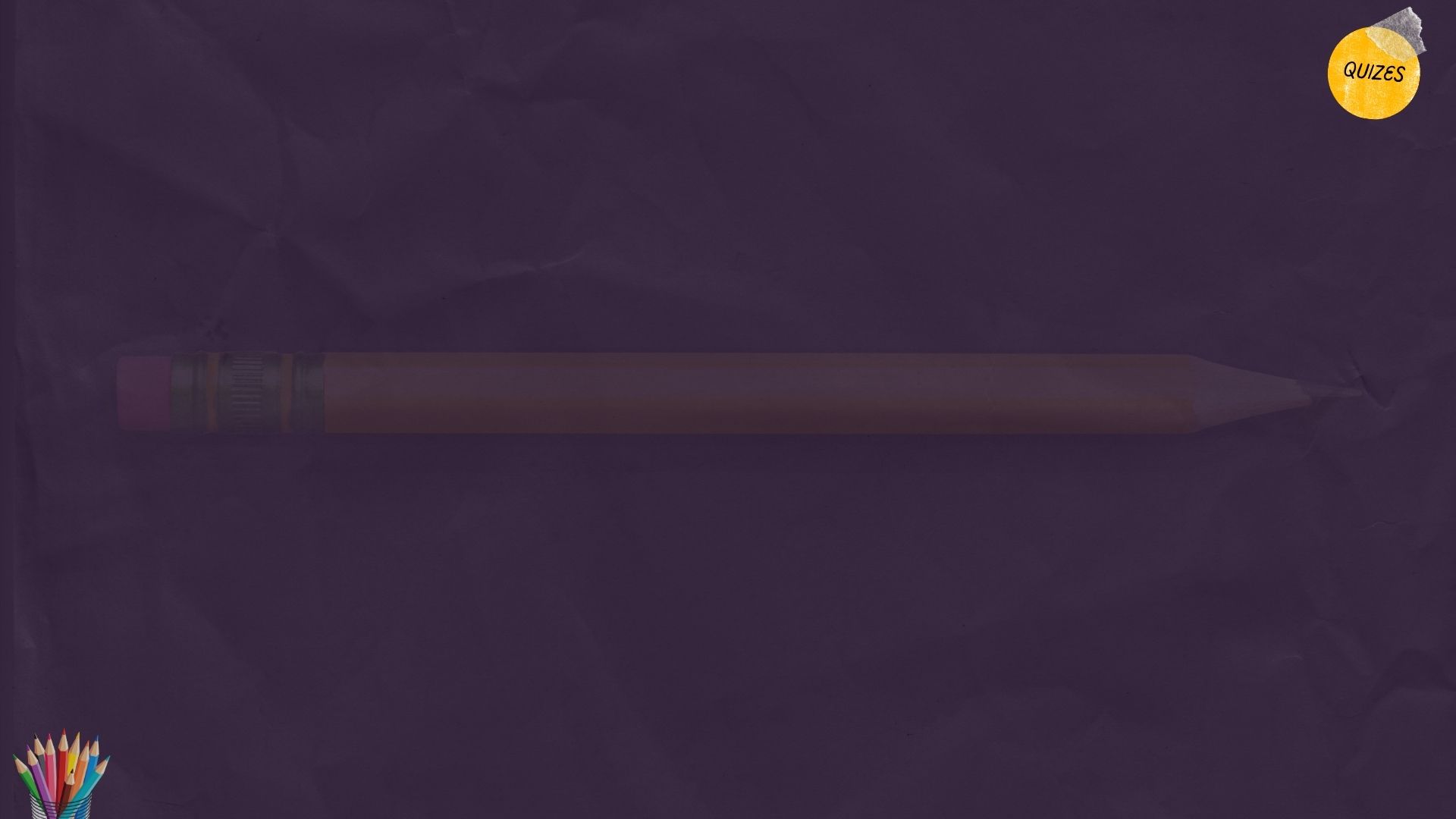 Indica si la declaración es correcta o incorrecta y justifica tu respuesta.
4. Dios depende de la última generación de fieles para que su nombre sea finalmente vindicado--- 
-Incorrecto 
5. El remanente que guarda los mandamientos de Dios (Apoc. 14:12) también tendrá que ser vindicado por el Señor de las acusaciones Satanás--- 
-Correcto
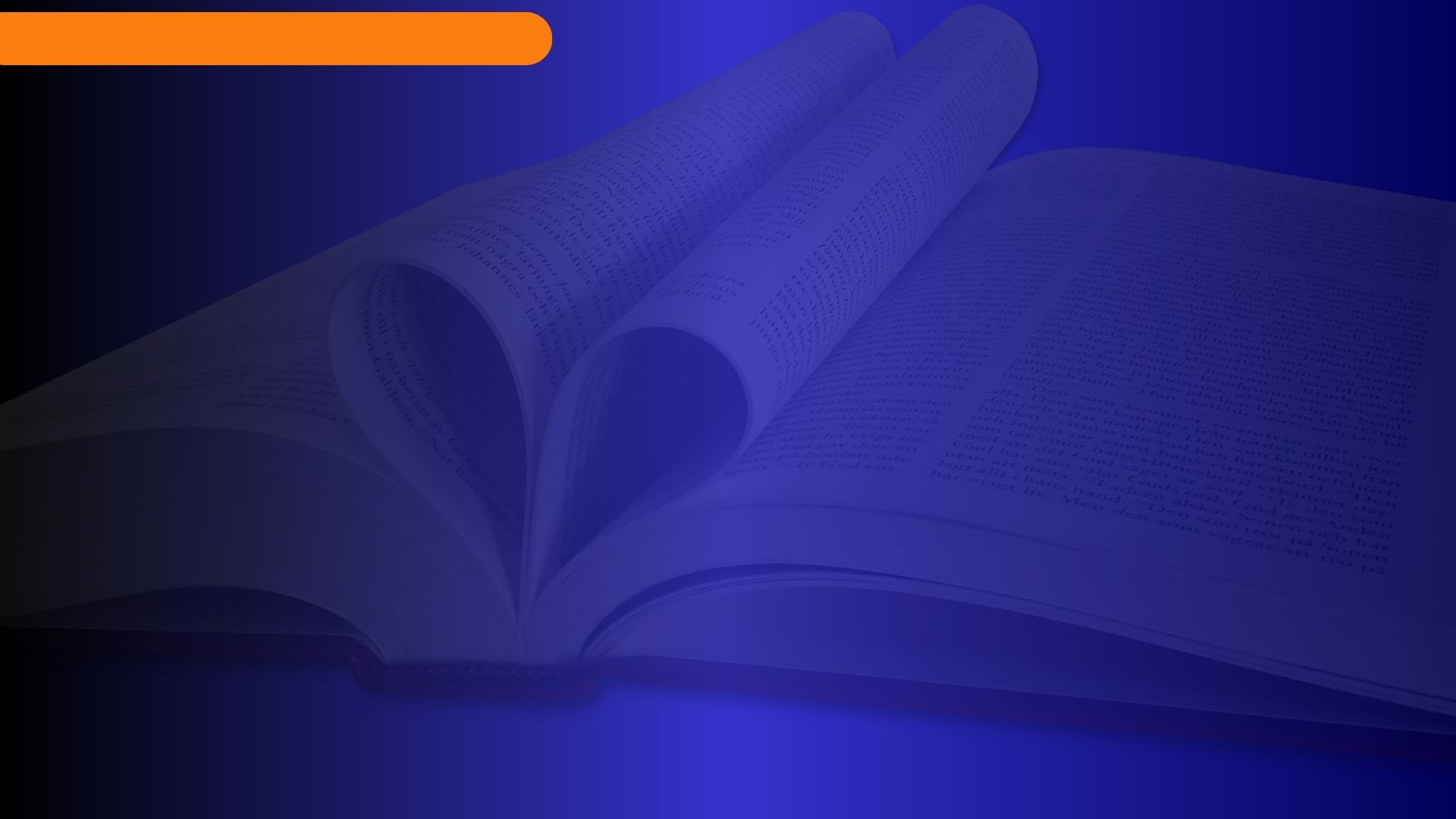 Aspectos atractivos de la TUG
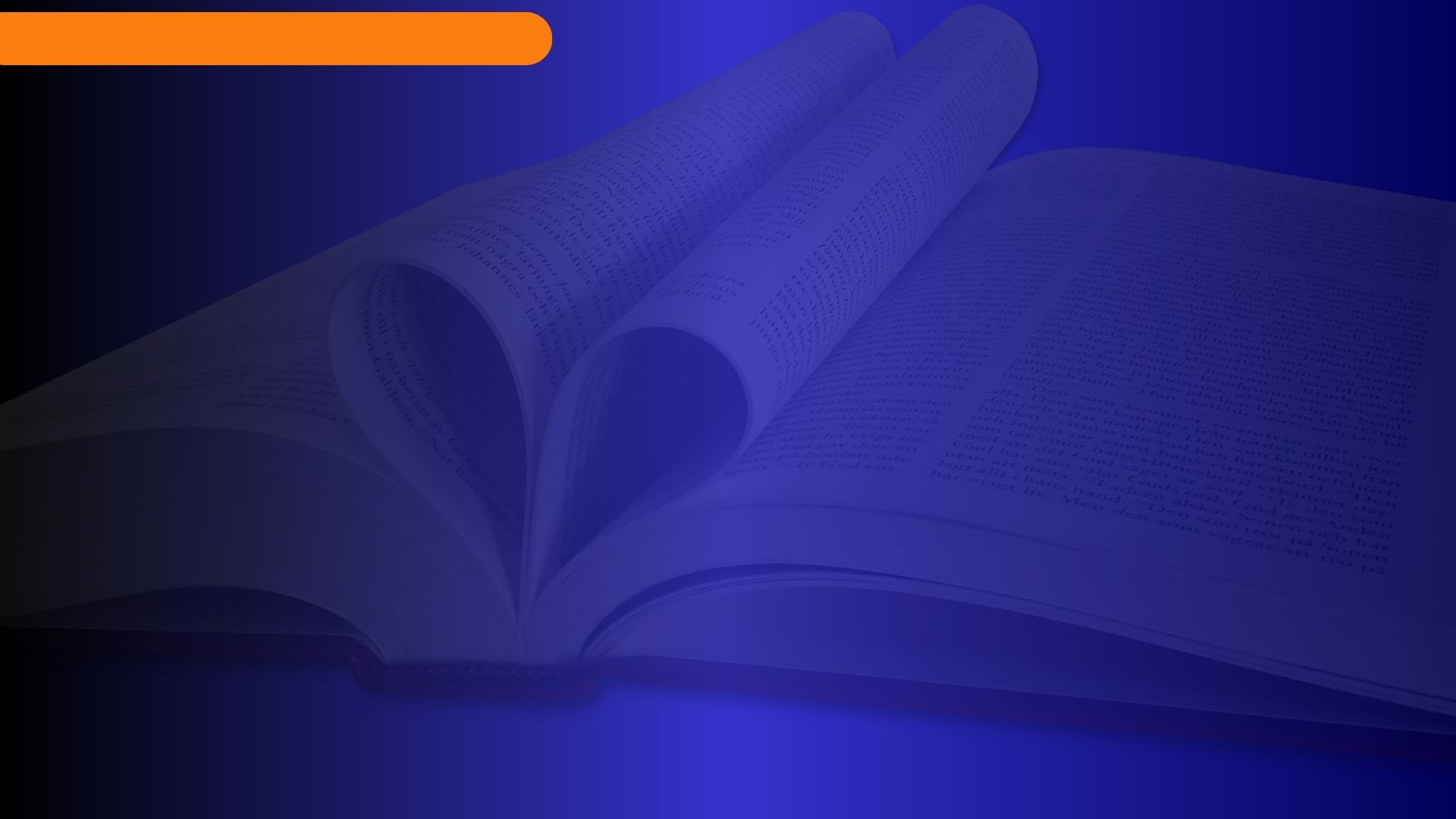 La TUG plantea una preocupación válida por la vindicación del carácter y la Ley de Dios en la última crisis de la tierra. Se espera que en medio del fragor de una contienda anti-ley y anti-sábado, como muestra el libro de Apocalipsis (12:17; 14:6-7), el pueblo de Dios se mantenga del lado de la verdad aun a costa de su propia vida. Y esto es precisamente lo que Juan dice que ocurrirá (12:11; 14:12; 17:14).
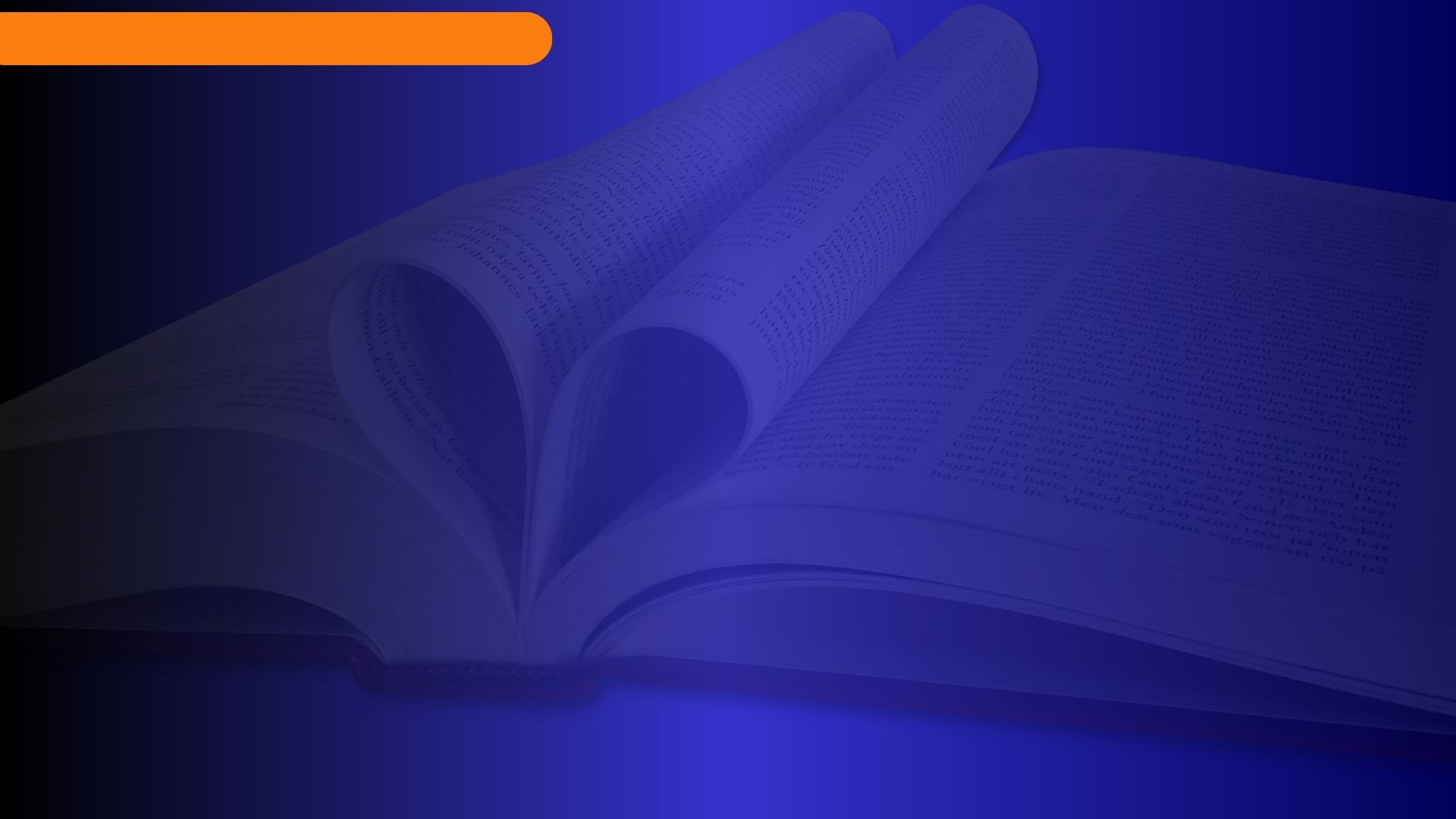 Andreasen tiene cierta razón al decir: «El asunto de mayor importancia en el universo no es la salvación de la raza humana, por importante que parezca. Lo más importante es que el nombre de Dios quede limpio de las falsas acusaciones hechas por Satanás». Aun así, se le atribuye a la cruz una deficiencia innecesaria al atribuirle una suficiencia exagerada a la perfección de carácter de la última generación y su función vindicativa.
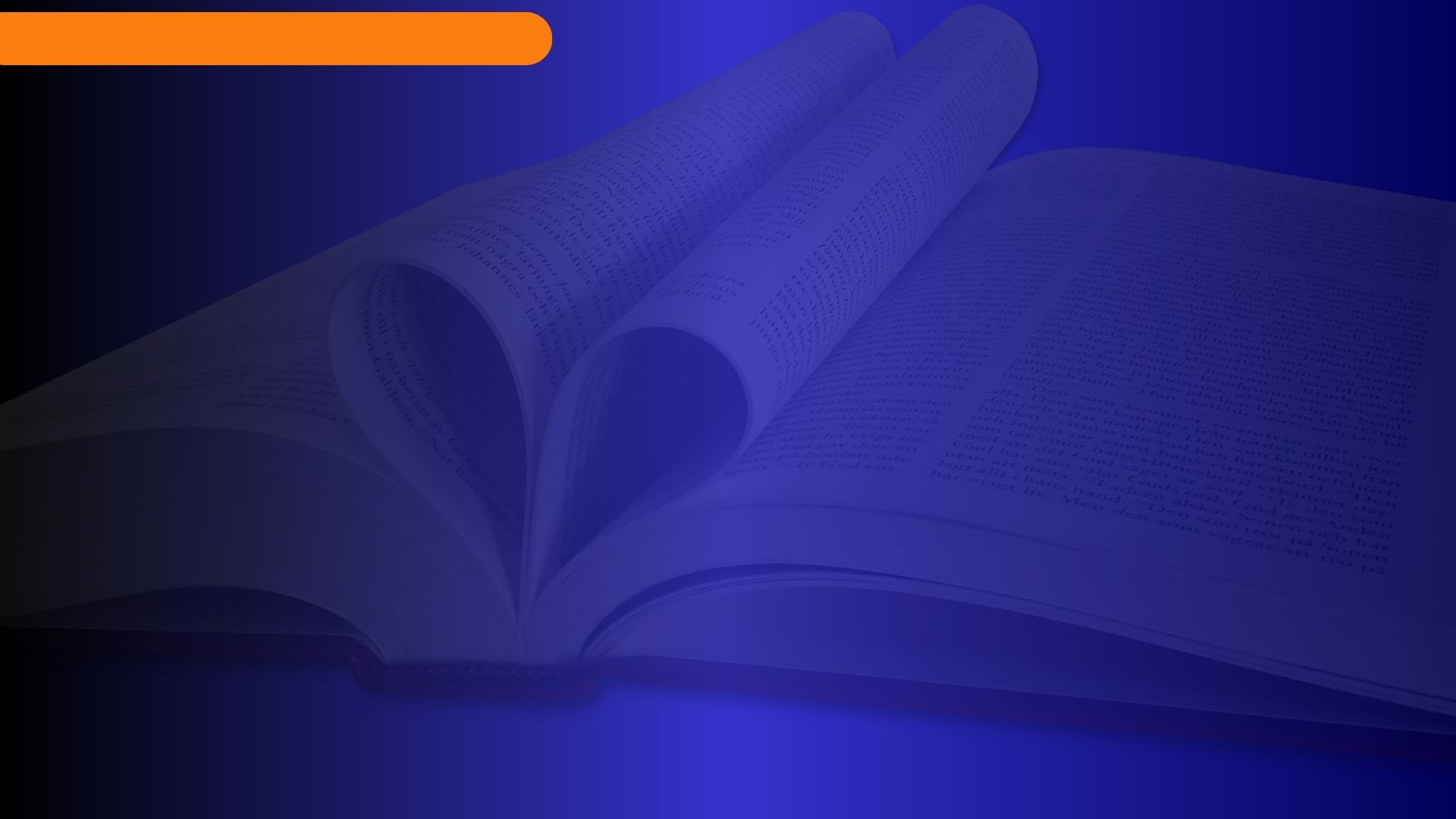 Su énfasis en la victoria sobre el pecado. Más allá de las aristas que tiene este tema, se tiende a minimizar el poder del Evangelio para ayudar a los creyentes a experimentar una vida victoriosa. Si ha habido un tiempo cuando el pueblo de Dios debiera reflejar el carácter de Cristo, es ahora. Con todo, en la TUG de Andreasen se le atribuye un papel exagerado a esa obediencia.
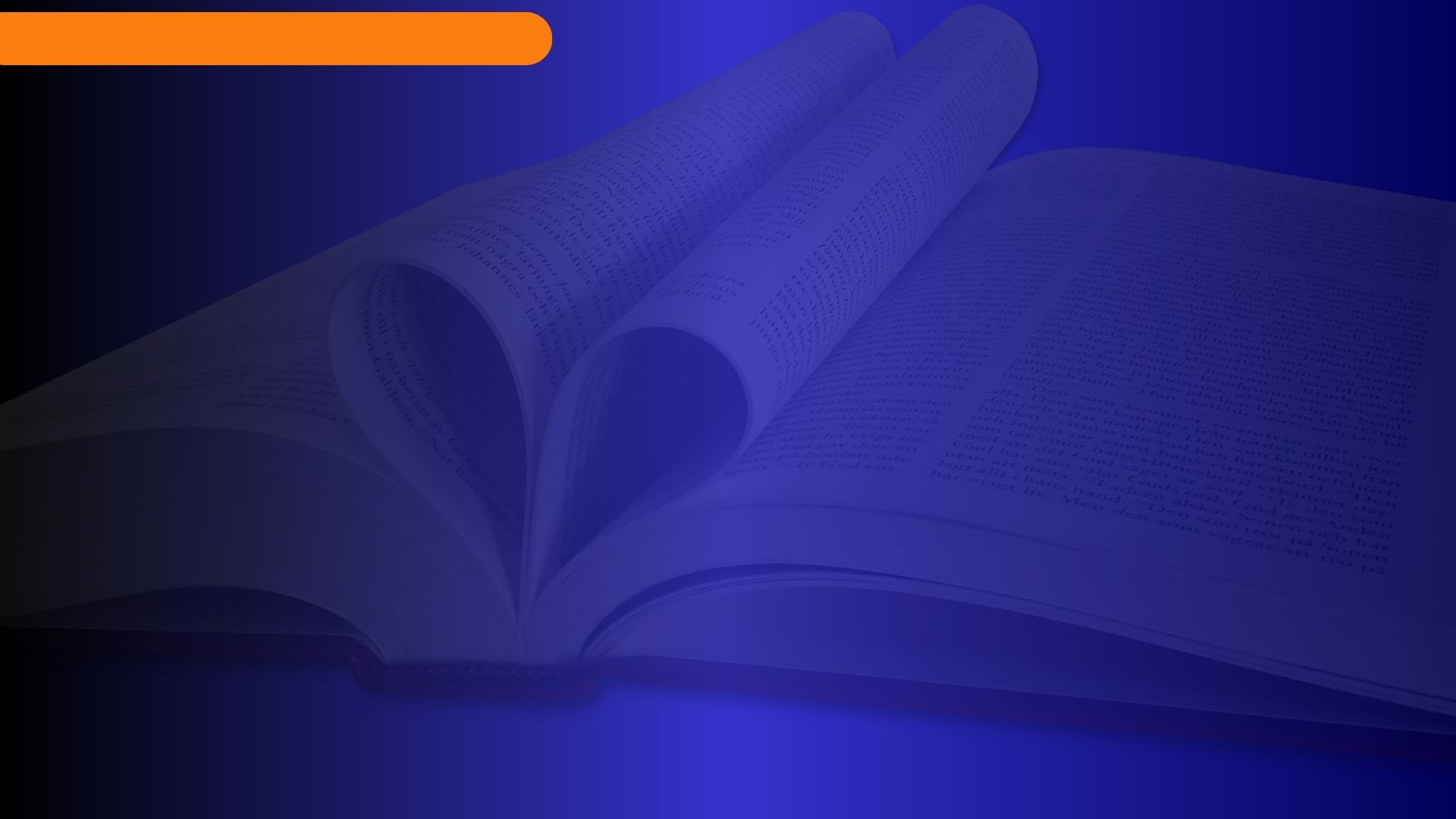 La necesidad de estar plenamente santificado para el momento del sellamiento, es otro aspecto que no podemos soslayar. Solo que no se explican con claridad —y a veces nada en lo absoluto— las implicaciones de la obra de sellamiento y el significado amplio que comprende el sello de Dios.
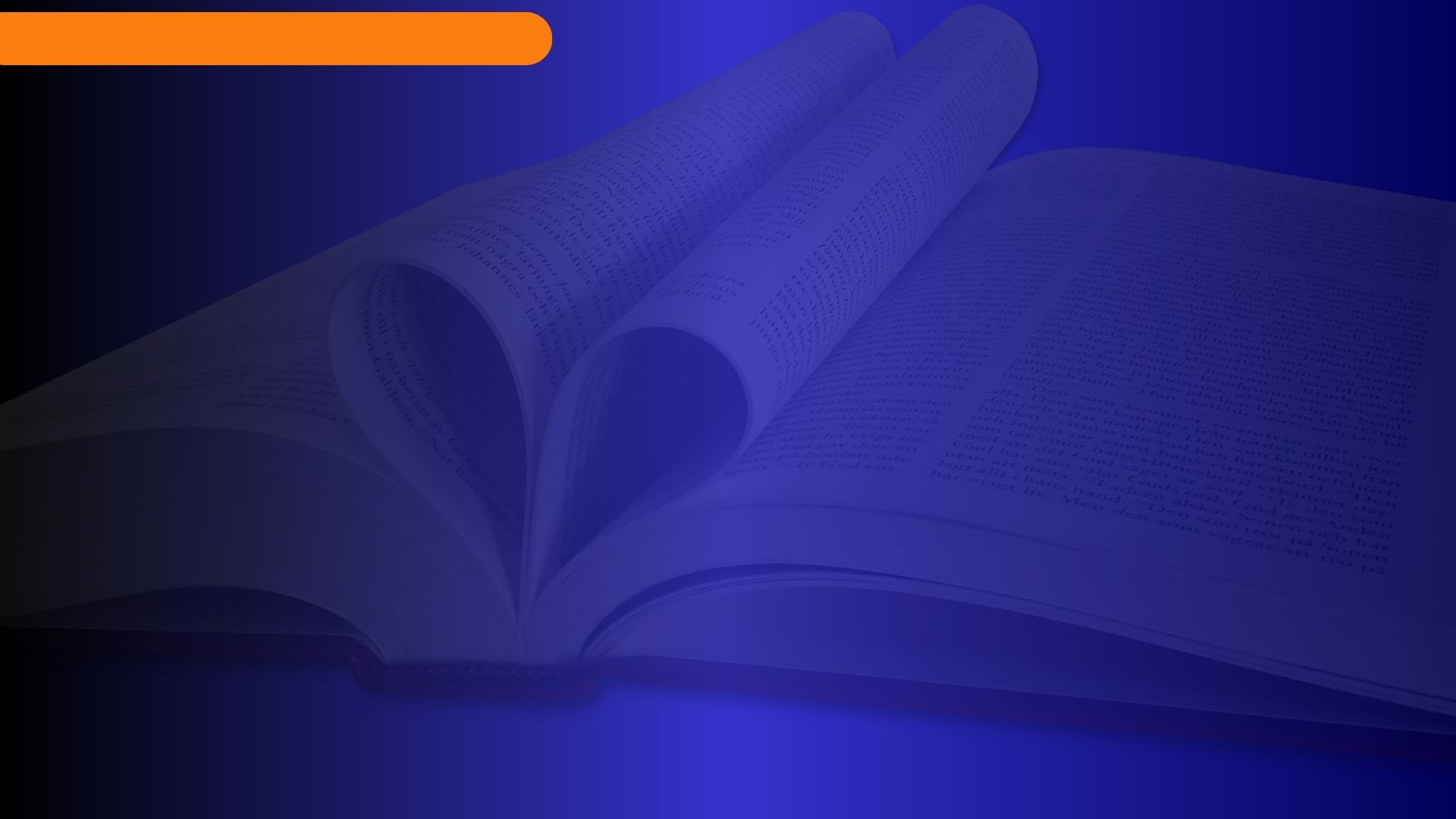 La relación entre el ministerio intercesor de Cristo y la experiencia espiritual del pueblo de Dios. No debemos pasar por alto las implicaciones éticas, morales y espirituales que tiene sobre el carácter la intercesión de Cristo al concluir su obra de «expiación final». Aun así, debemos señalar que la perfección de carácter no constituye la «expiación final» per se, sino el fruto del ministerio sacerdotal de Cristo.
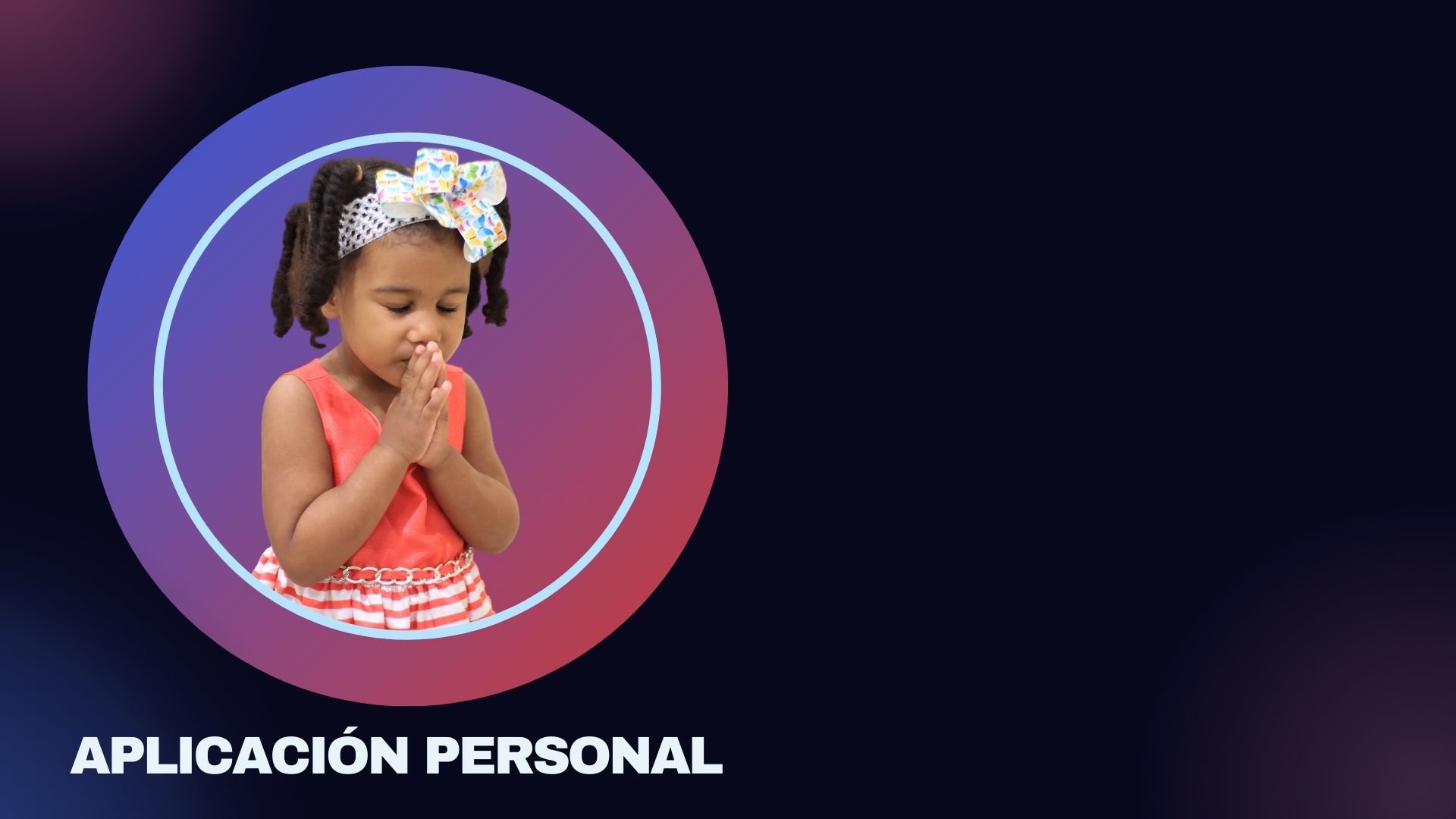 Deseas ser parte del remanente que  proclama el último mensaje de Dios al mundo y que se prepara para el encuentro con Dios?